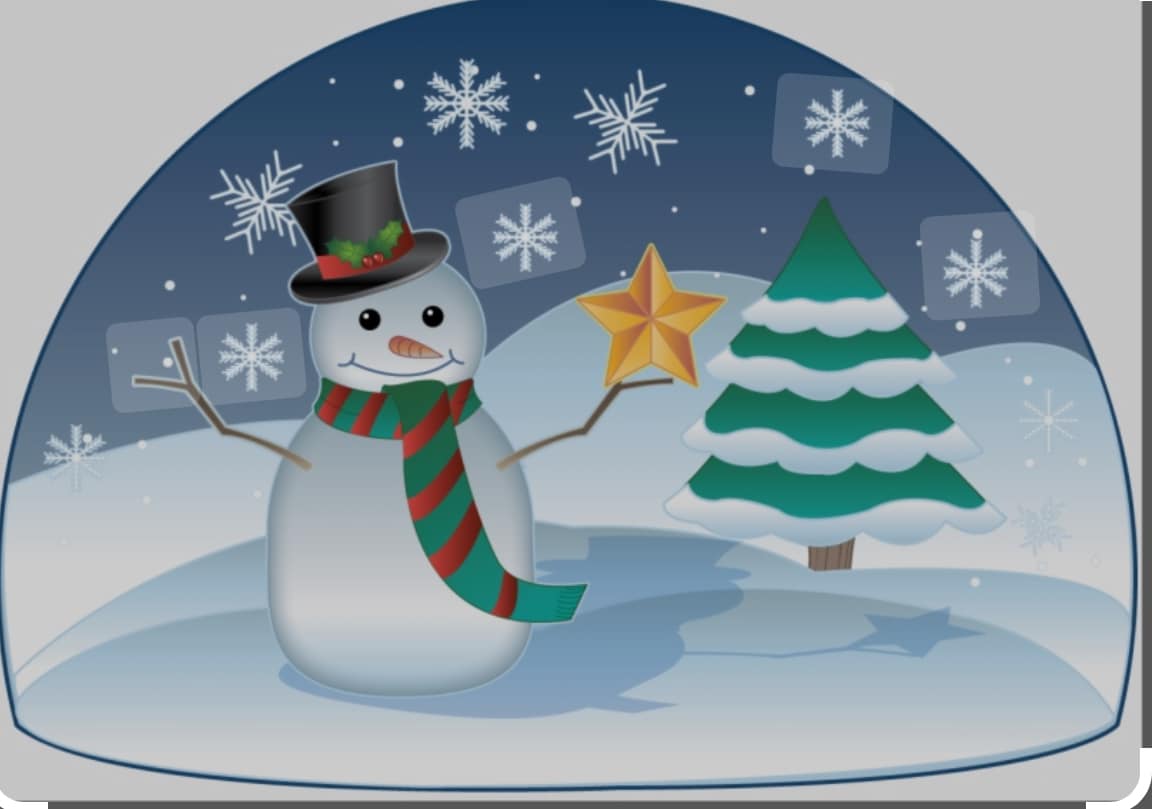 “Scenes of the Season”Decorating Contest
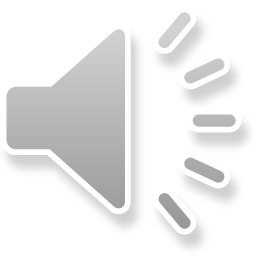 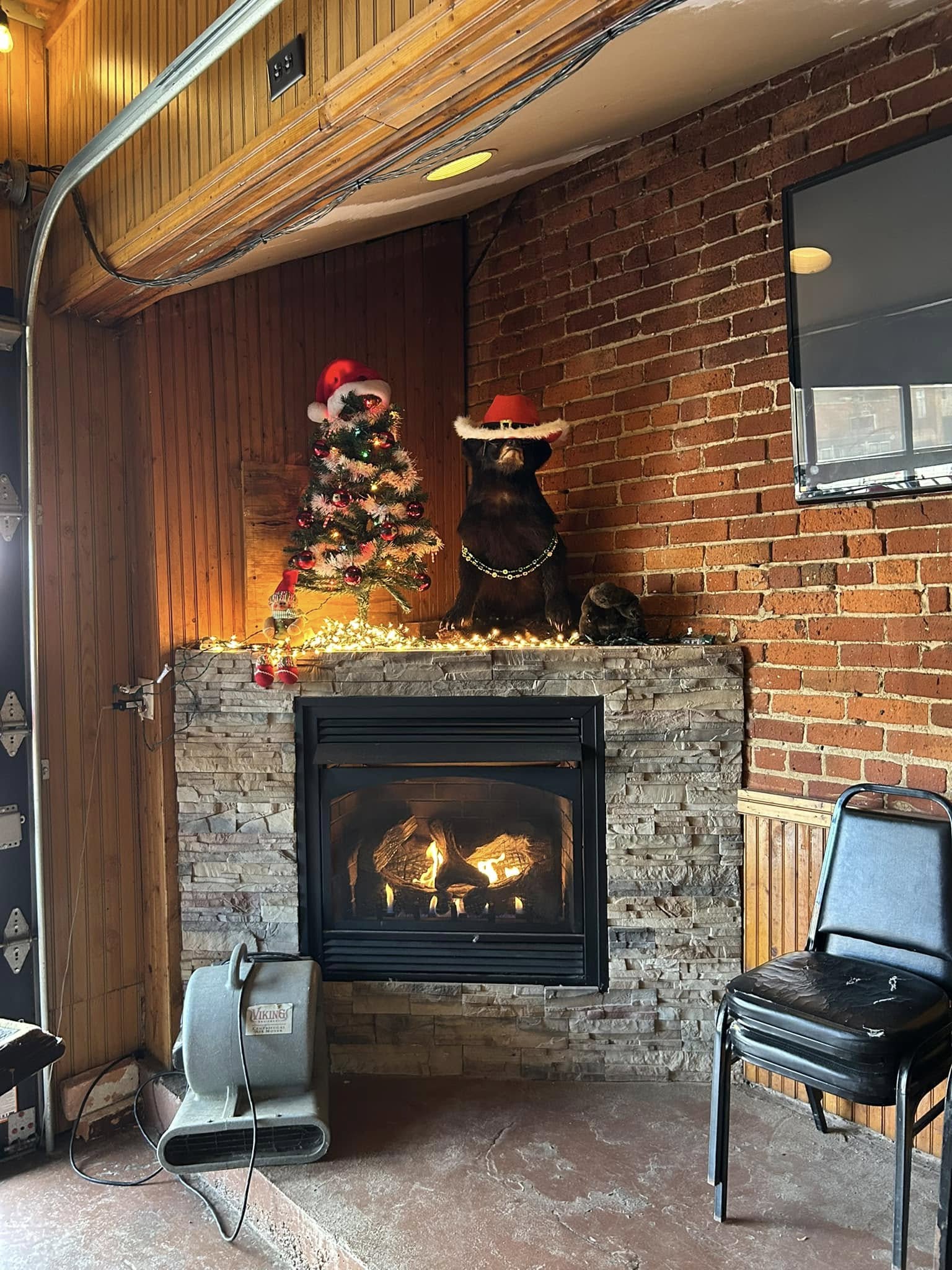 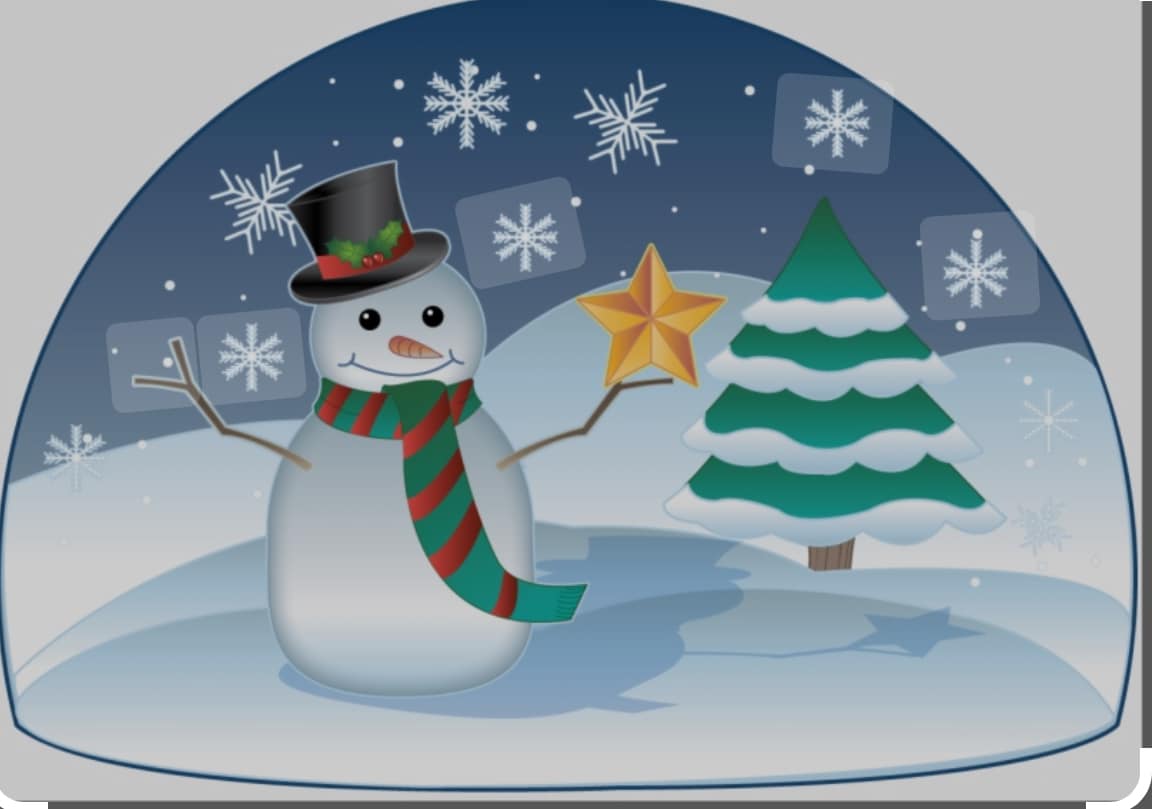 Humorous
FIRST PLACE:         JIMMY JOHN’S
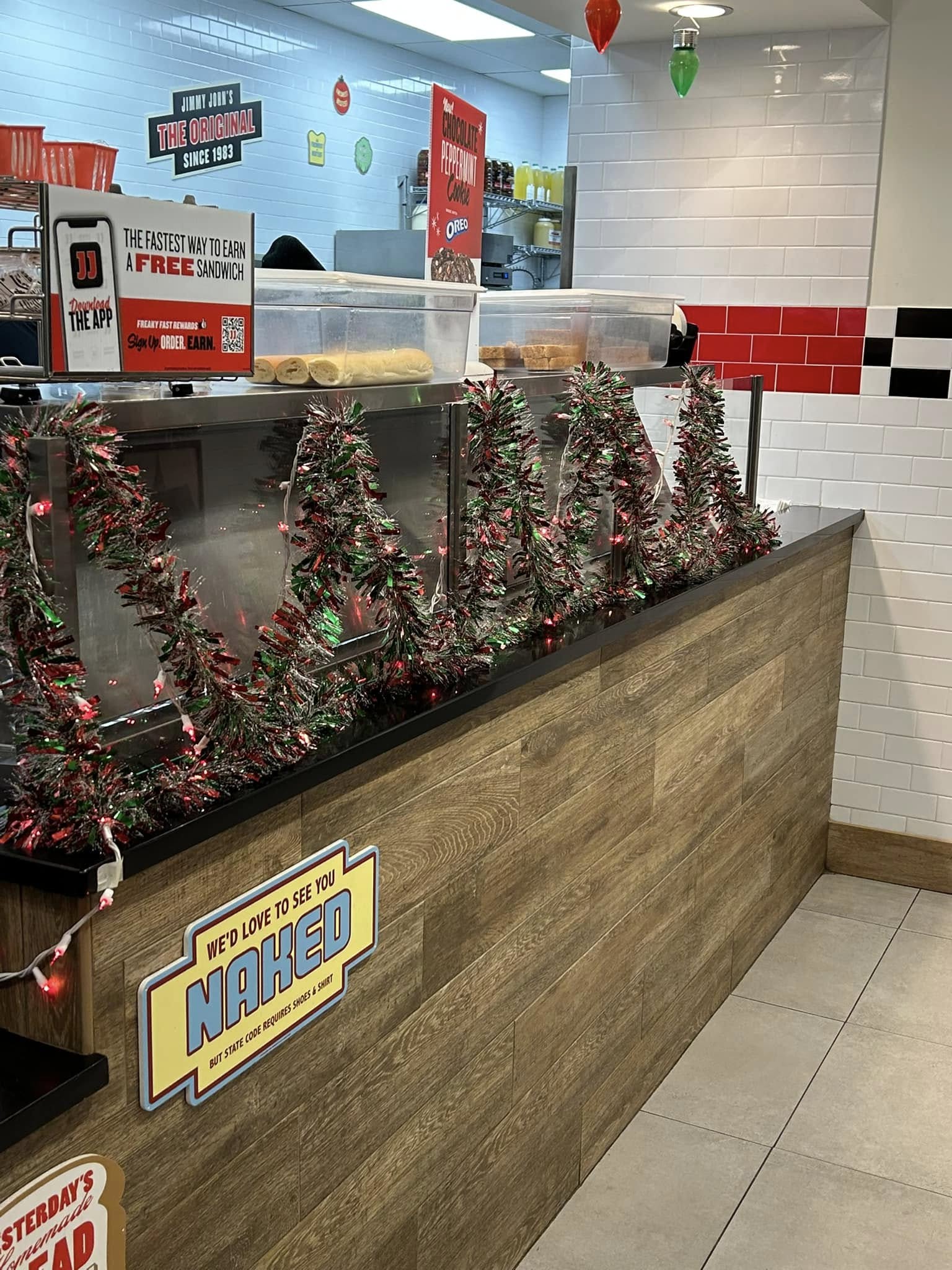 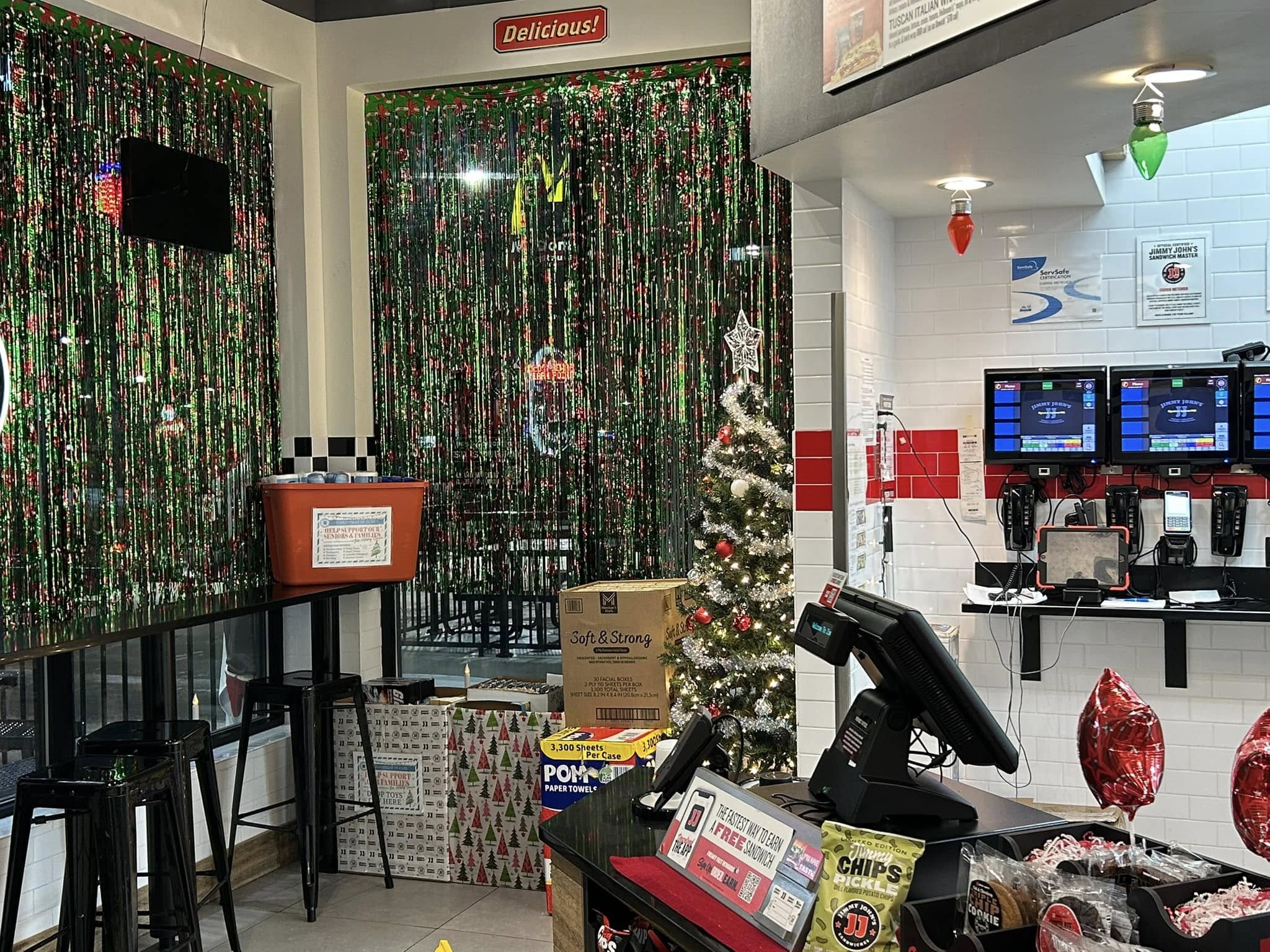 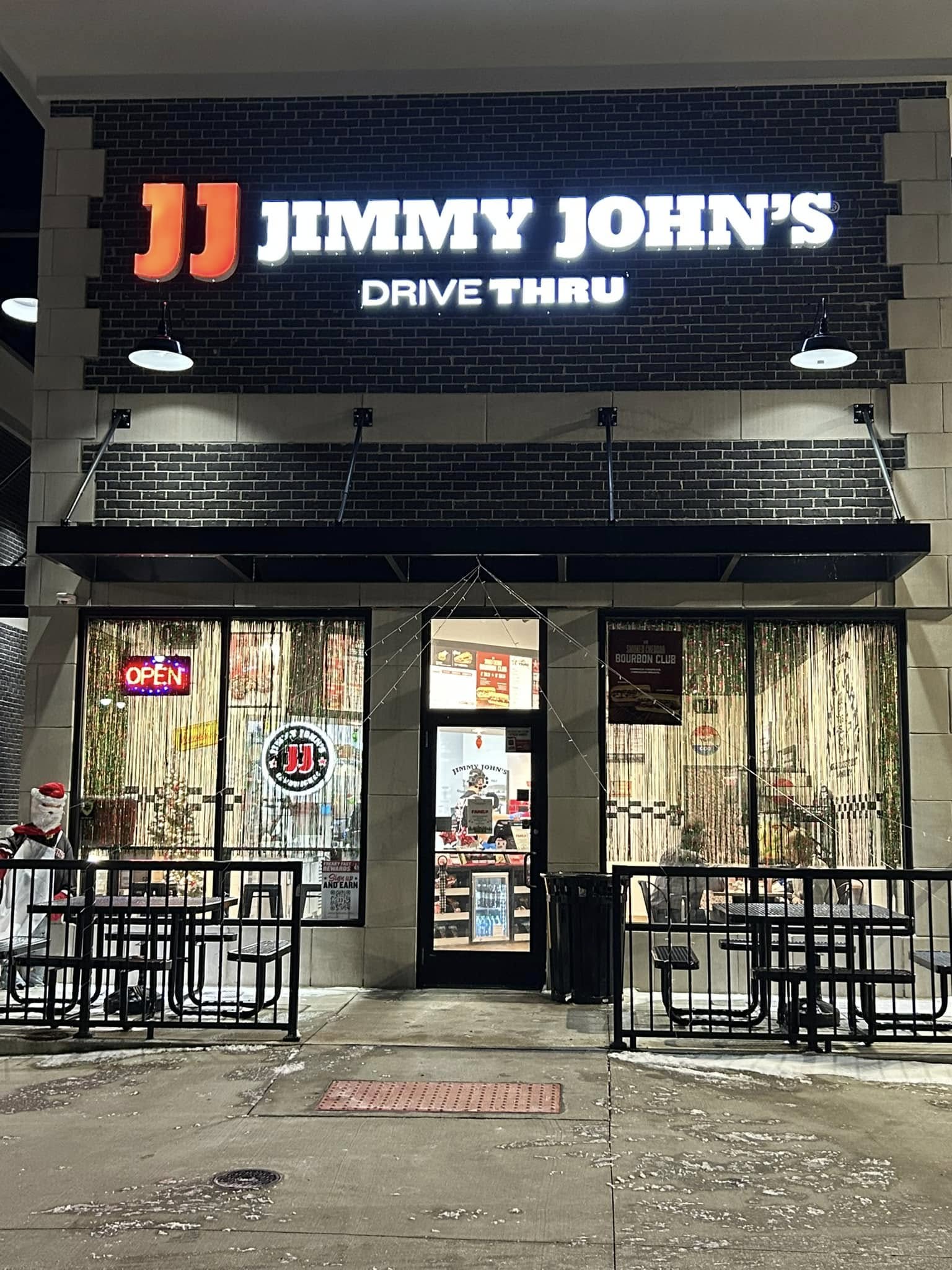 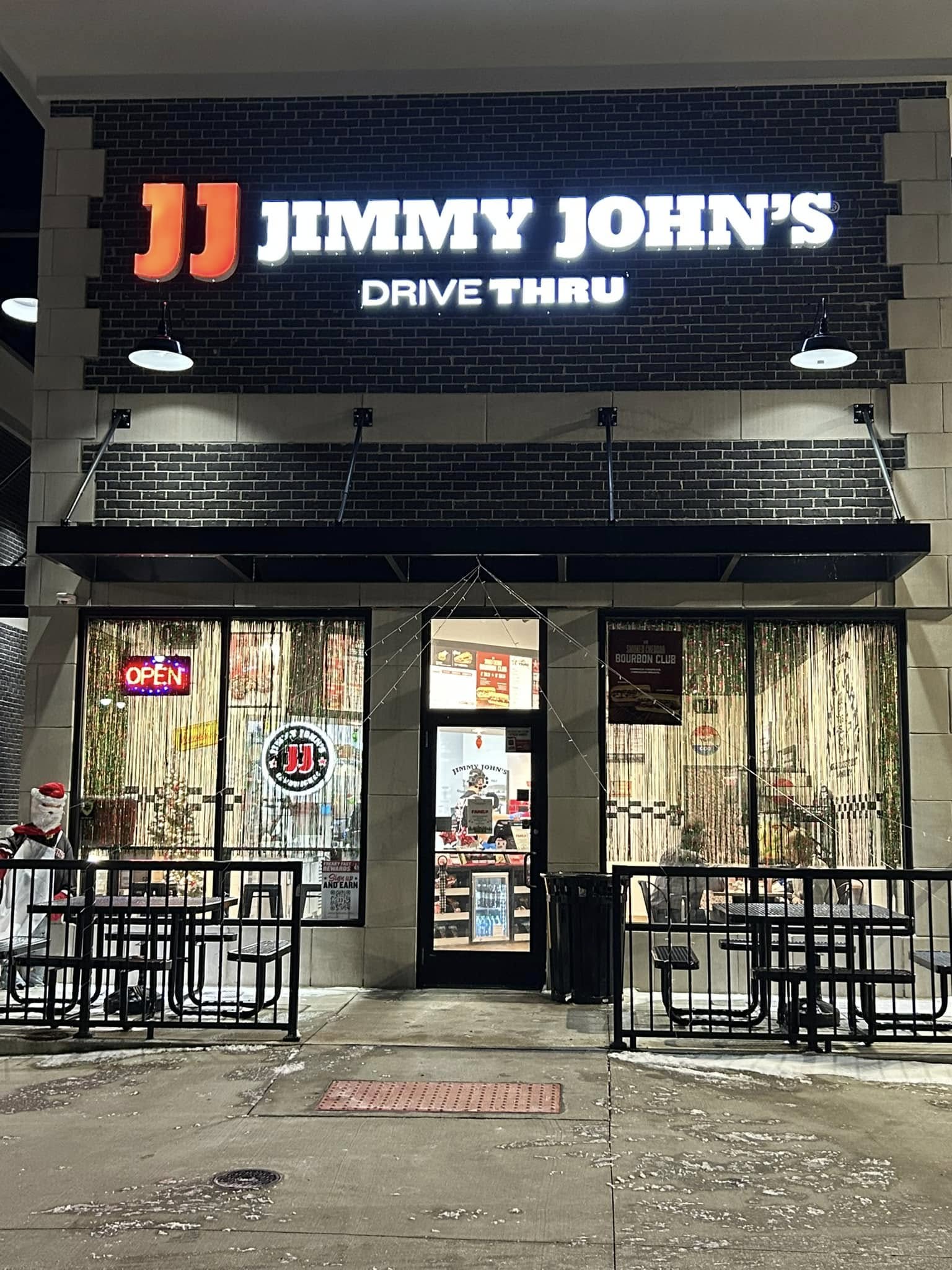 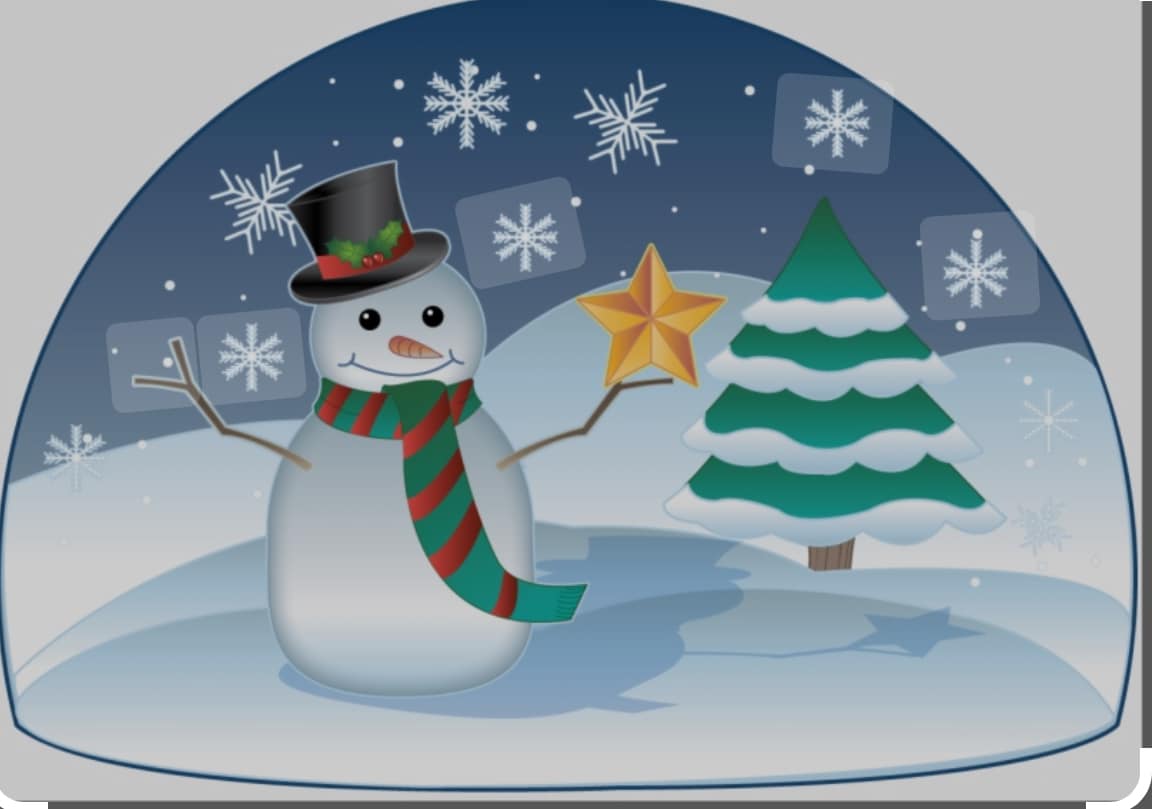 Creative
FIRST PLACE:  	REBECCA’S REASON
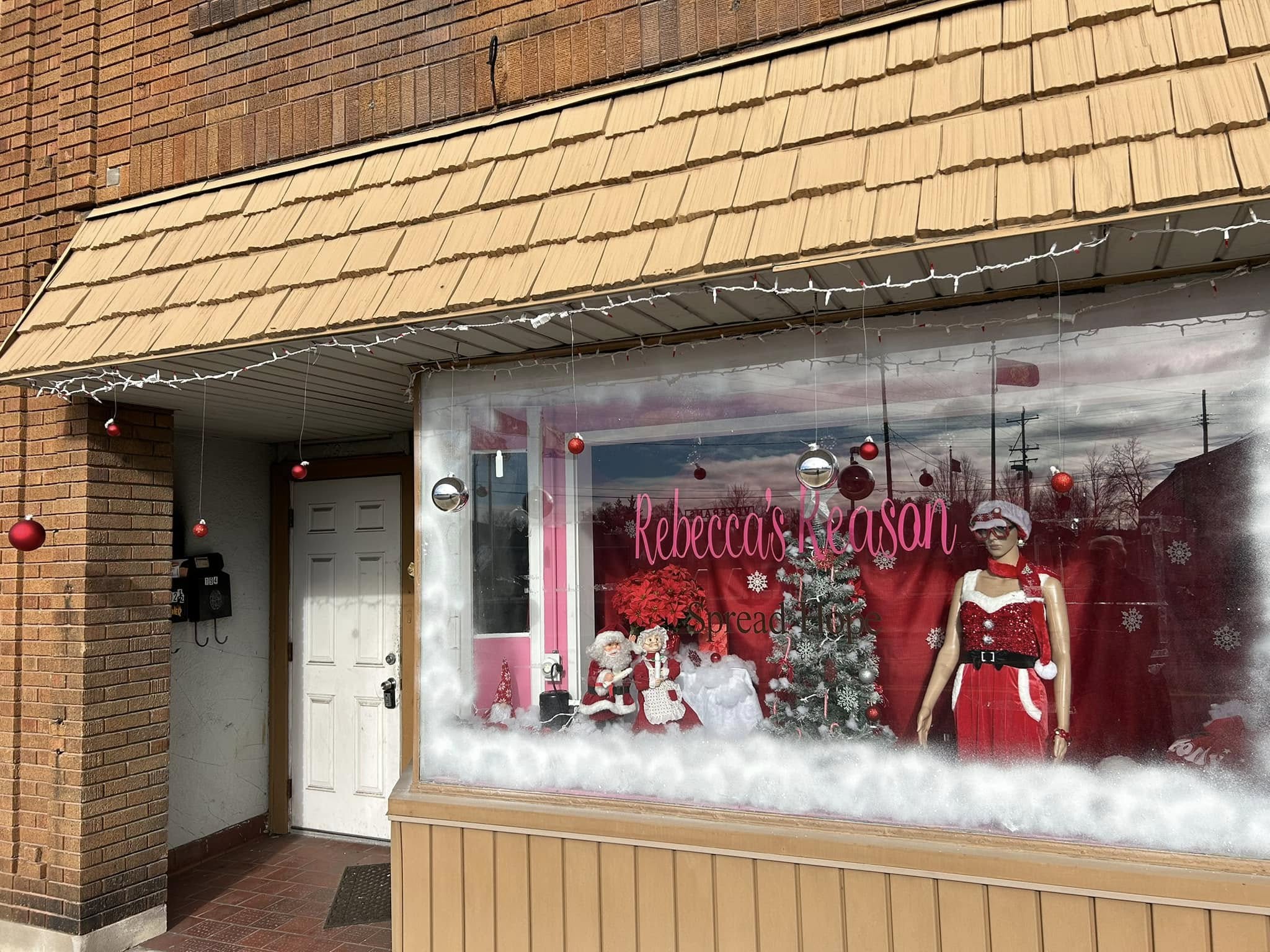 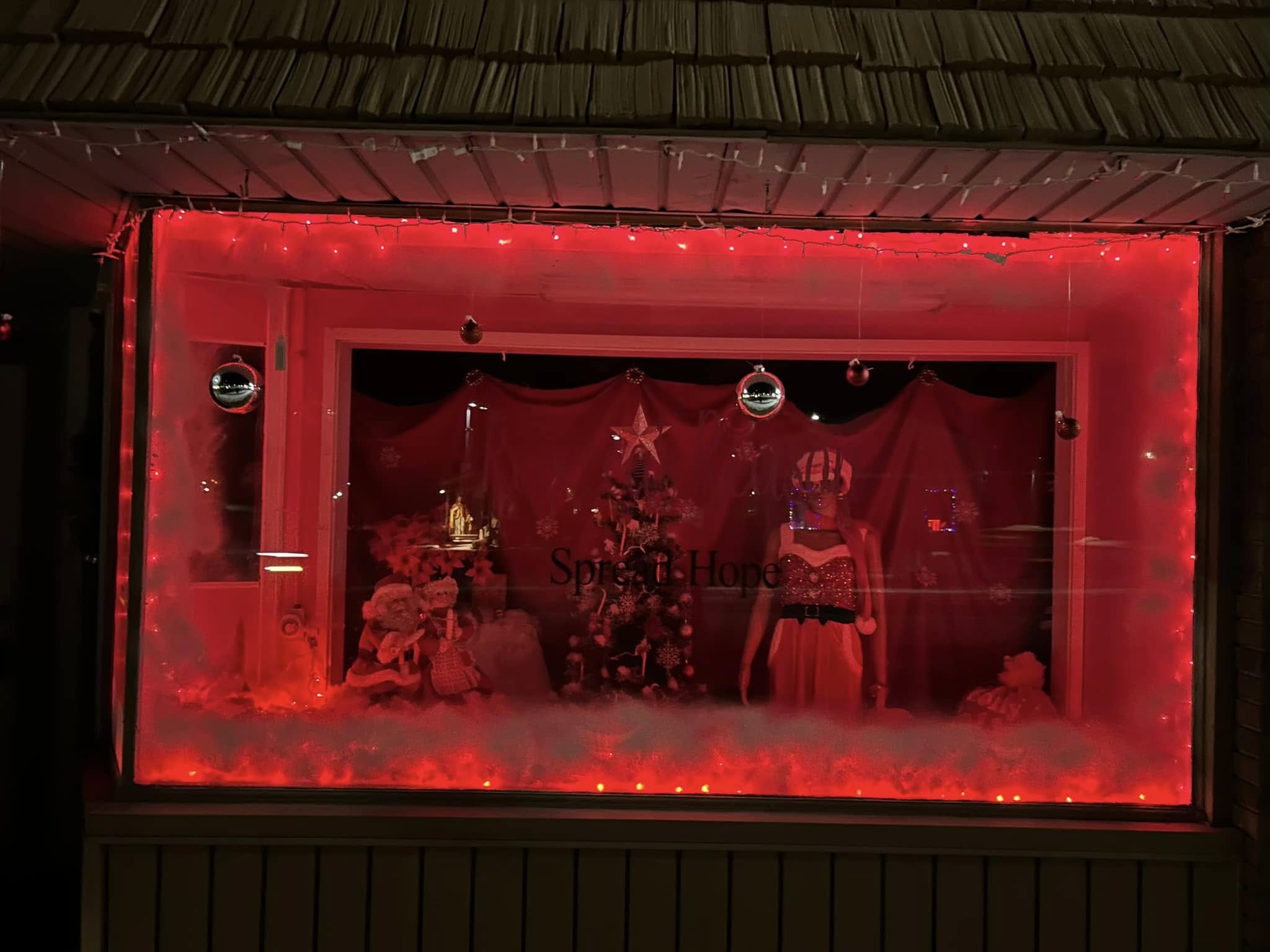 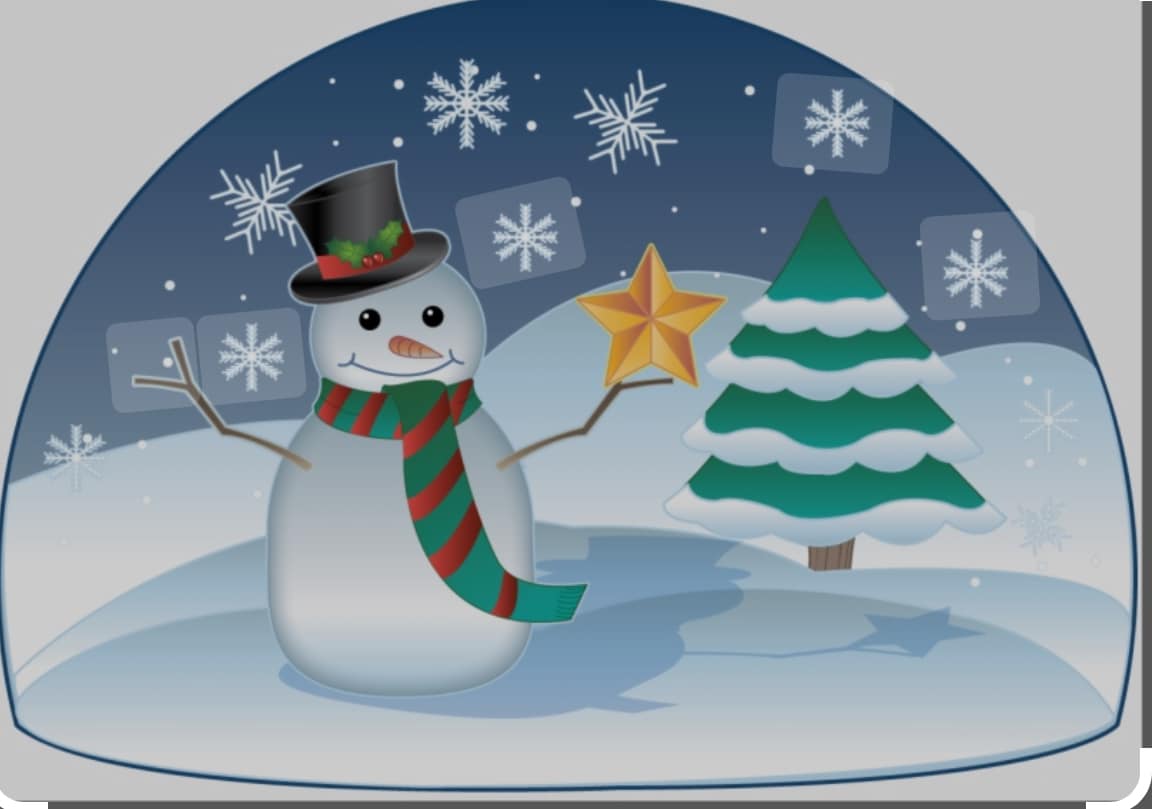 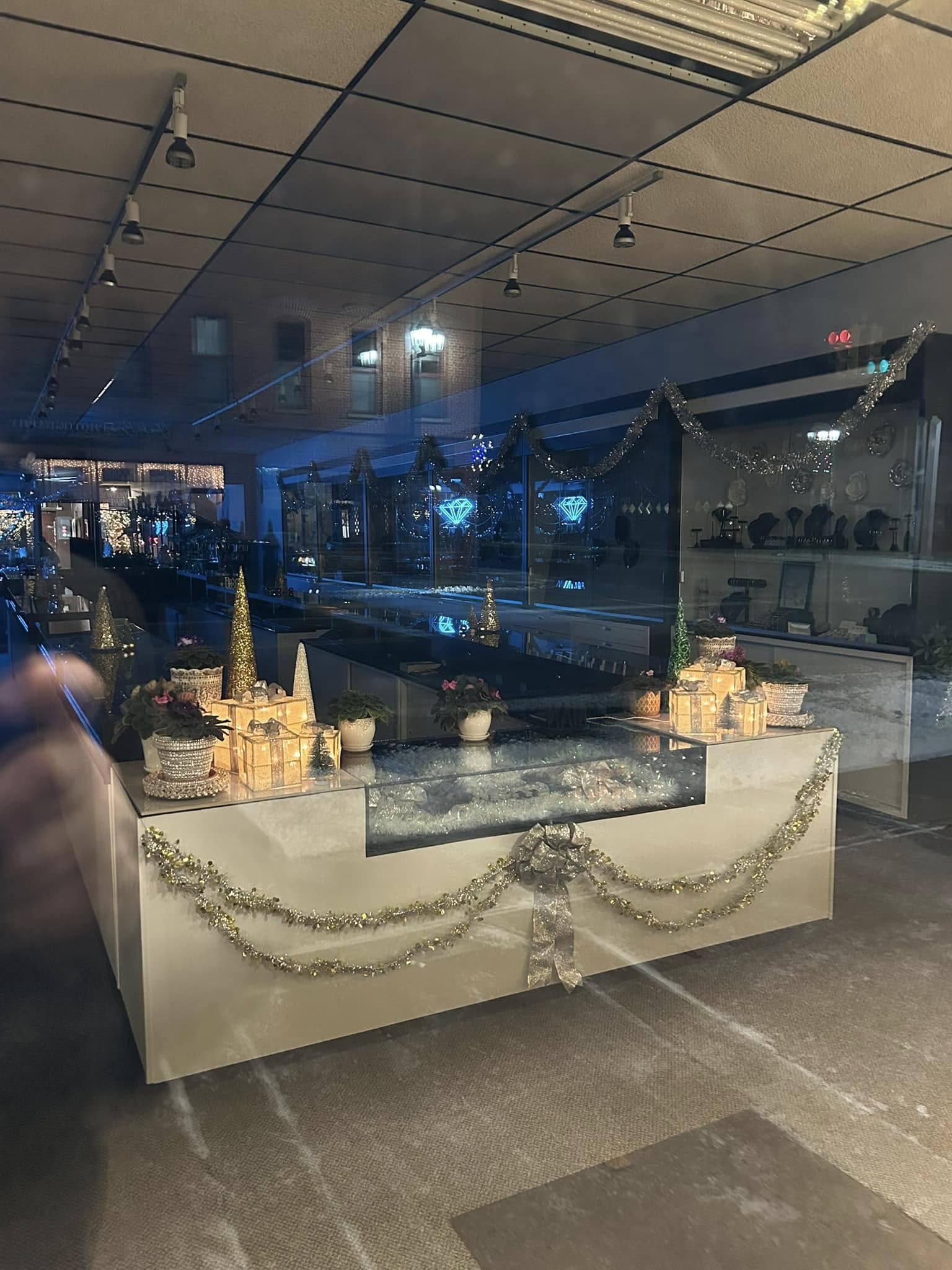 Interior
First Place:	THE PINE RUN INN
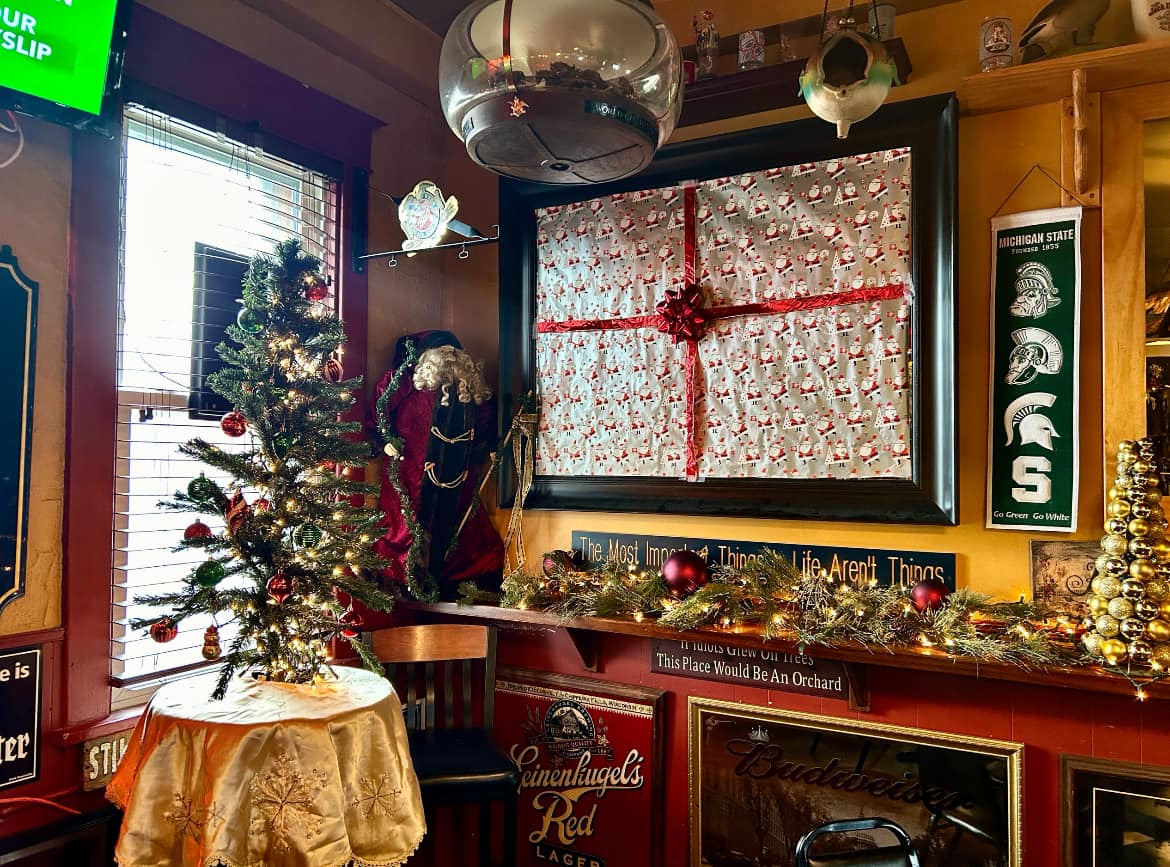 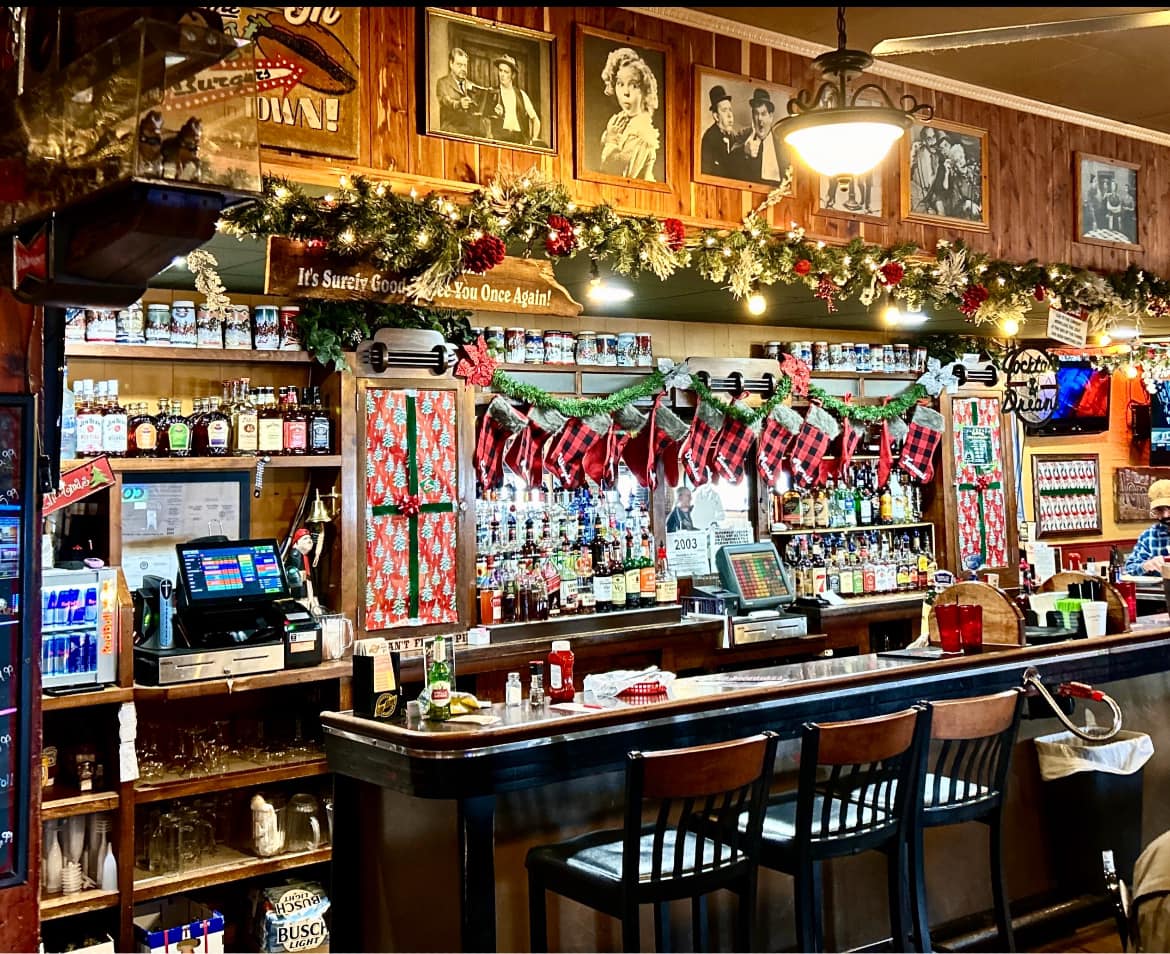 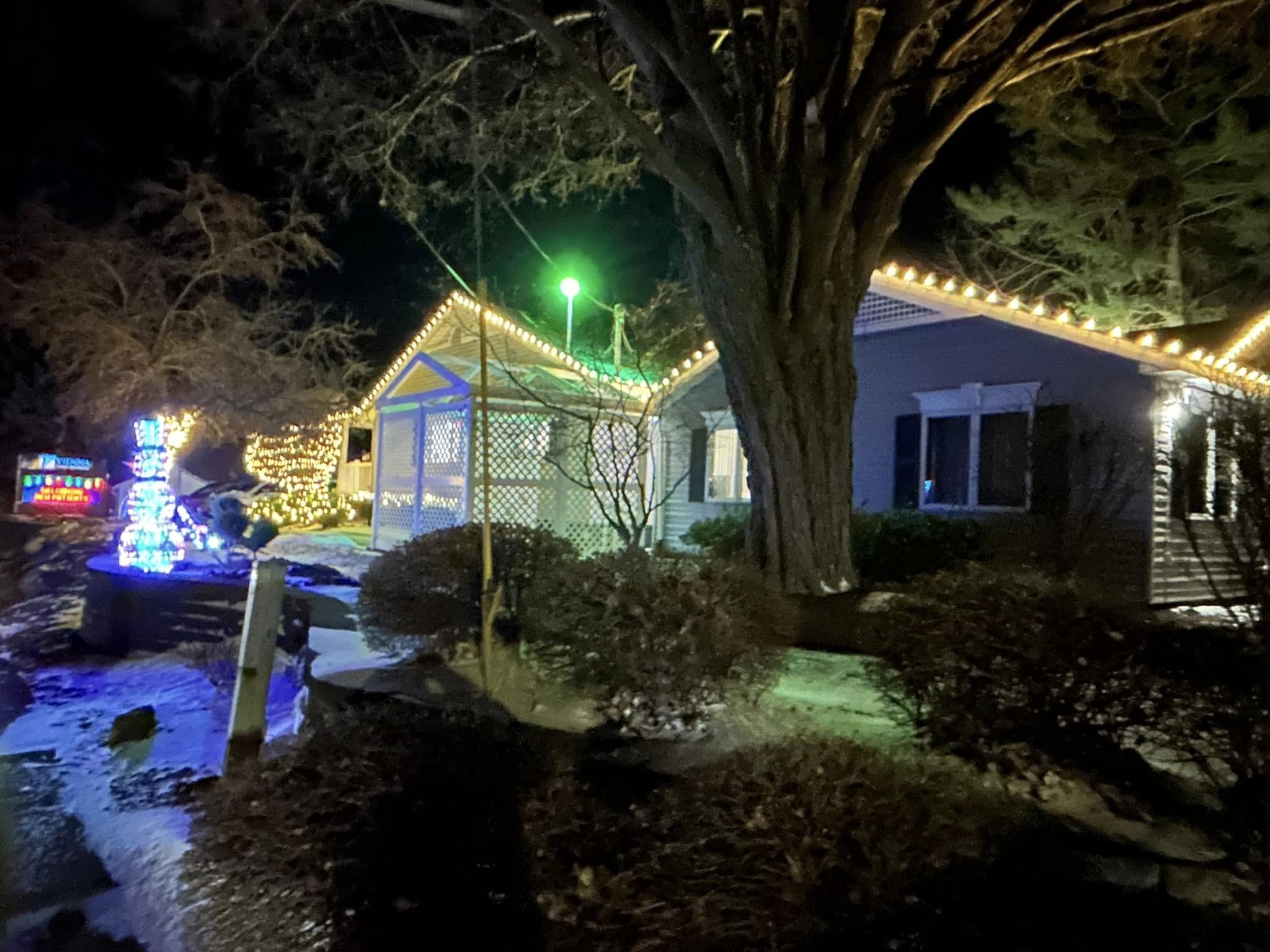 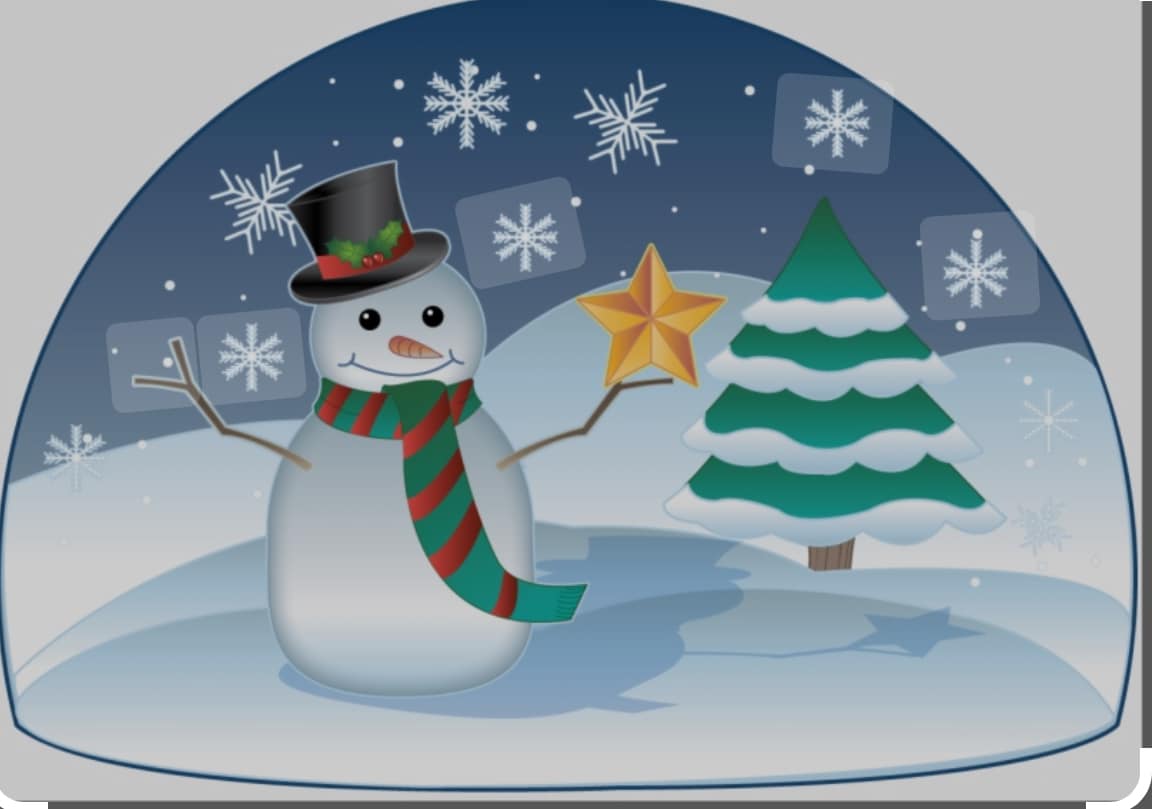 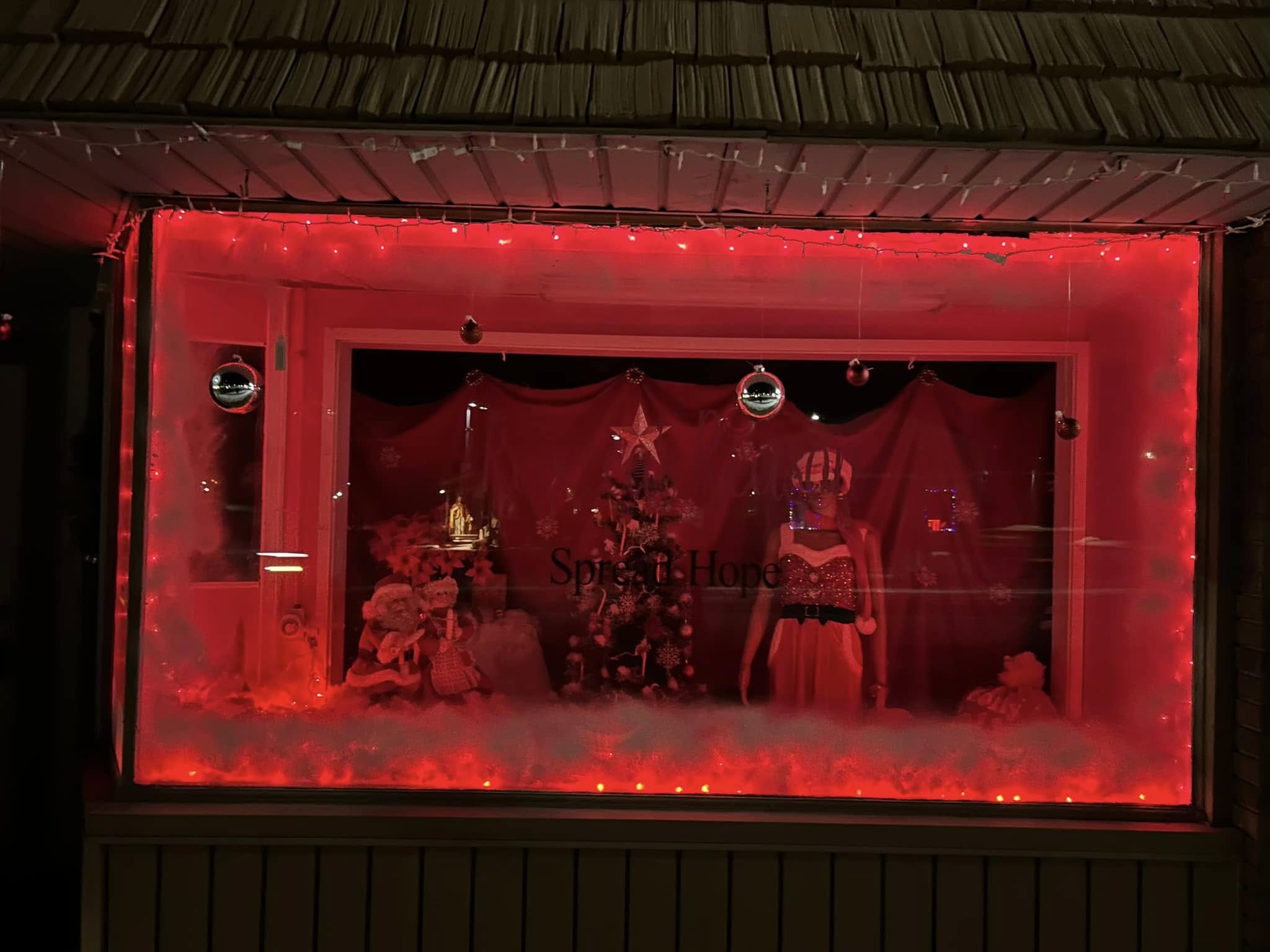 Brightest
FIRST PLACE:     BACKROAD BEAUTE’ SALON
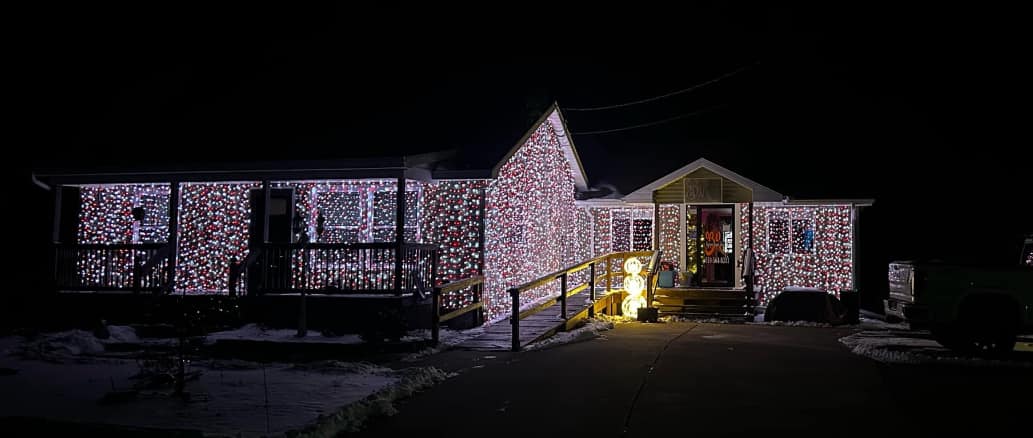 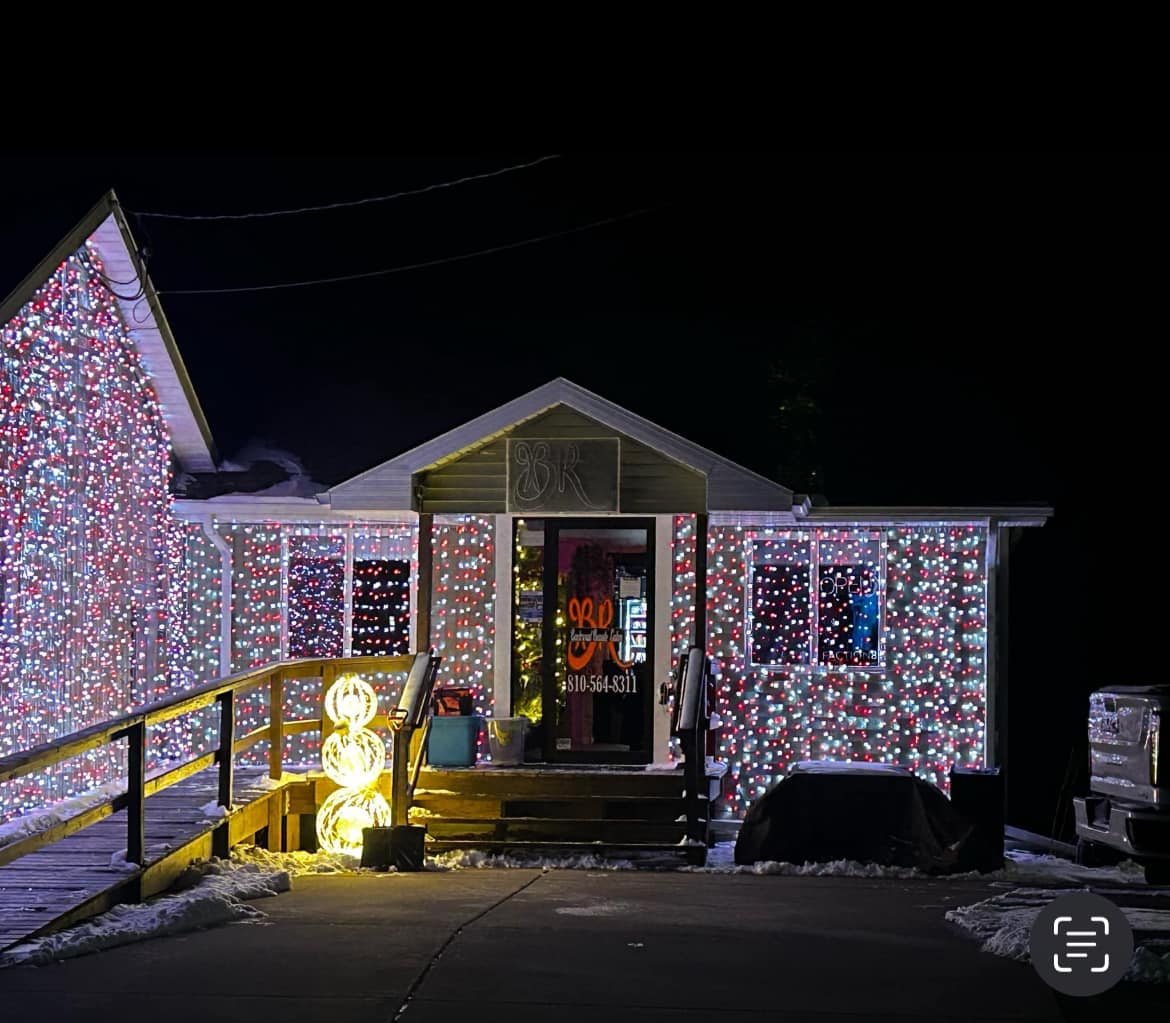 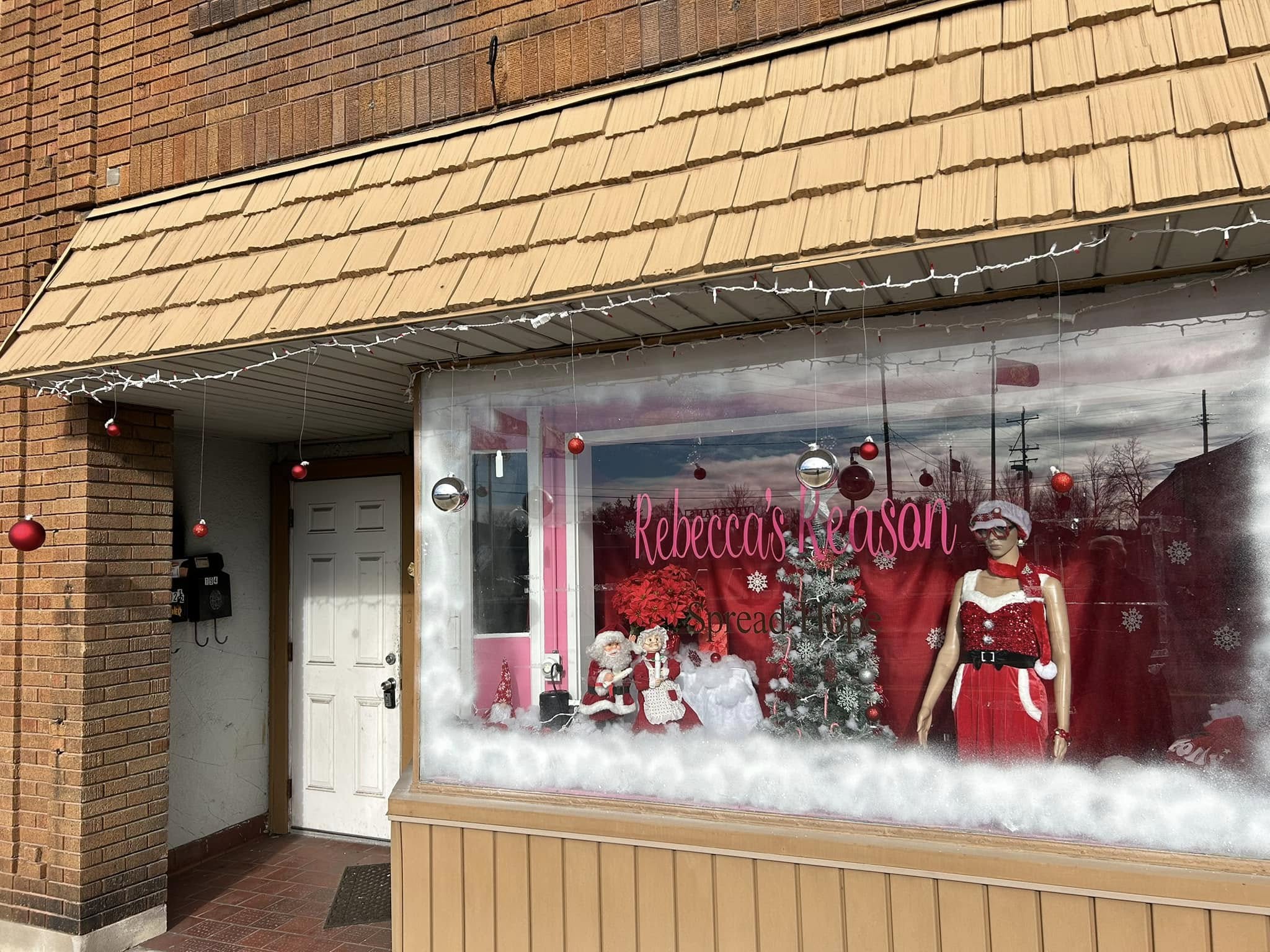 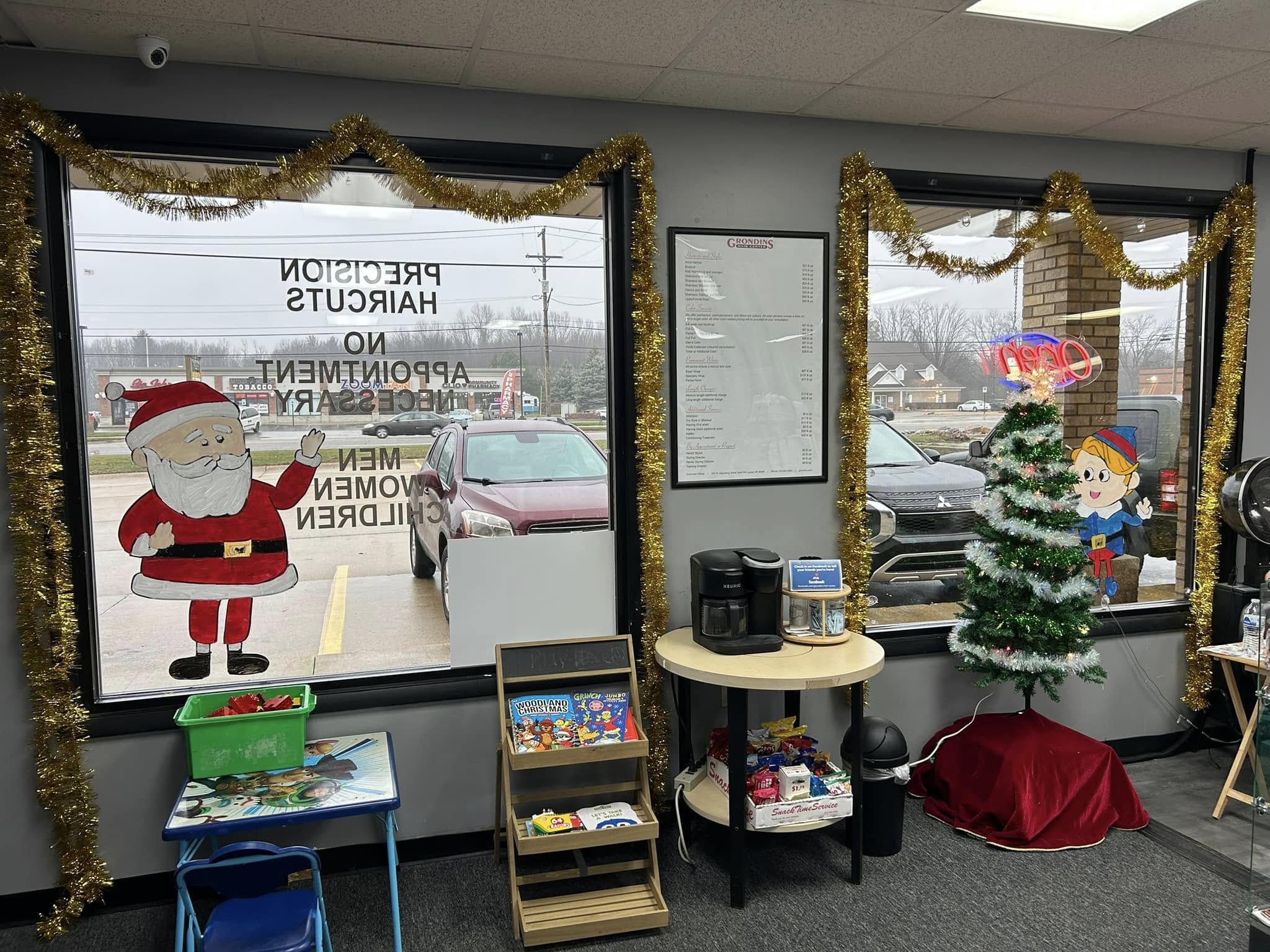 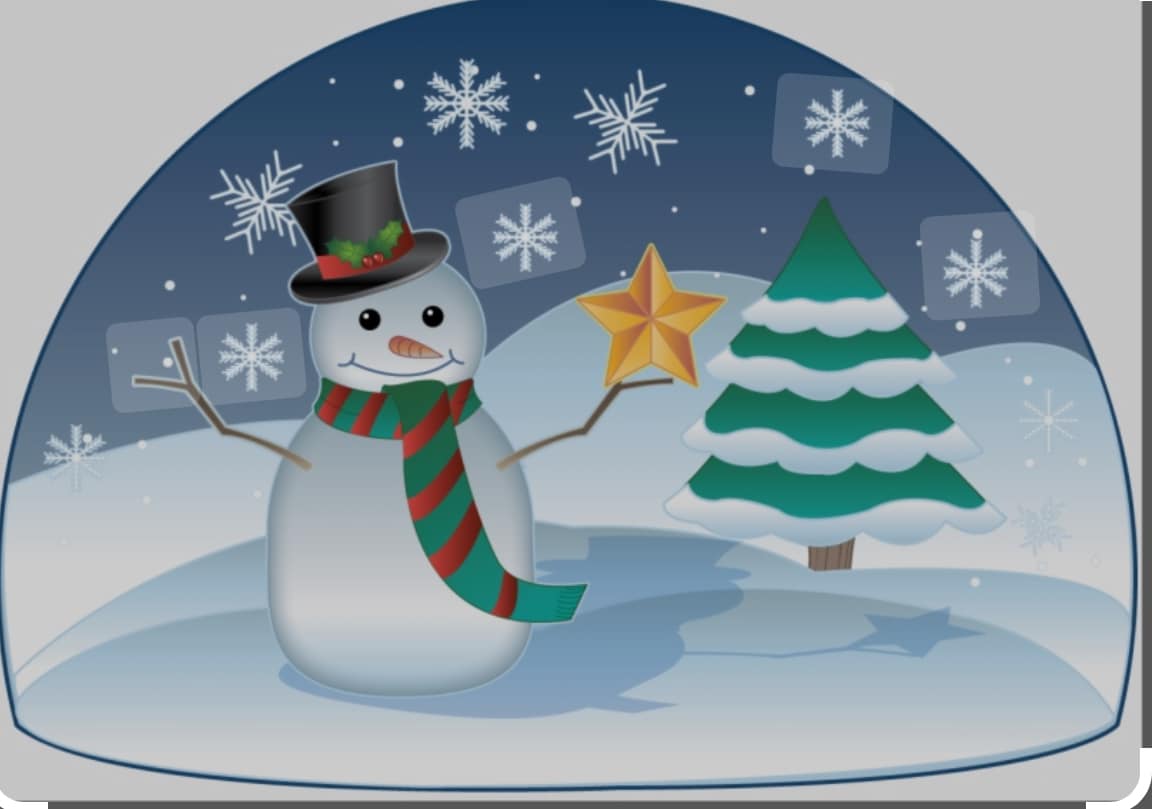 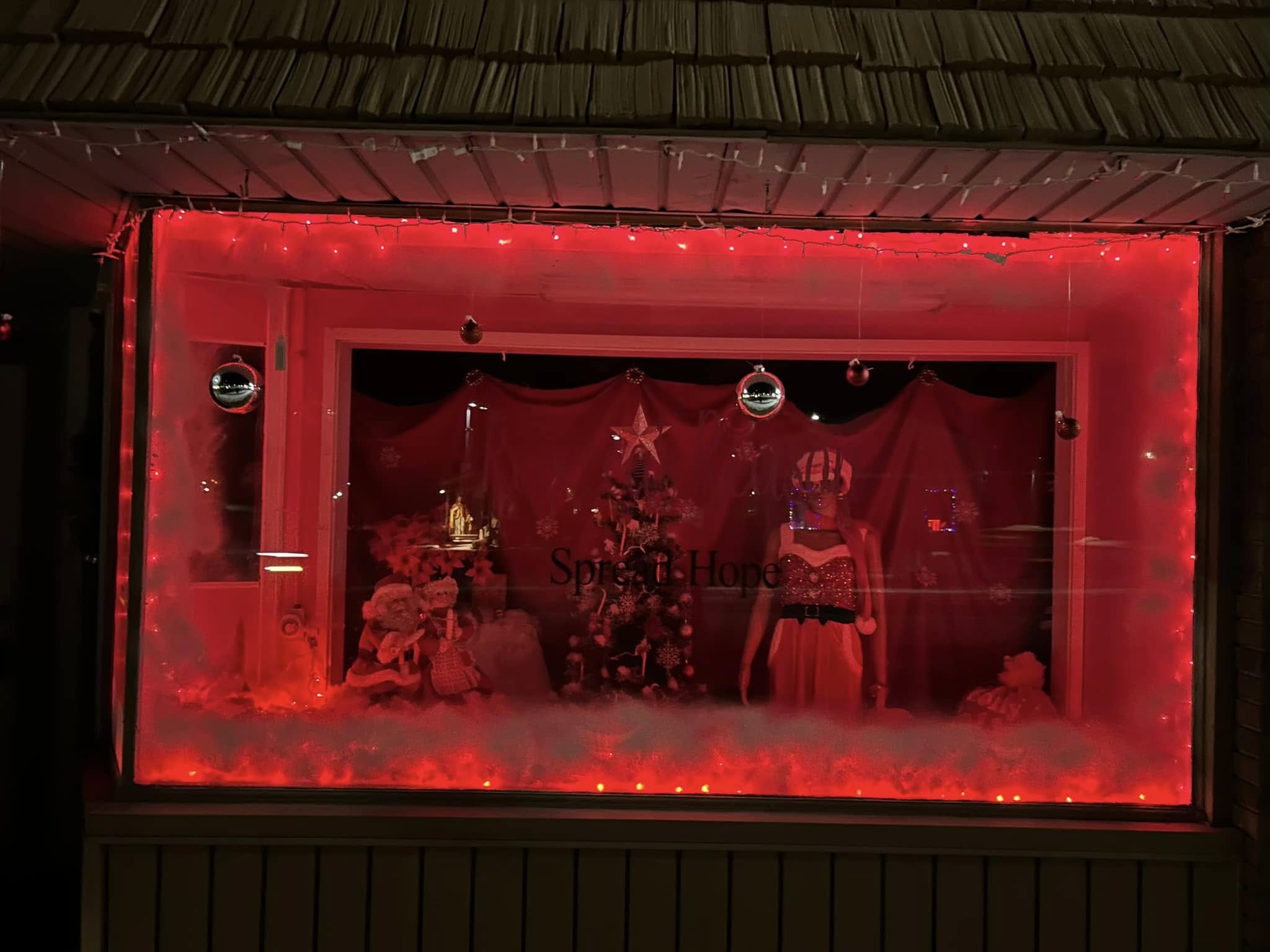 Nostalgic
FIRST PLACE:           THE PINE RUN INN
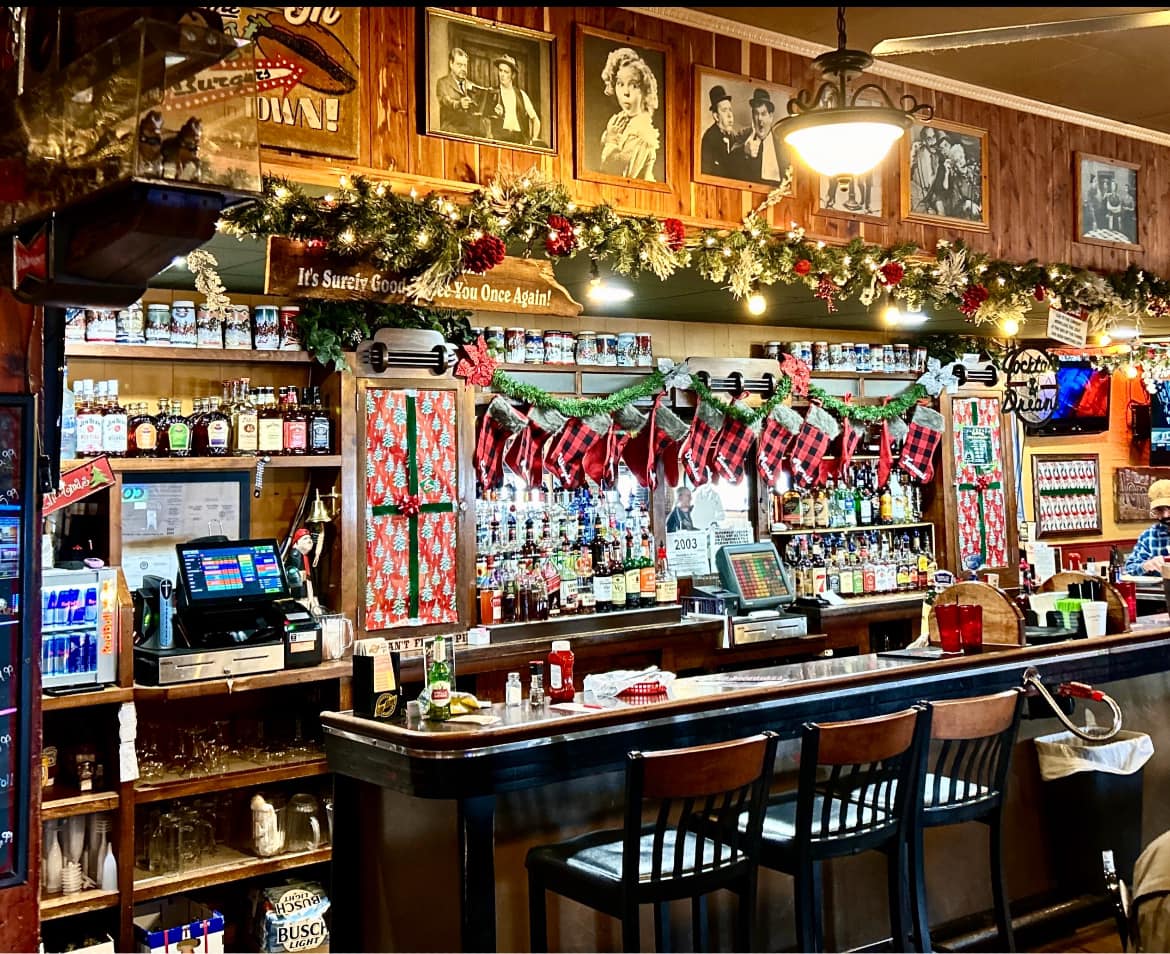 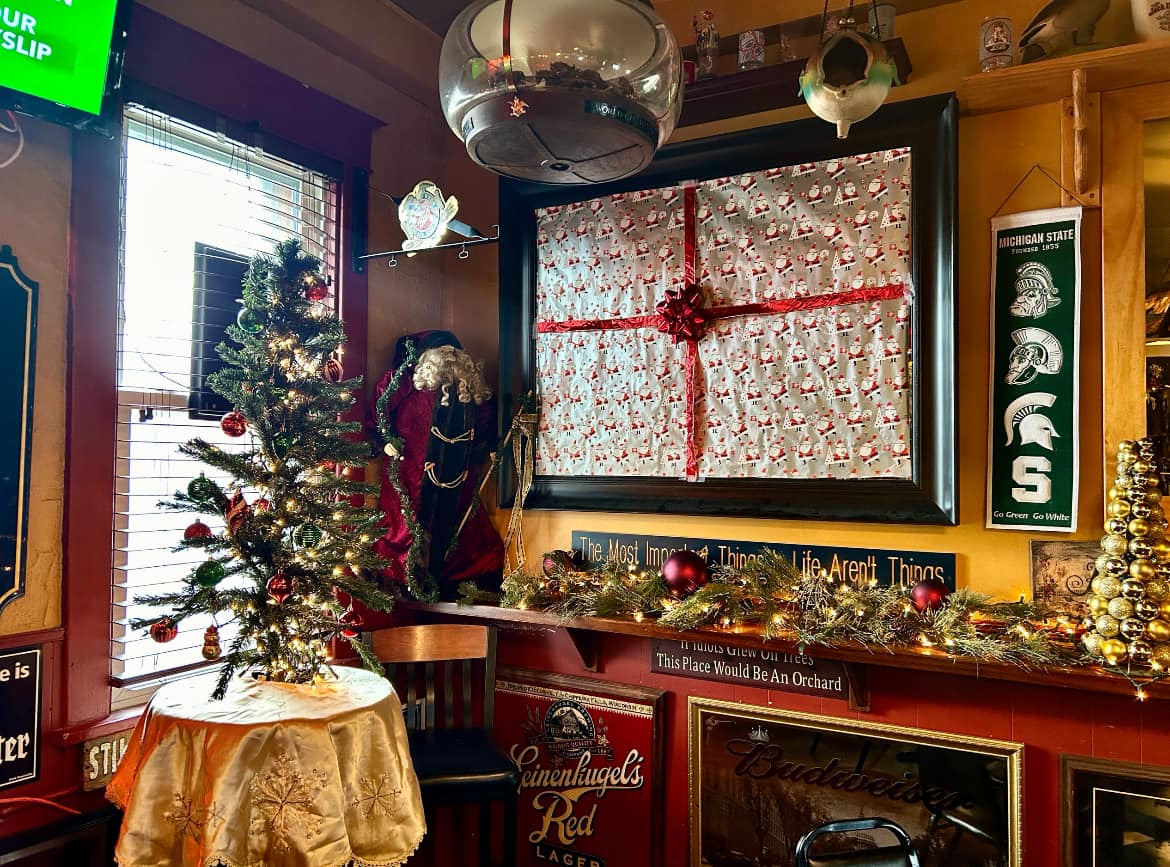 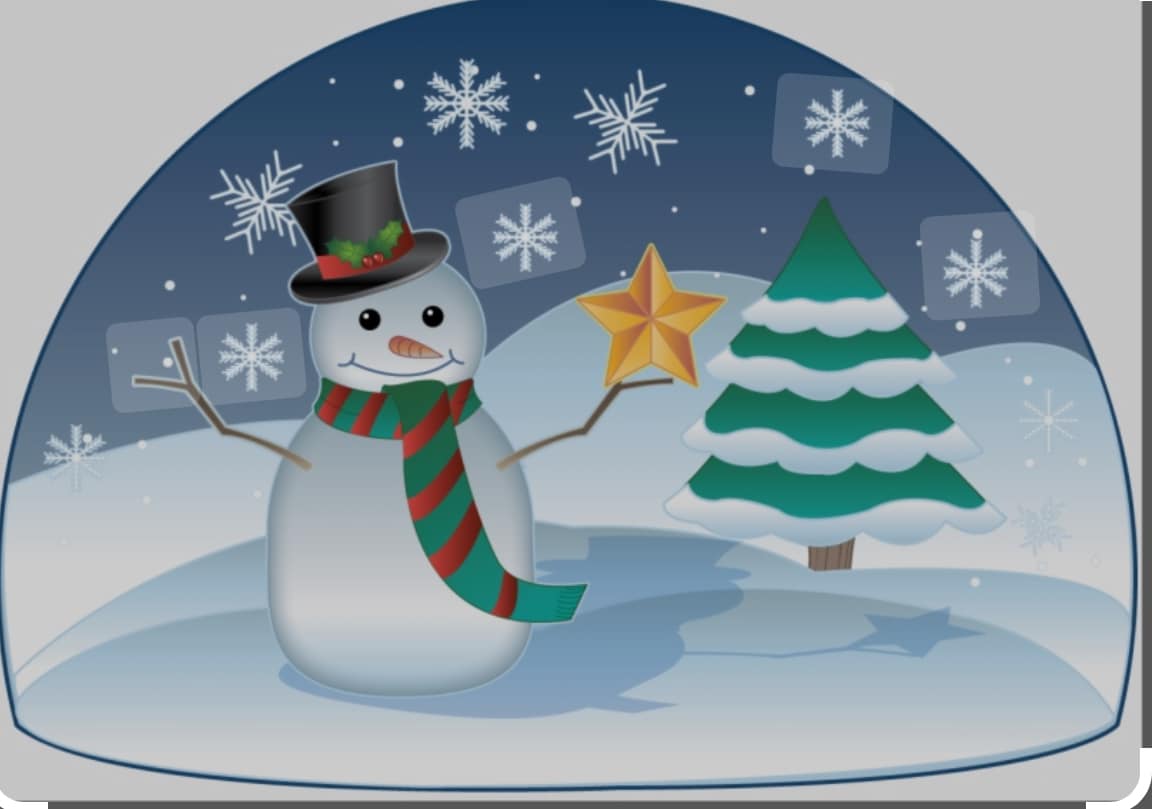 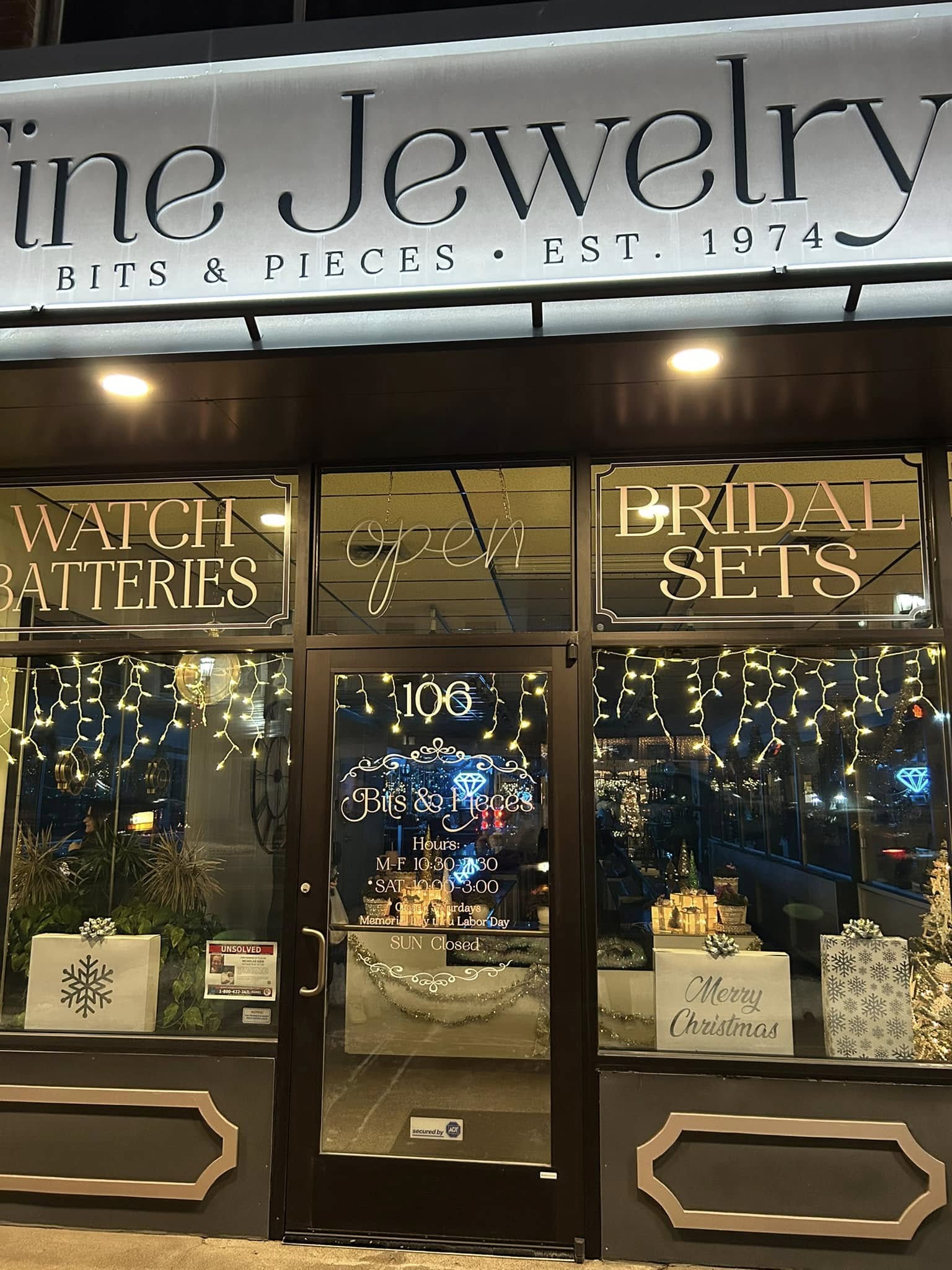 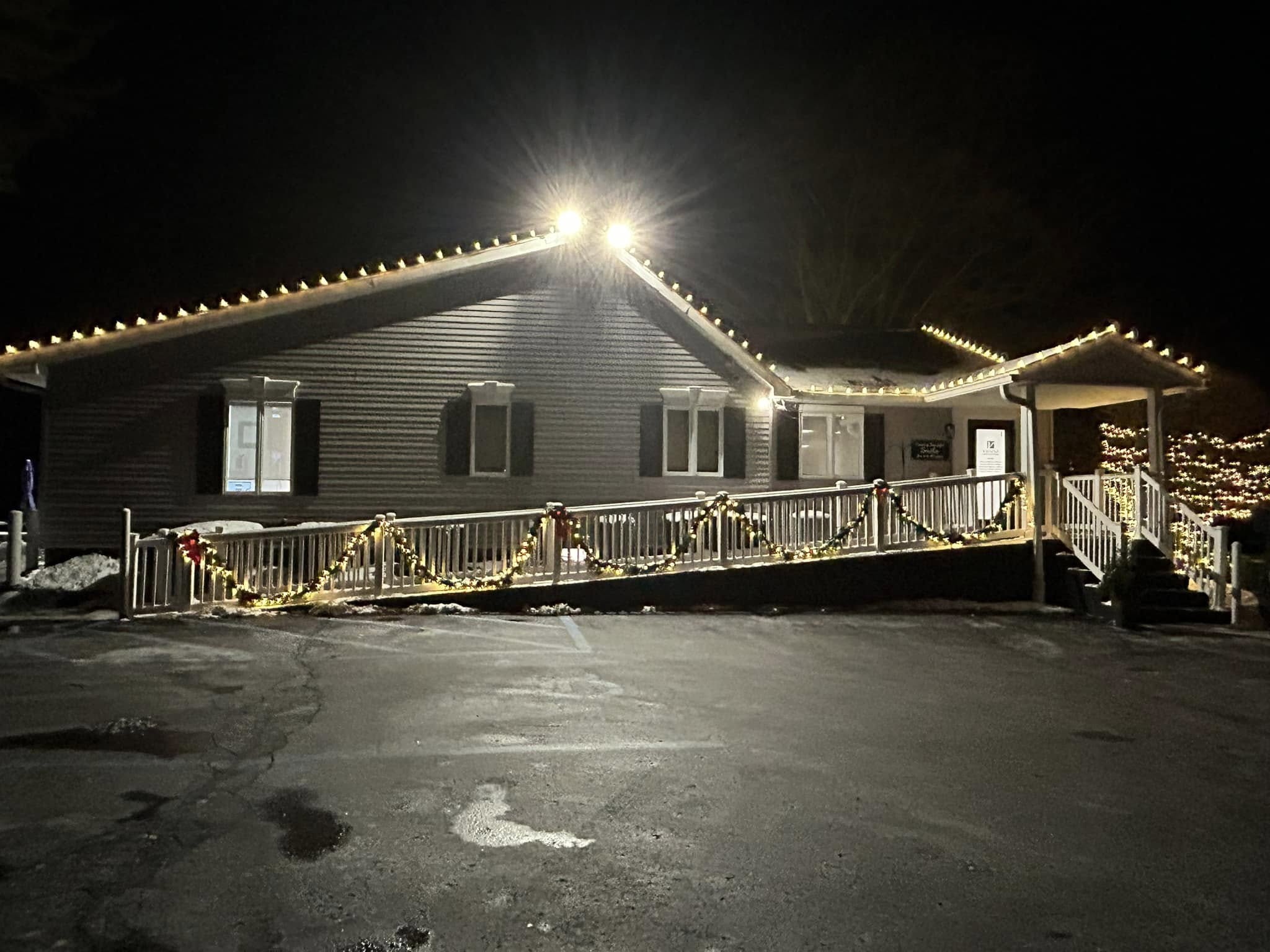 Business Related
FIRST PLACE:          JIMMY JOHN’S
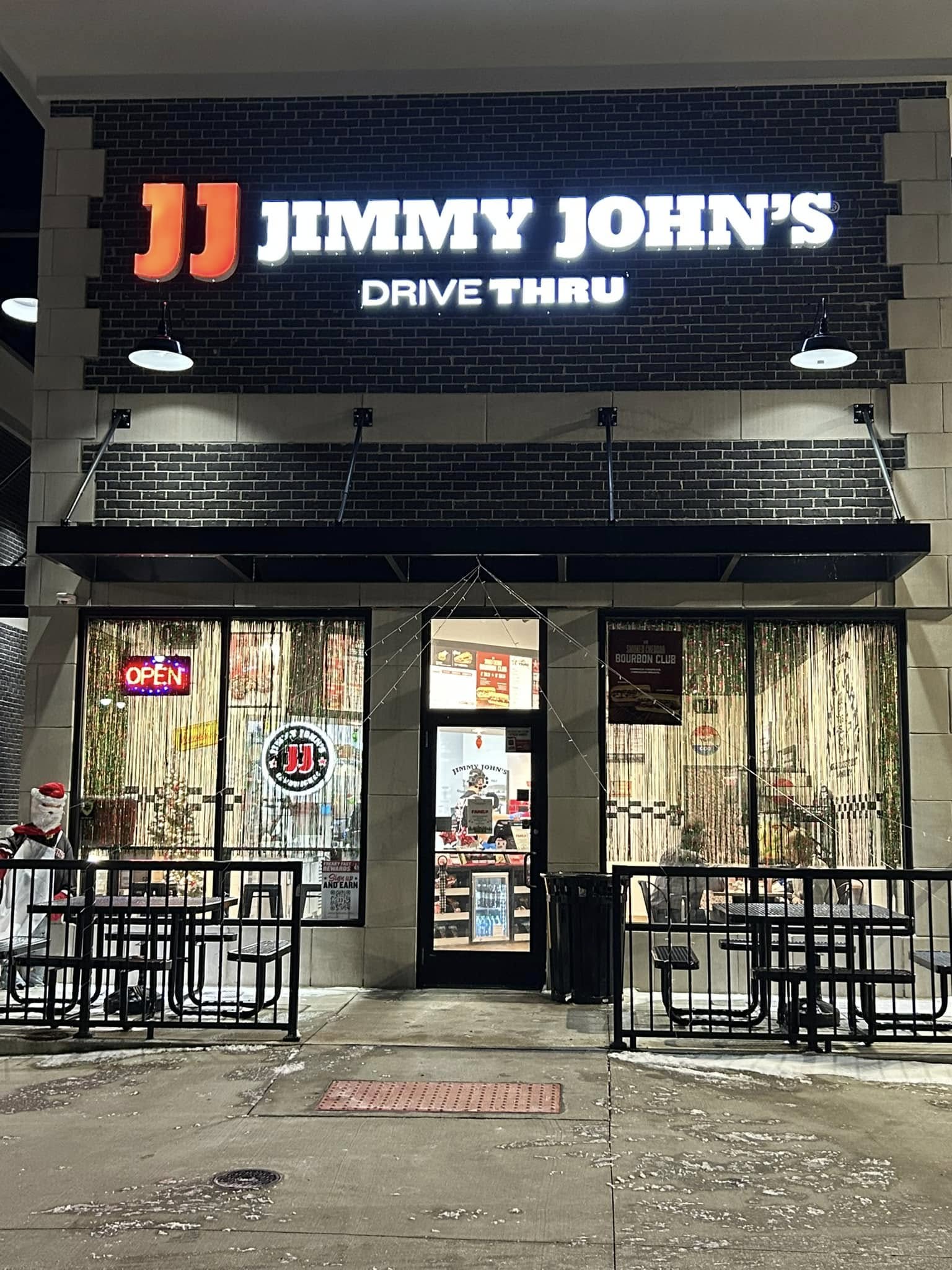 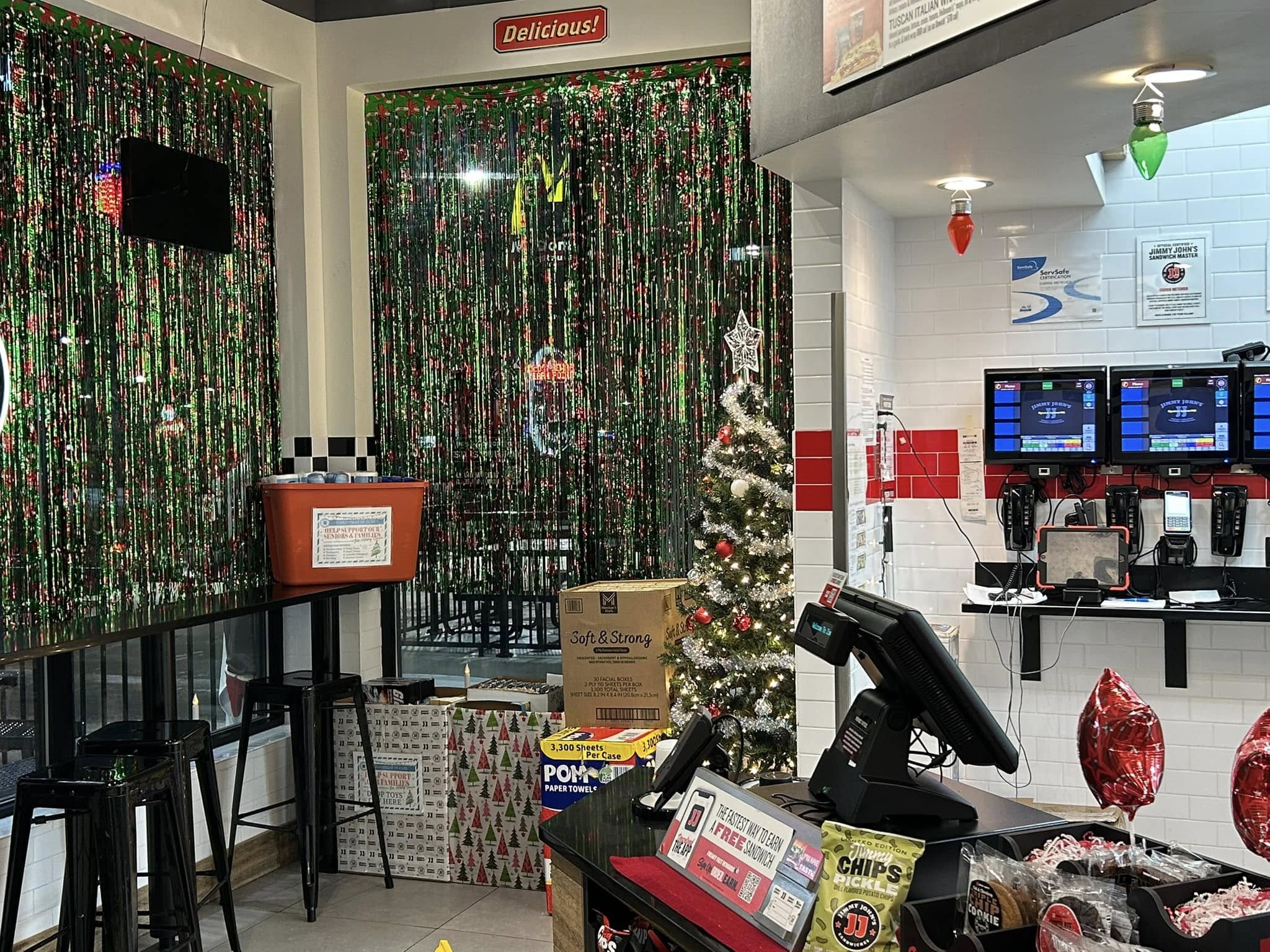 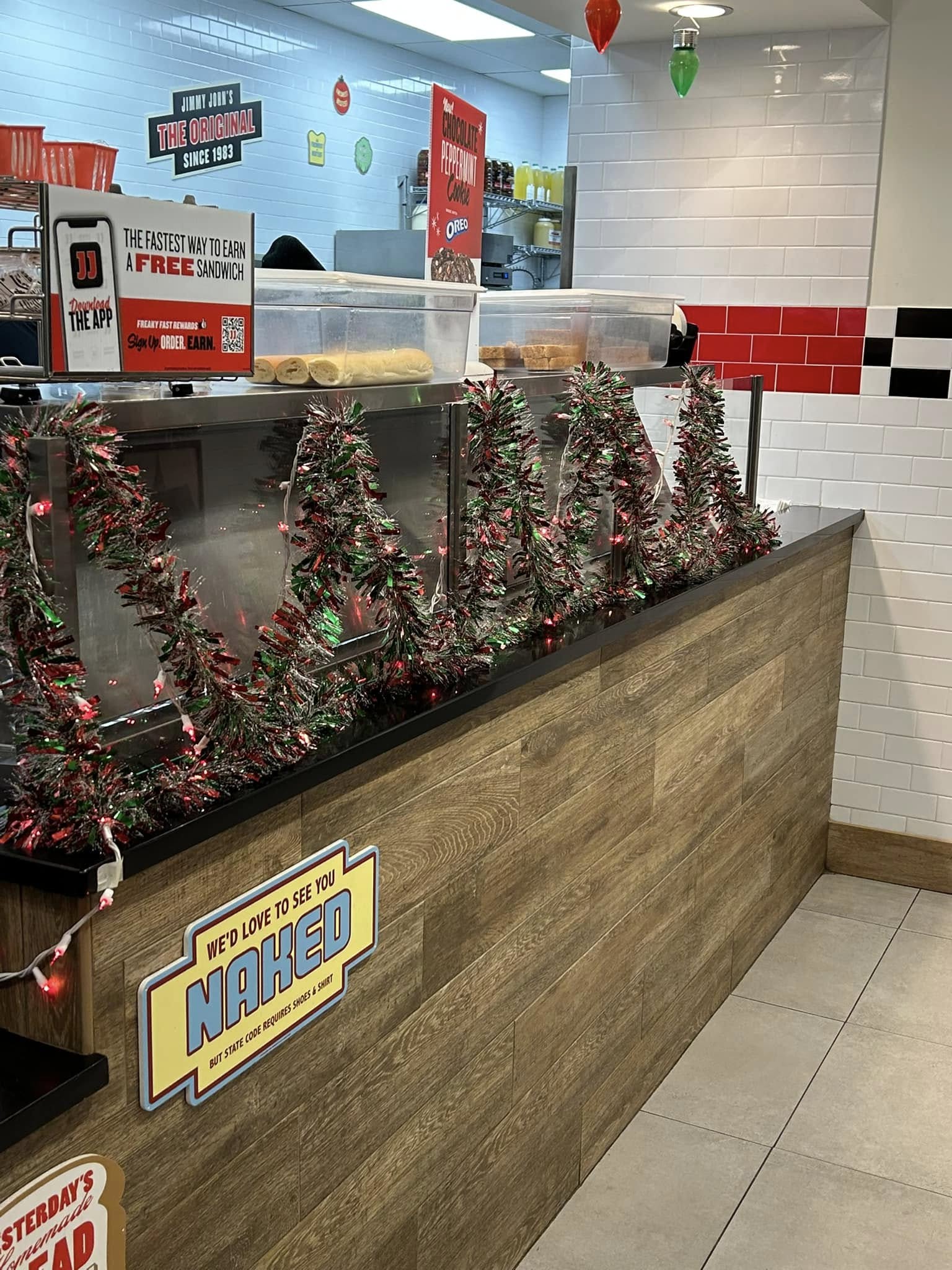 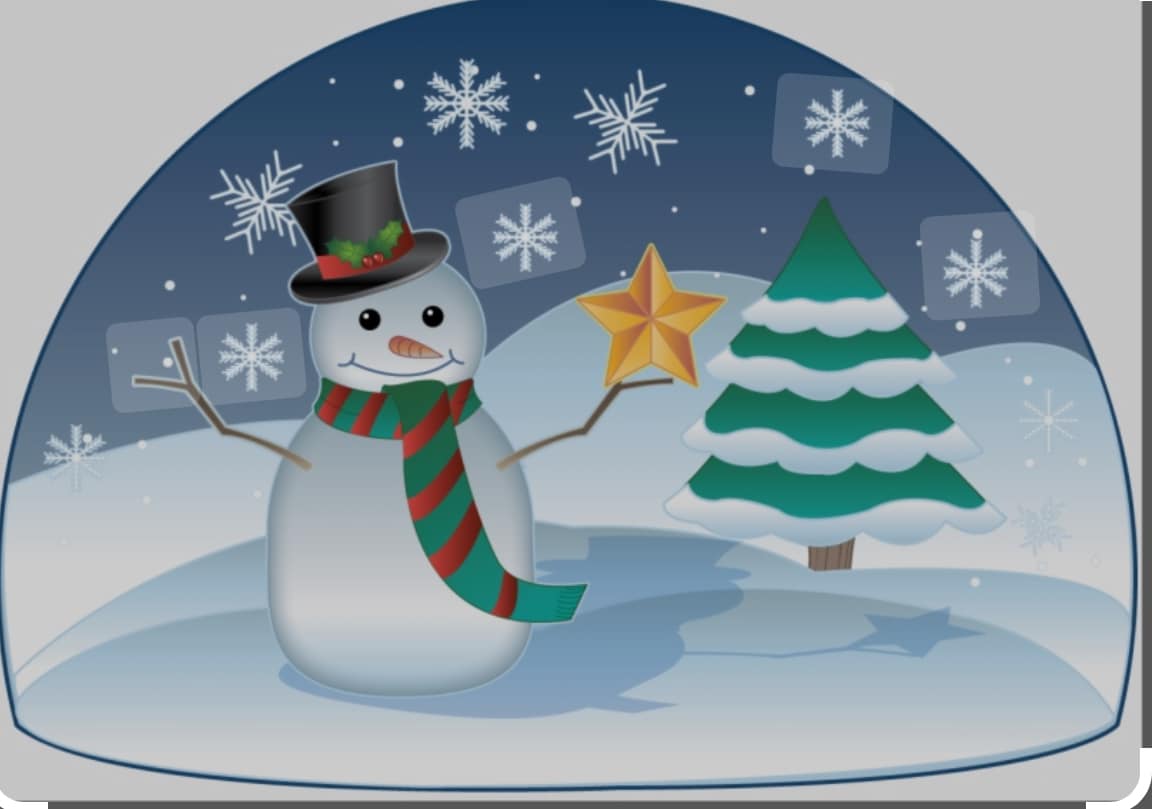 Spreading Joy
FIRST PLACE:            THE PINE RUN INN
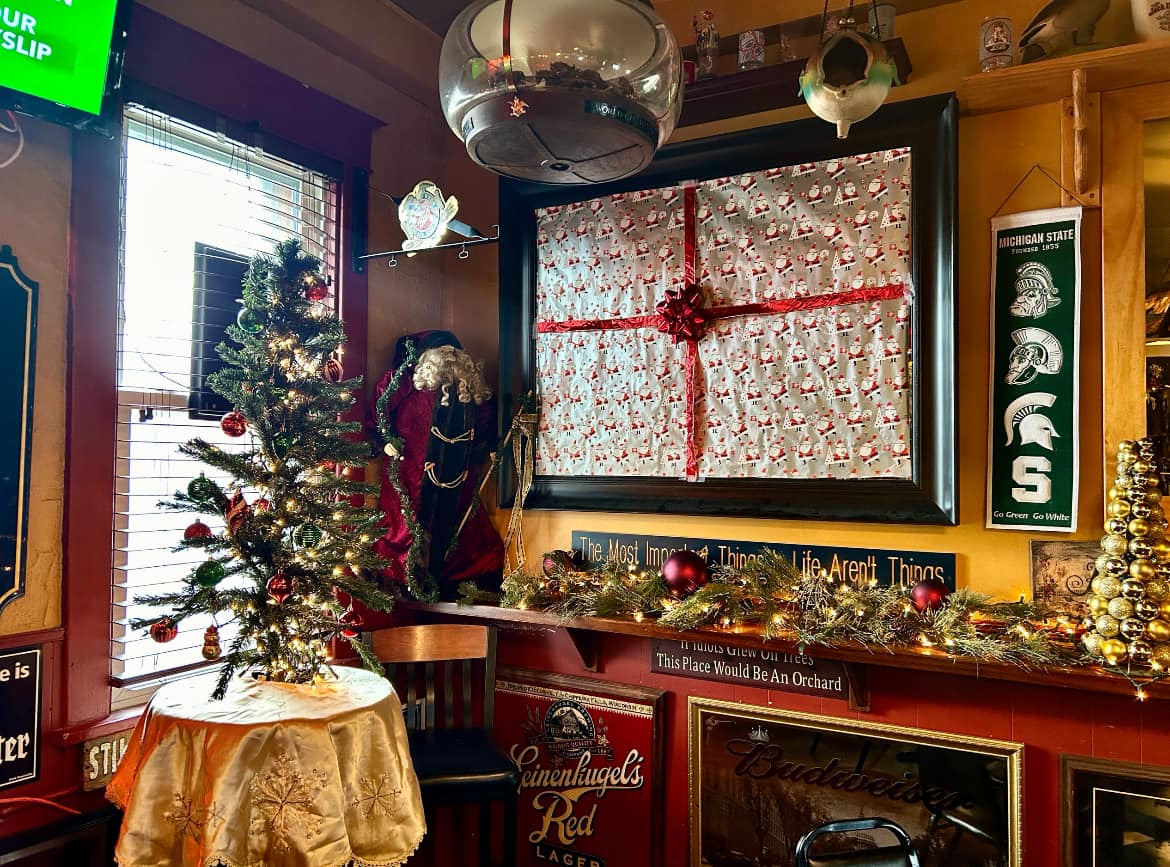 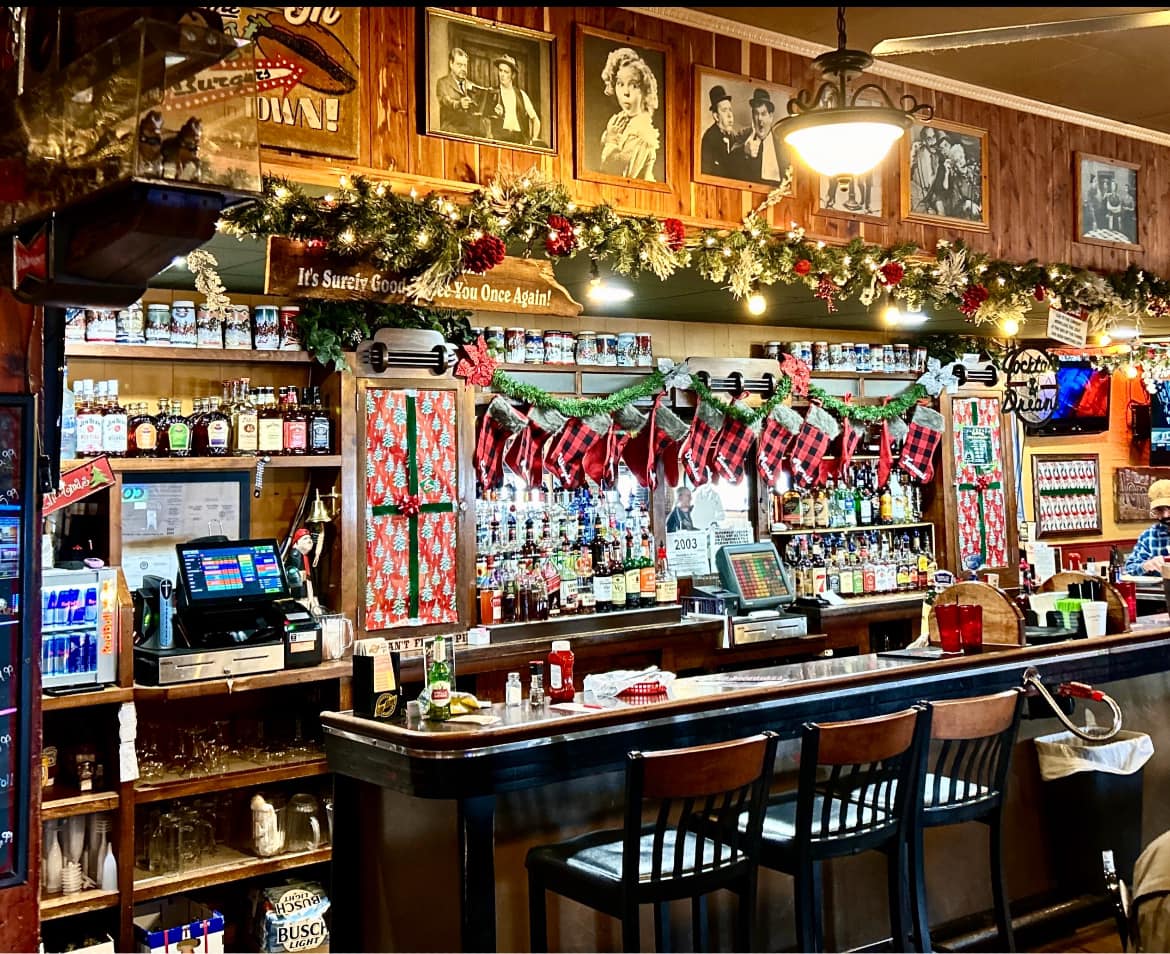 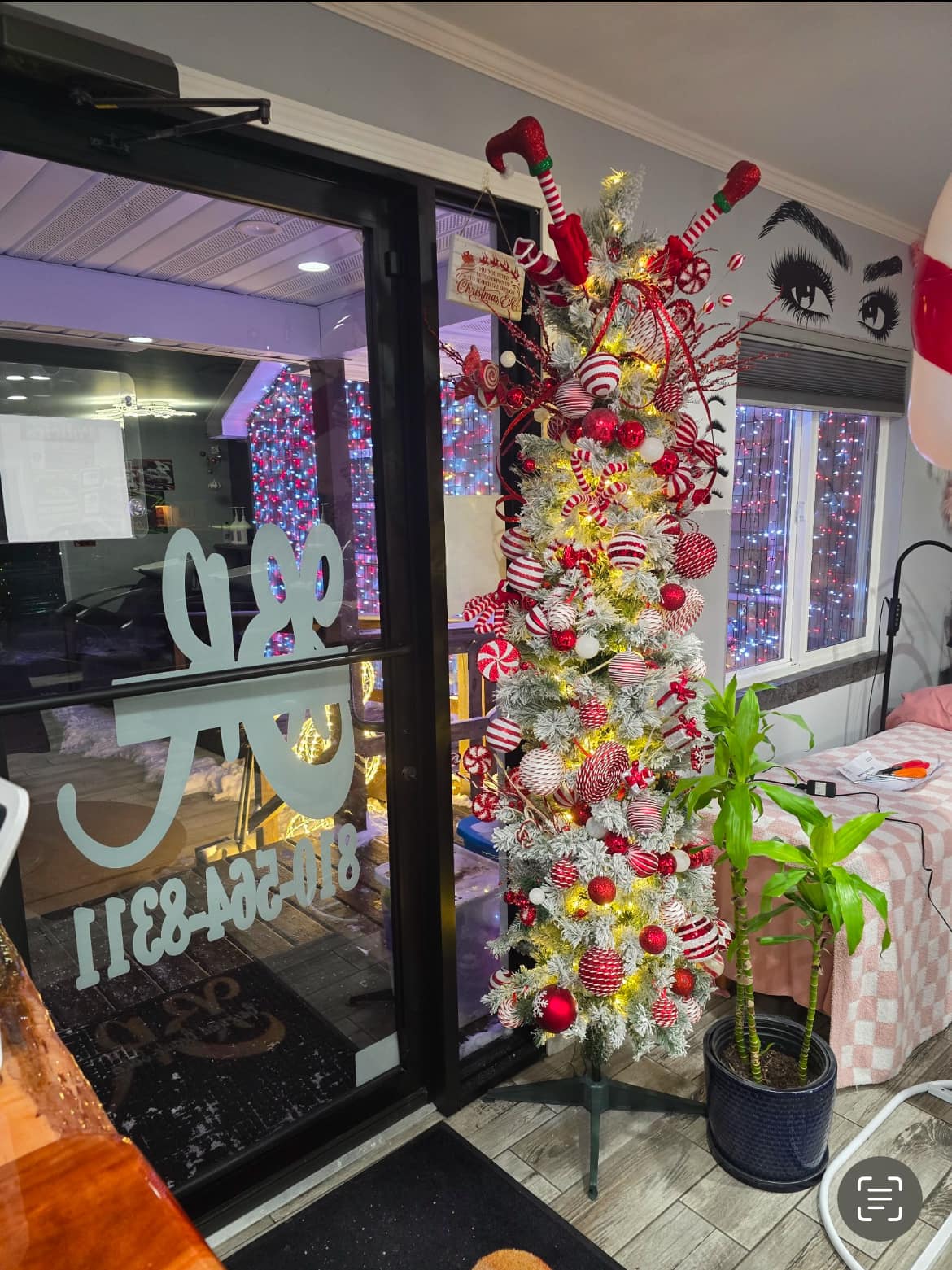 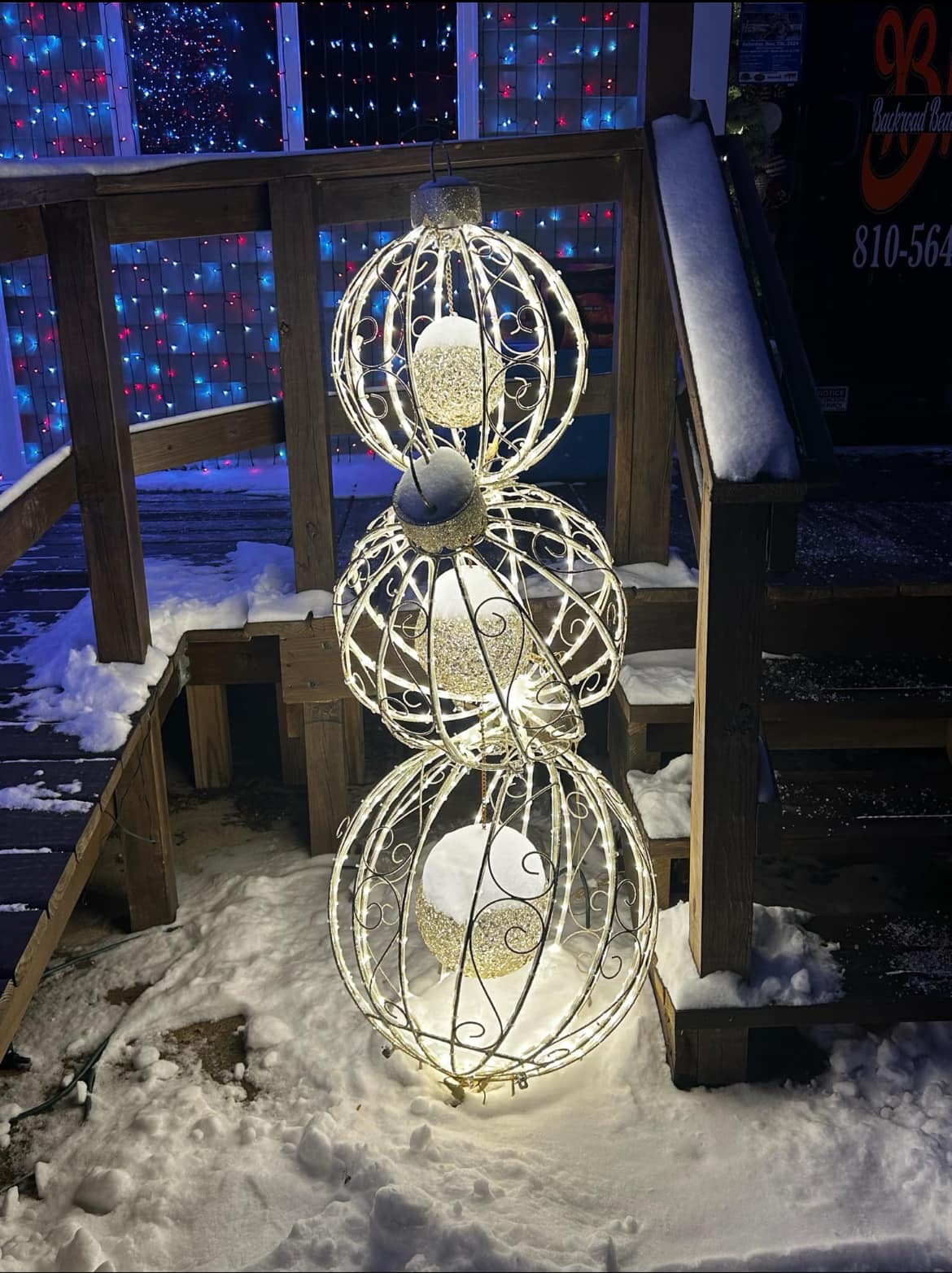 BACKROAD BEAUTE’ SALON
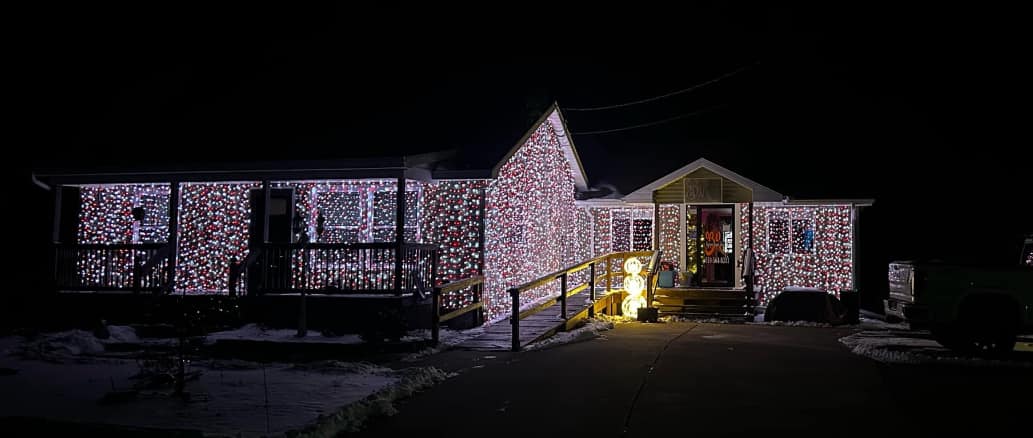 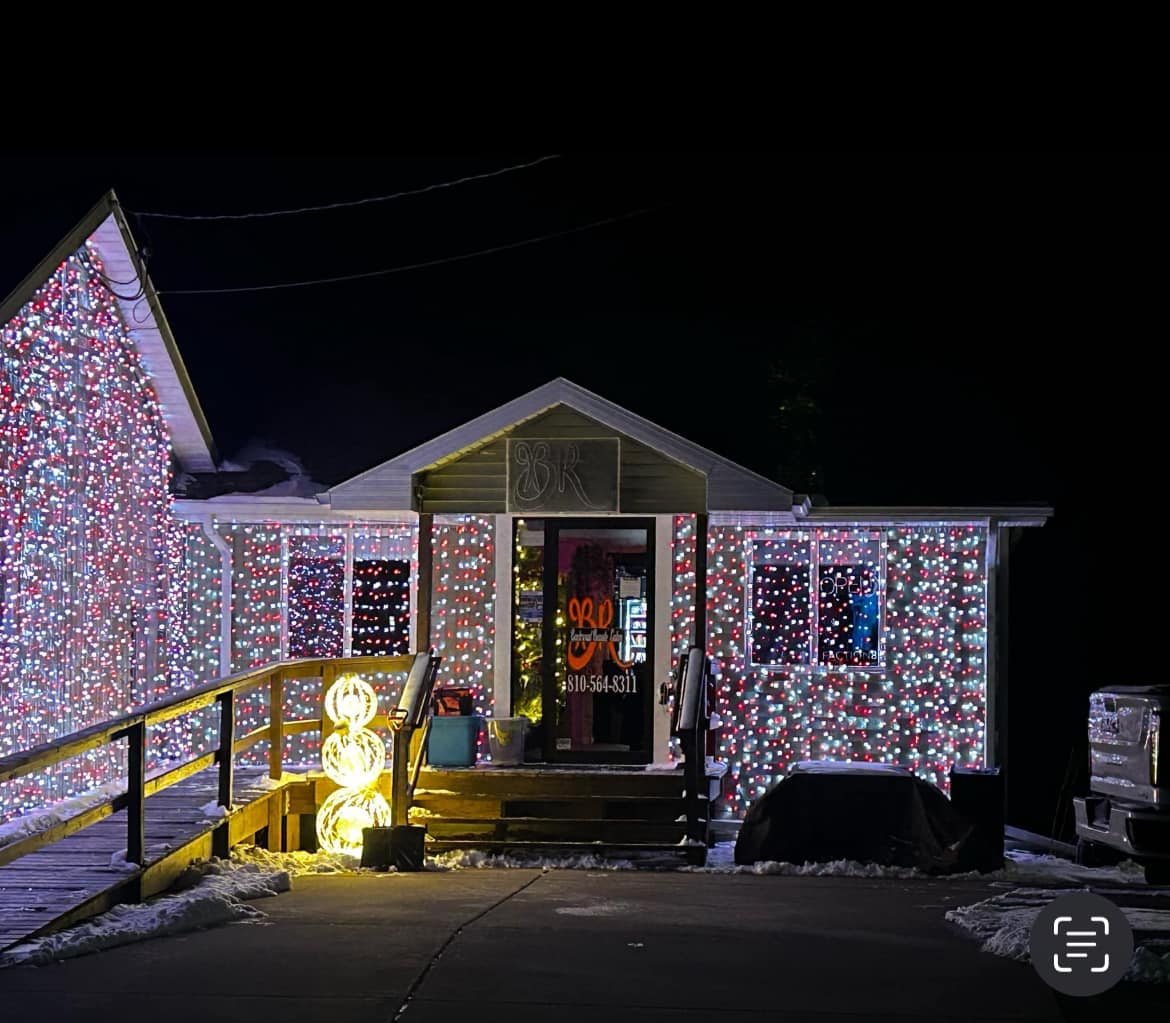 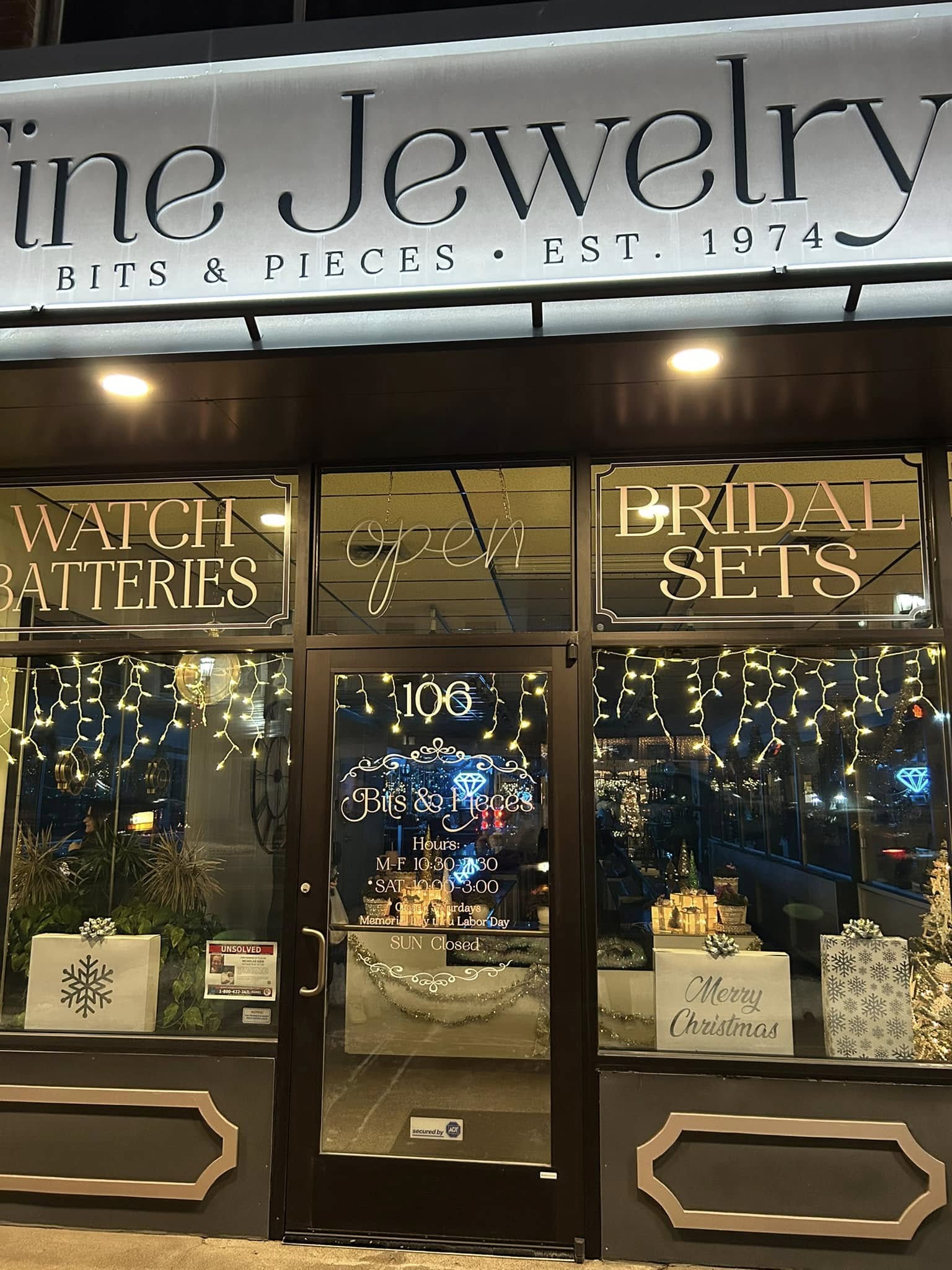 BITS AND PIECES
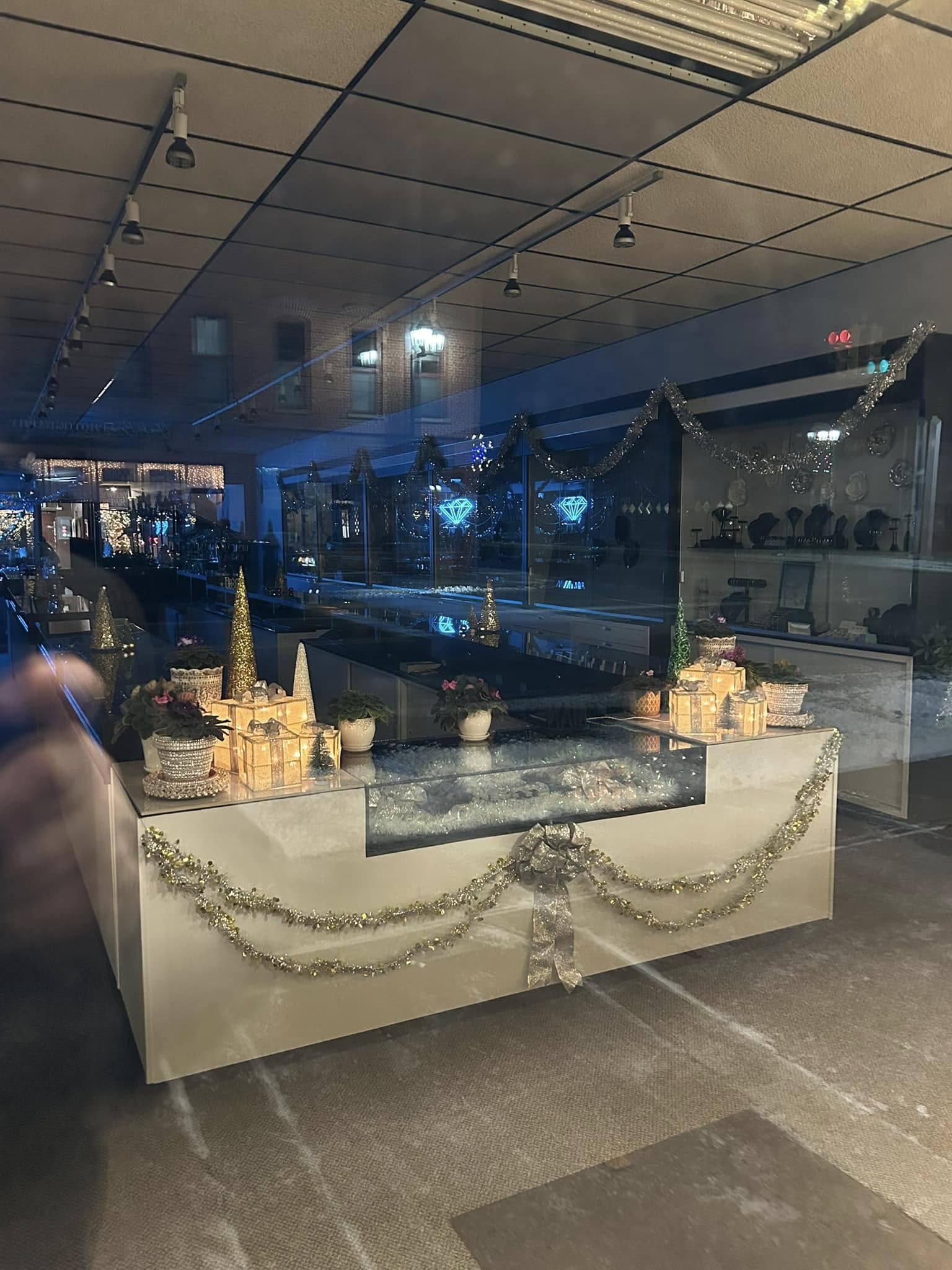 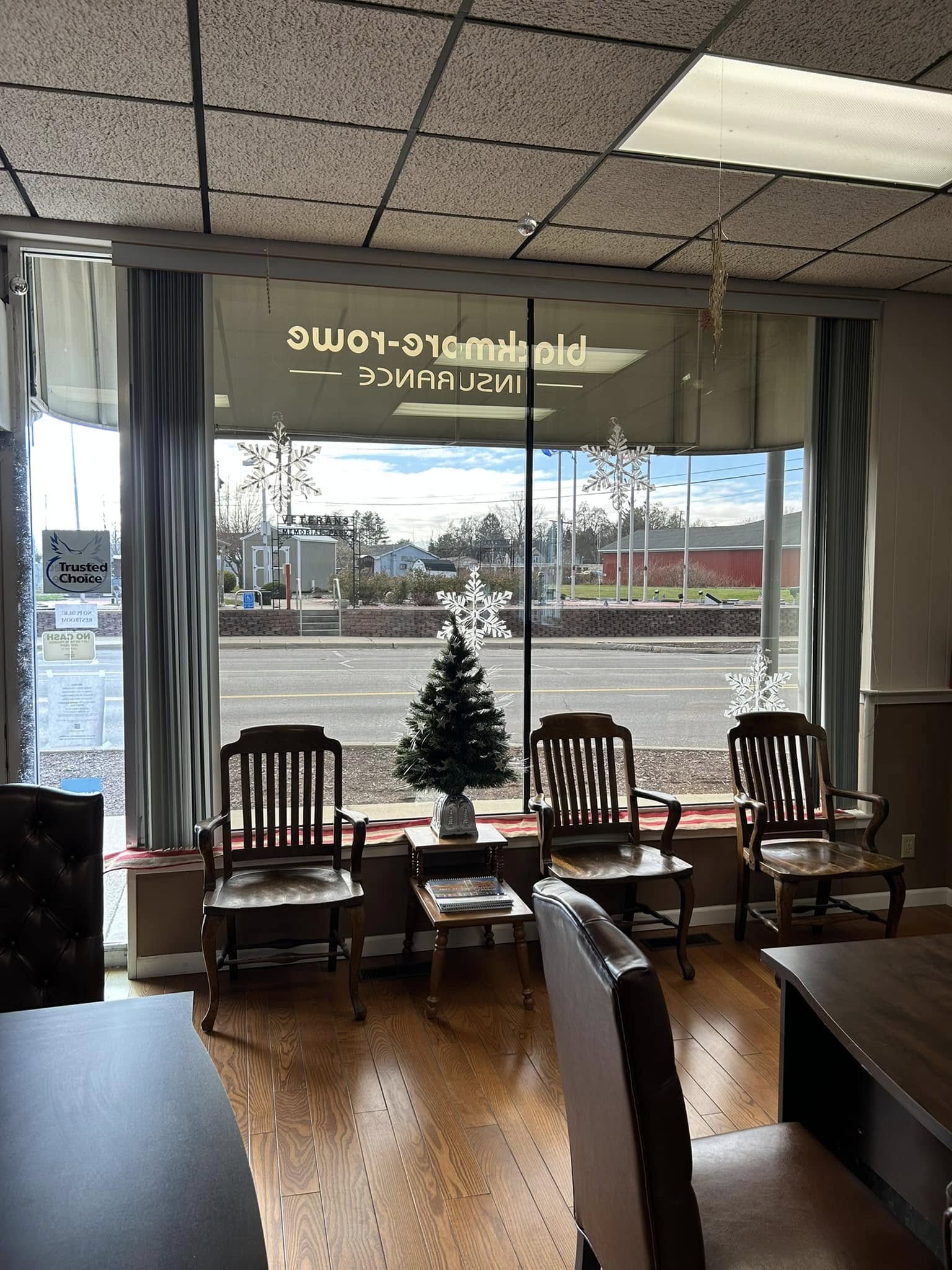 BLACKMORE-ROWE INS.
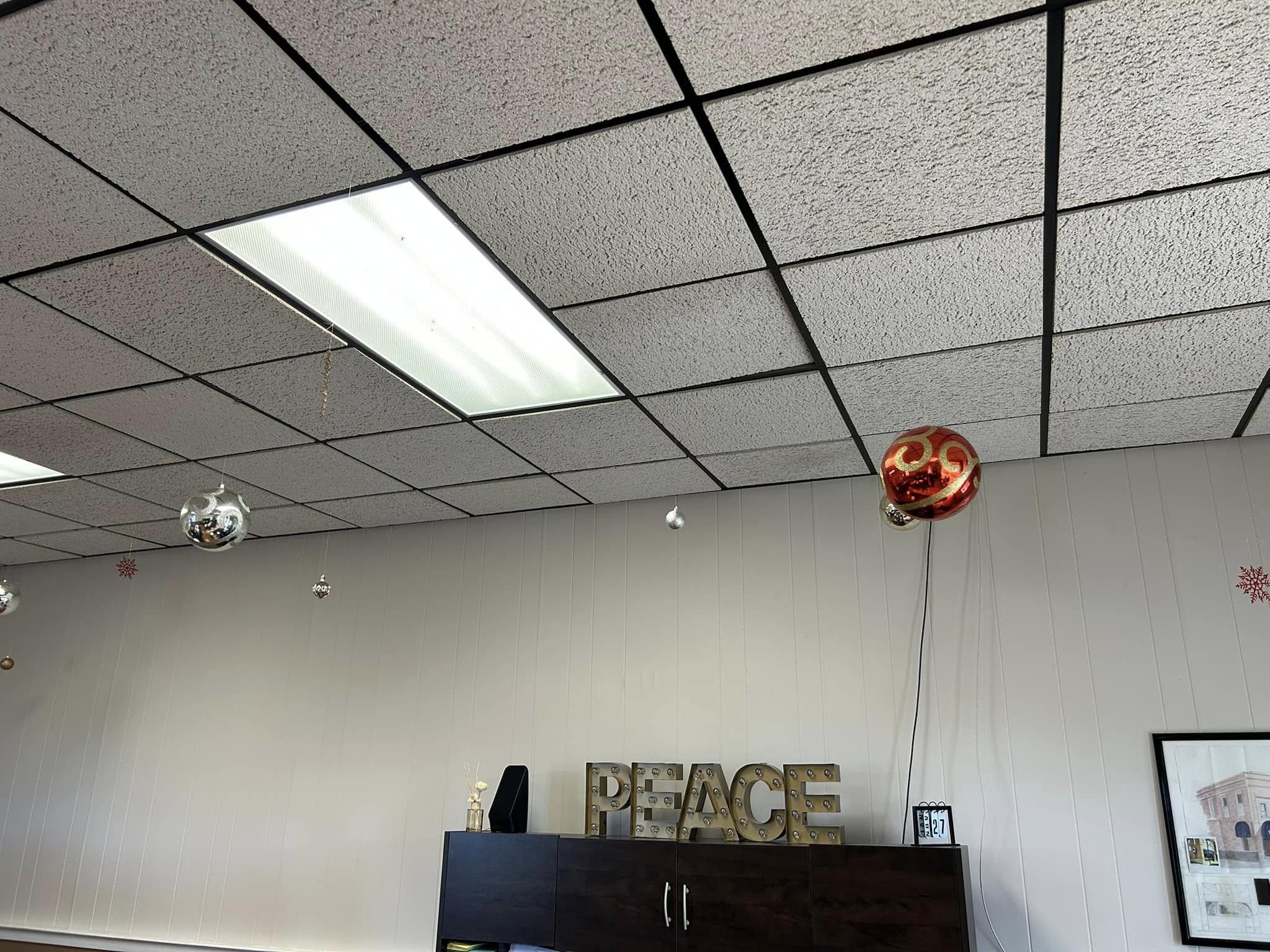 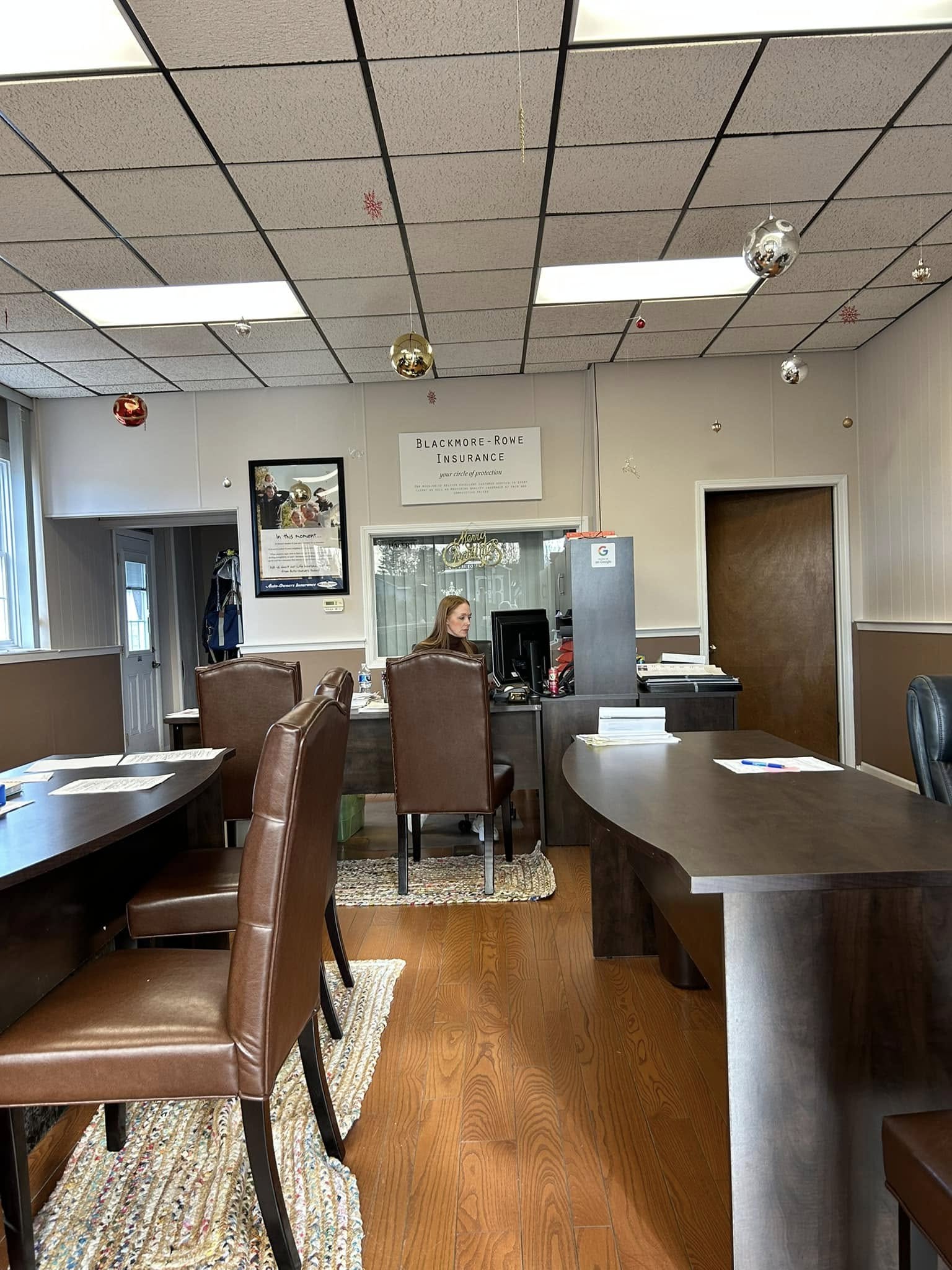 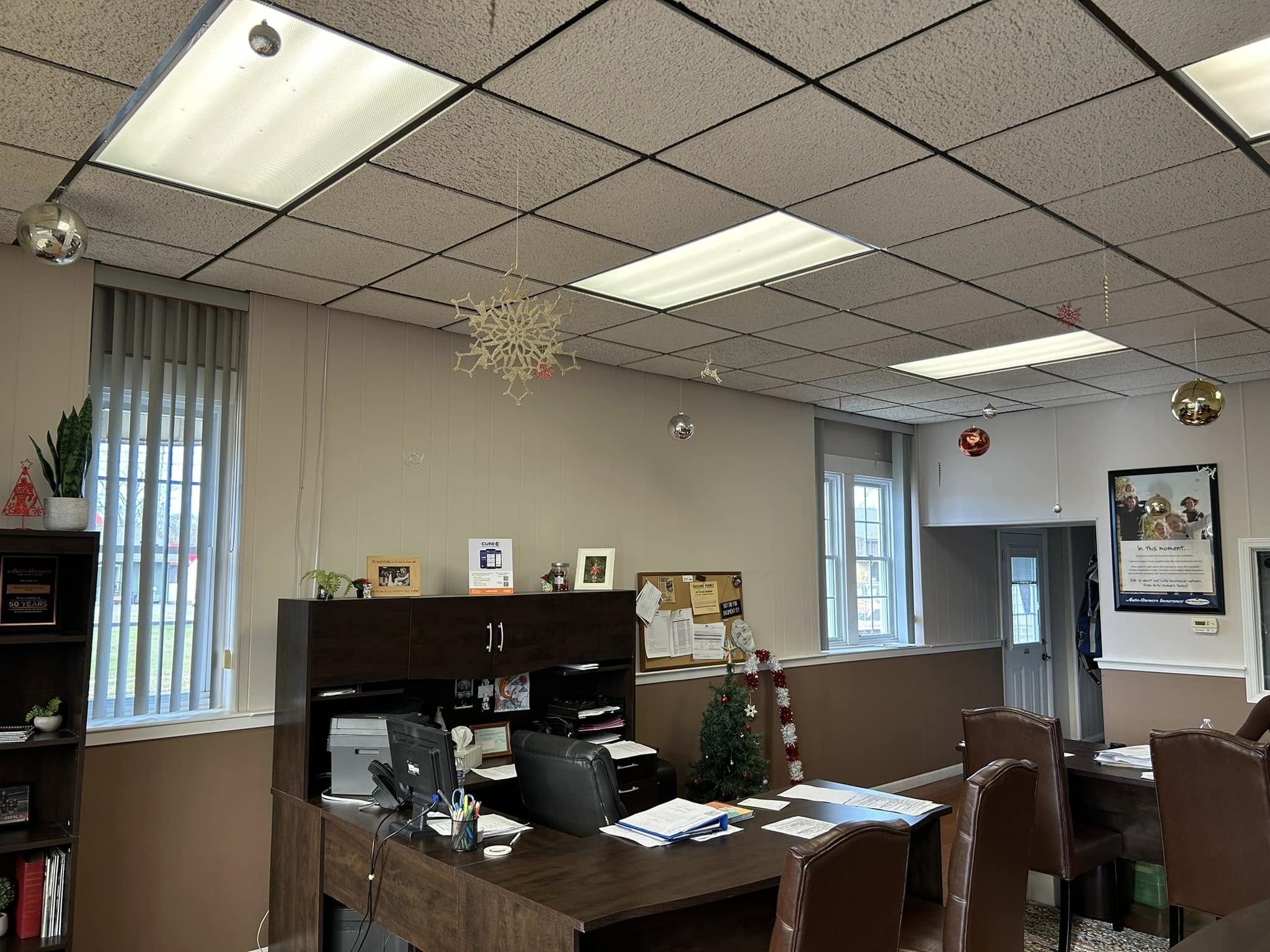 CALLIHAN’S TAX
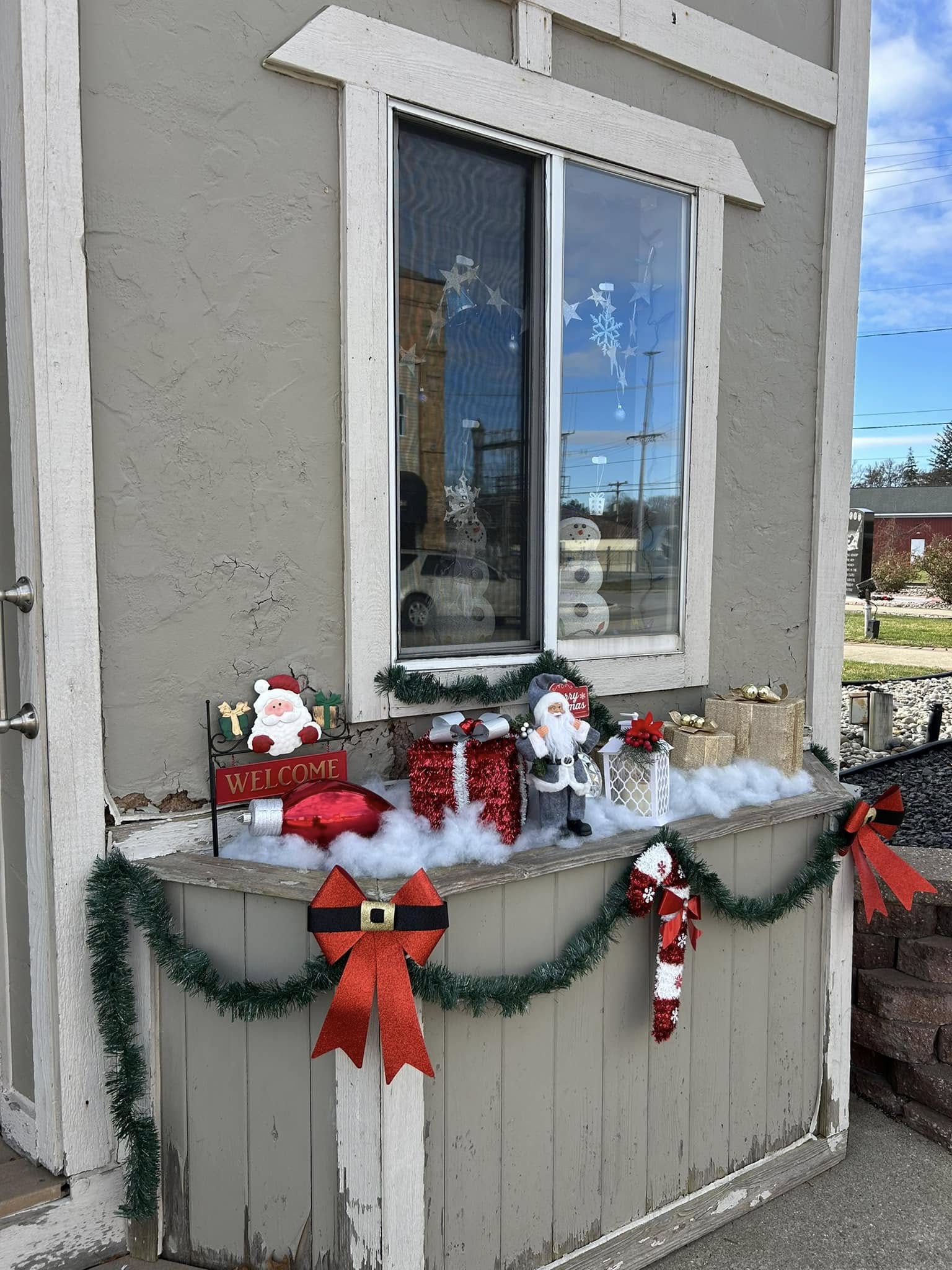 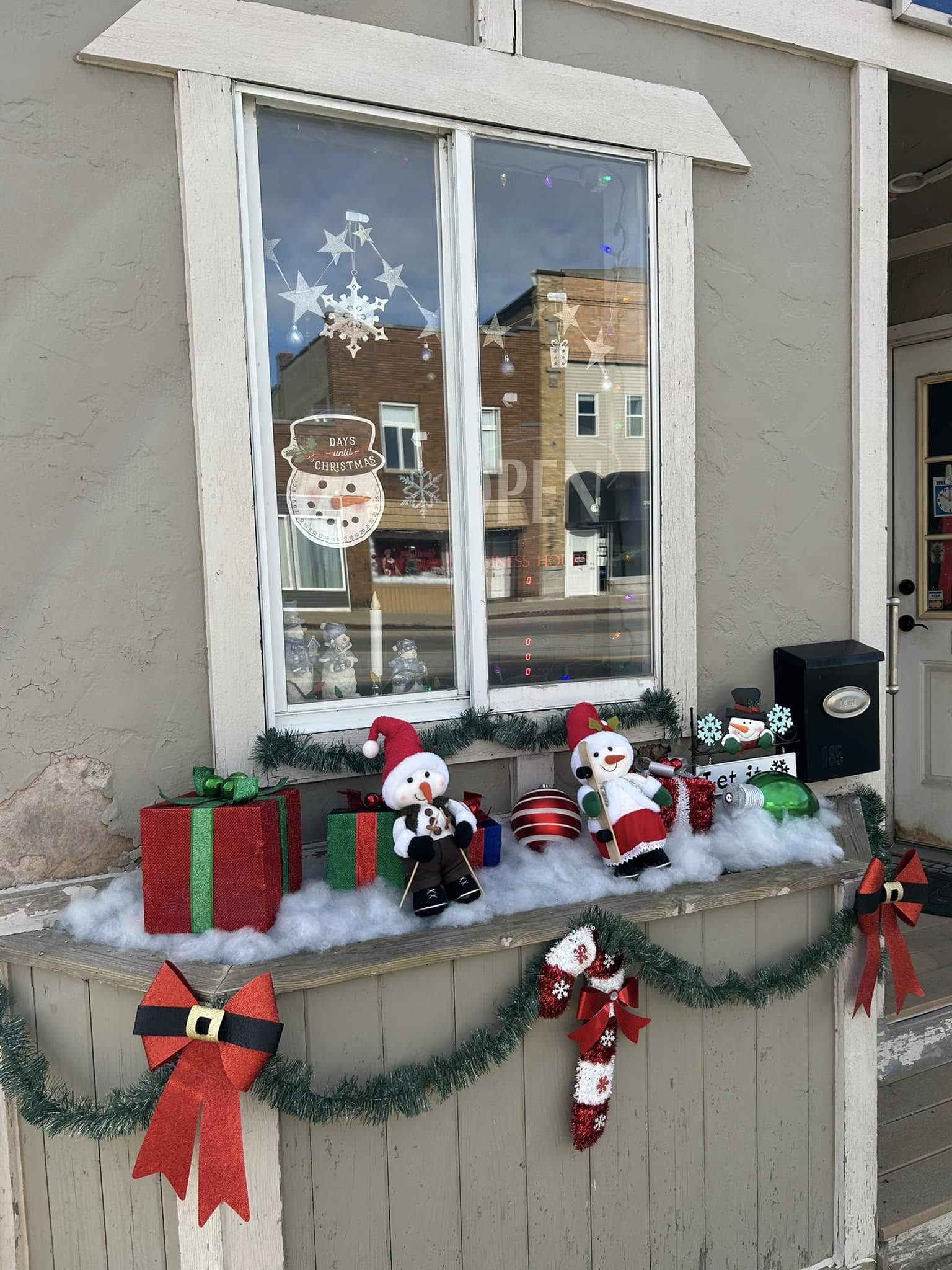 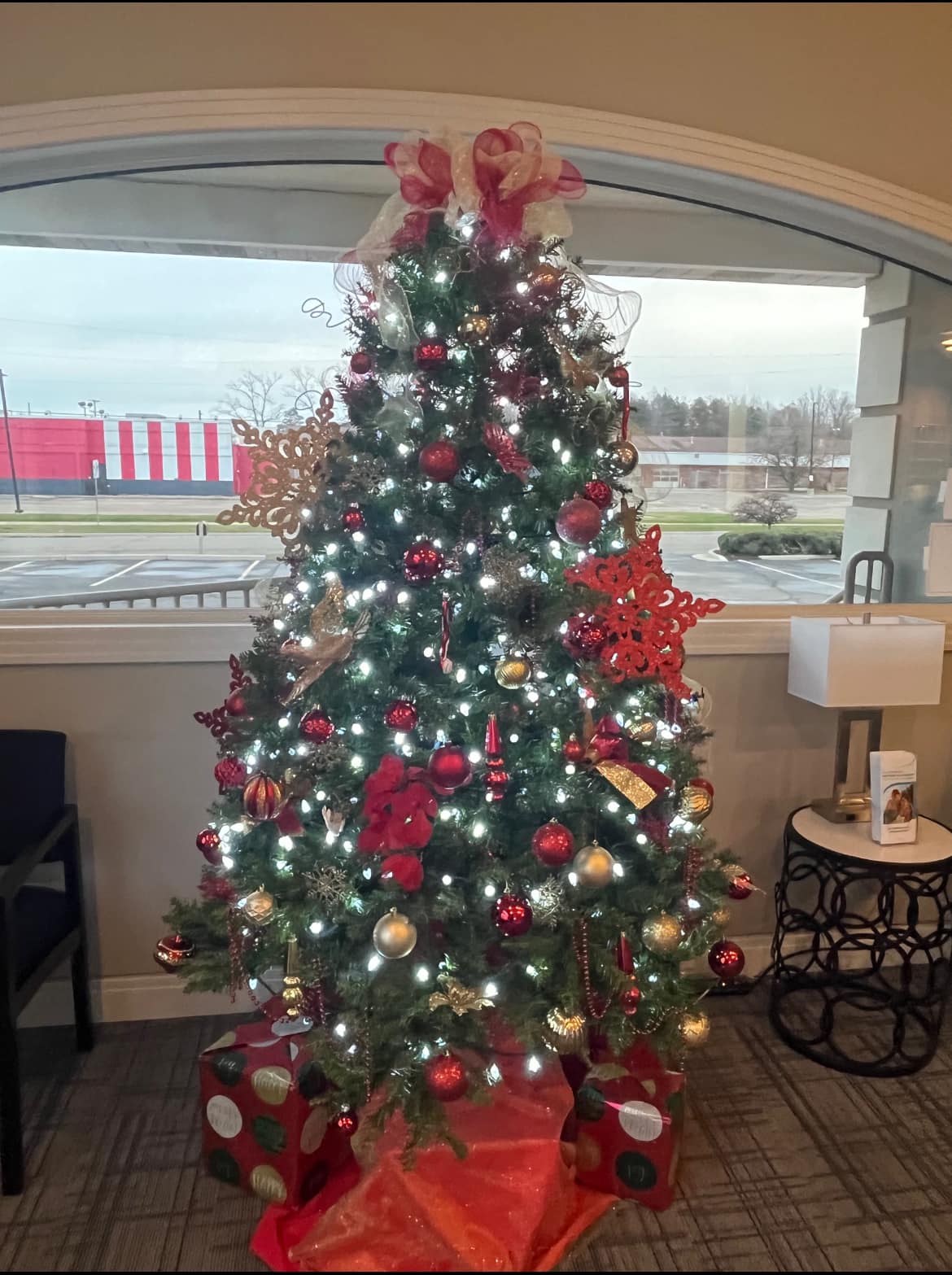 CLIO FAMILY DENTAL
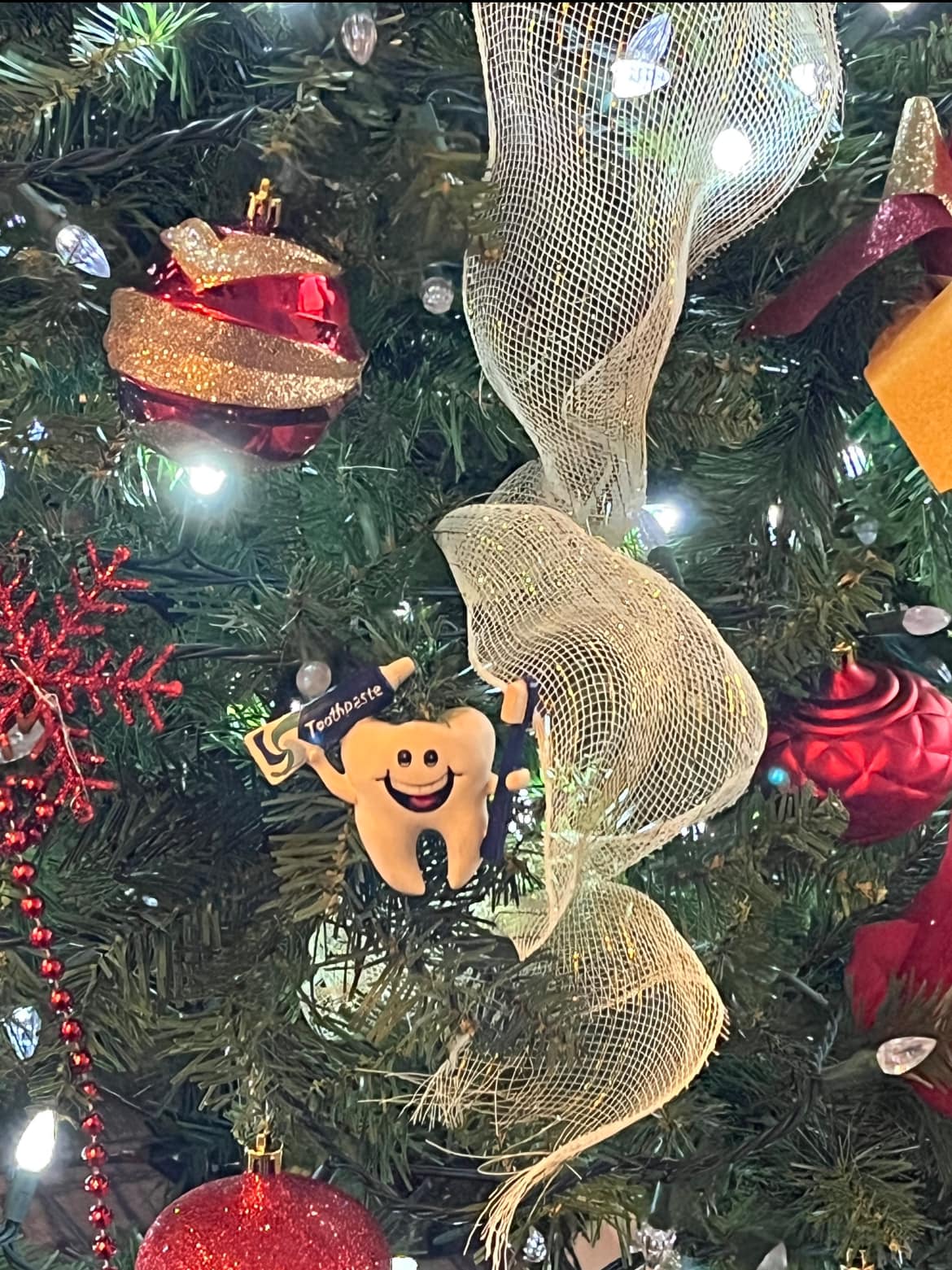 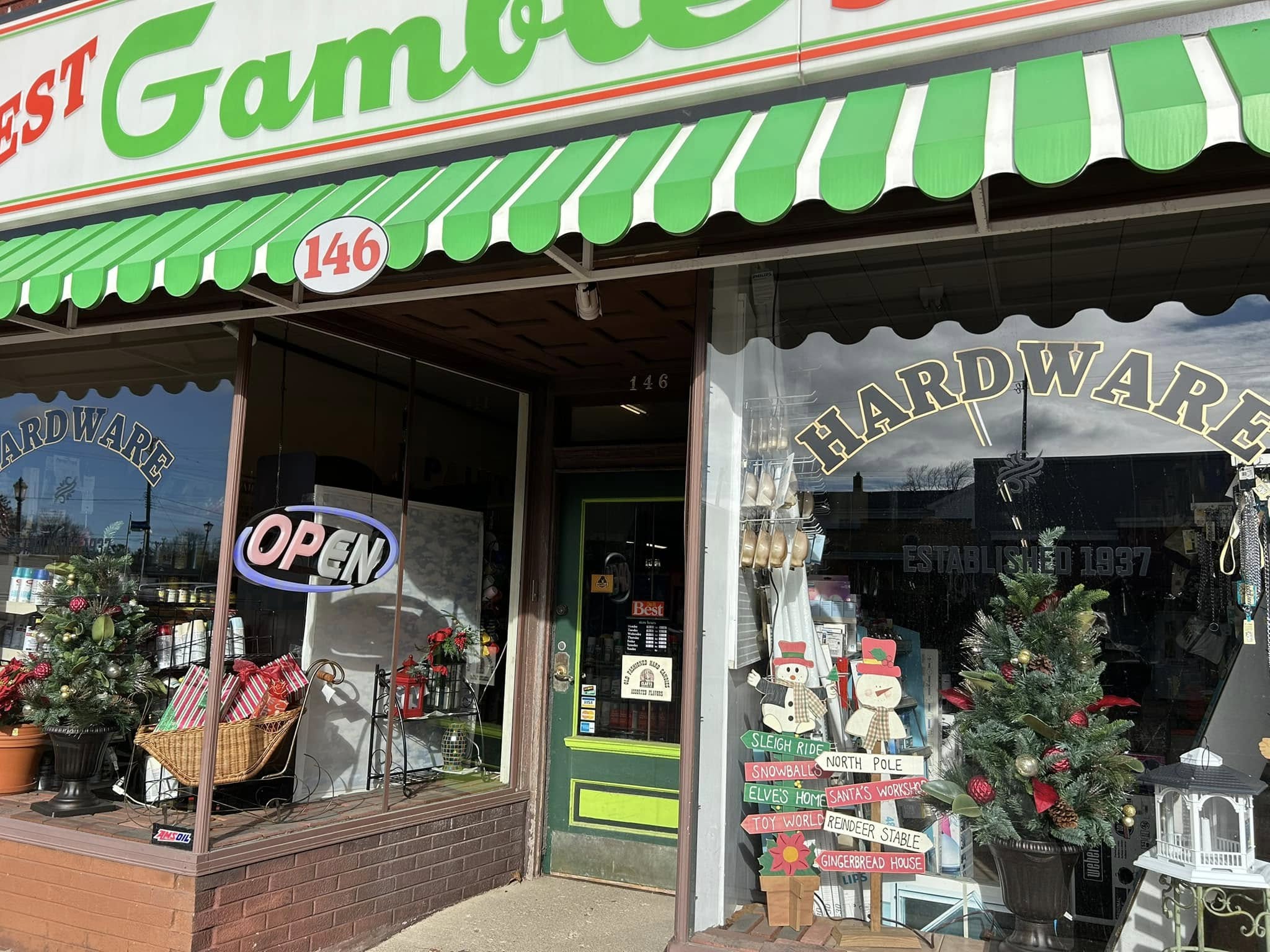 GAMBLE HARDWARE
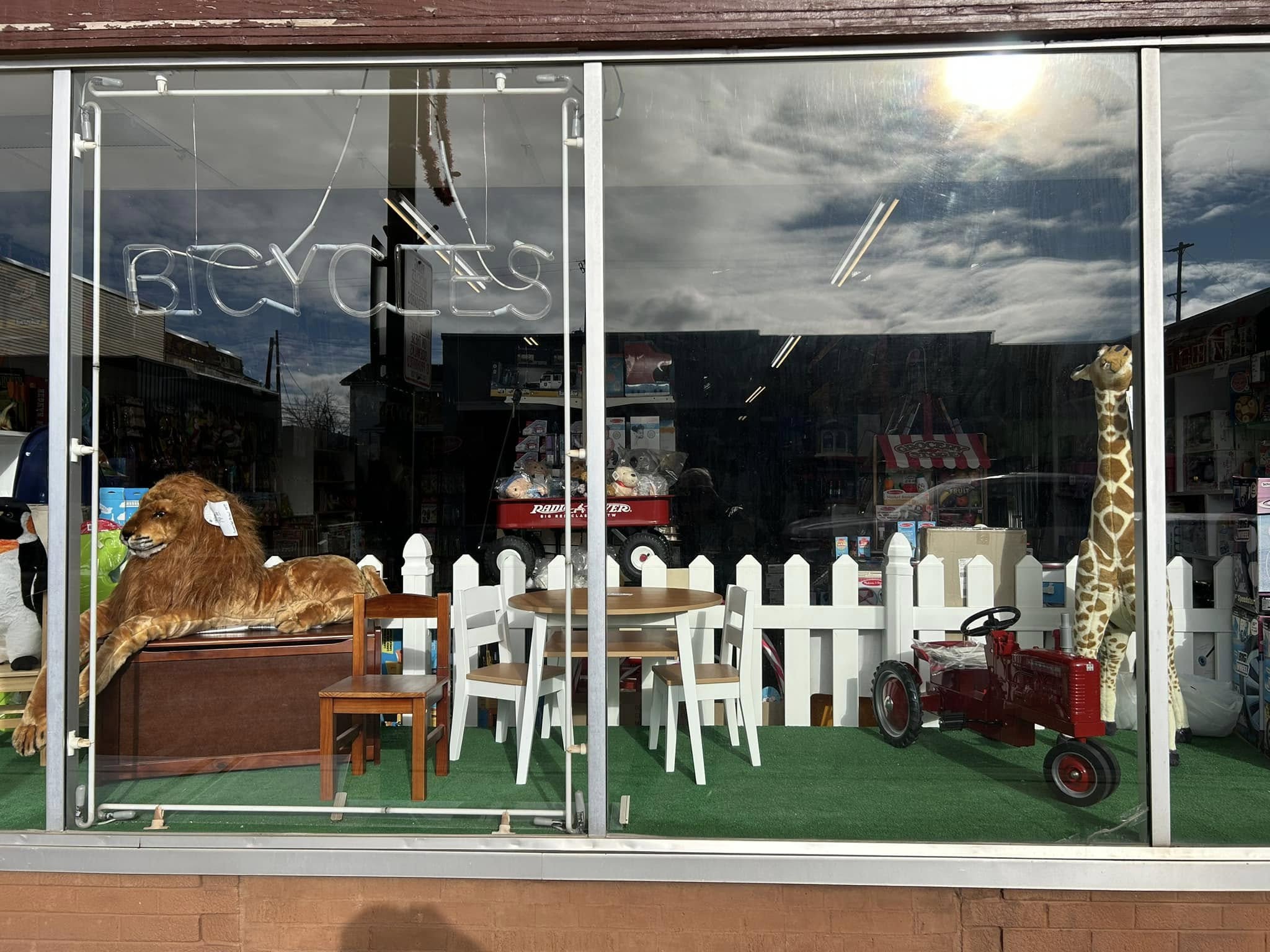 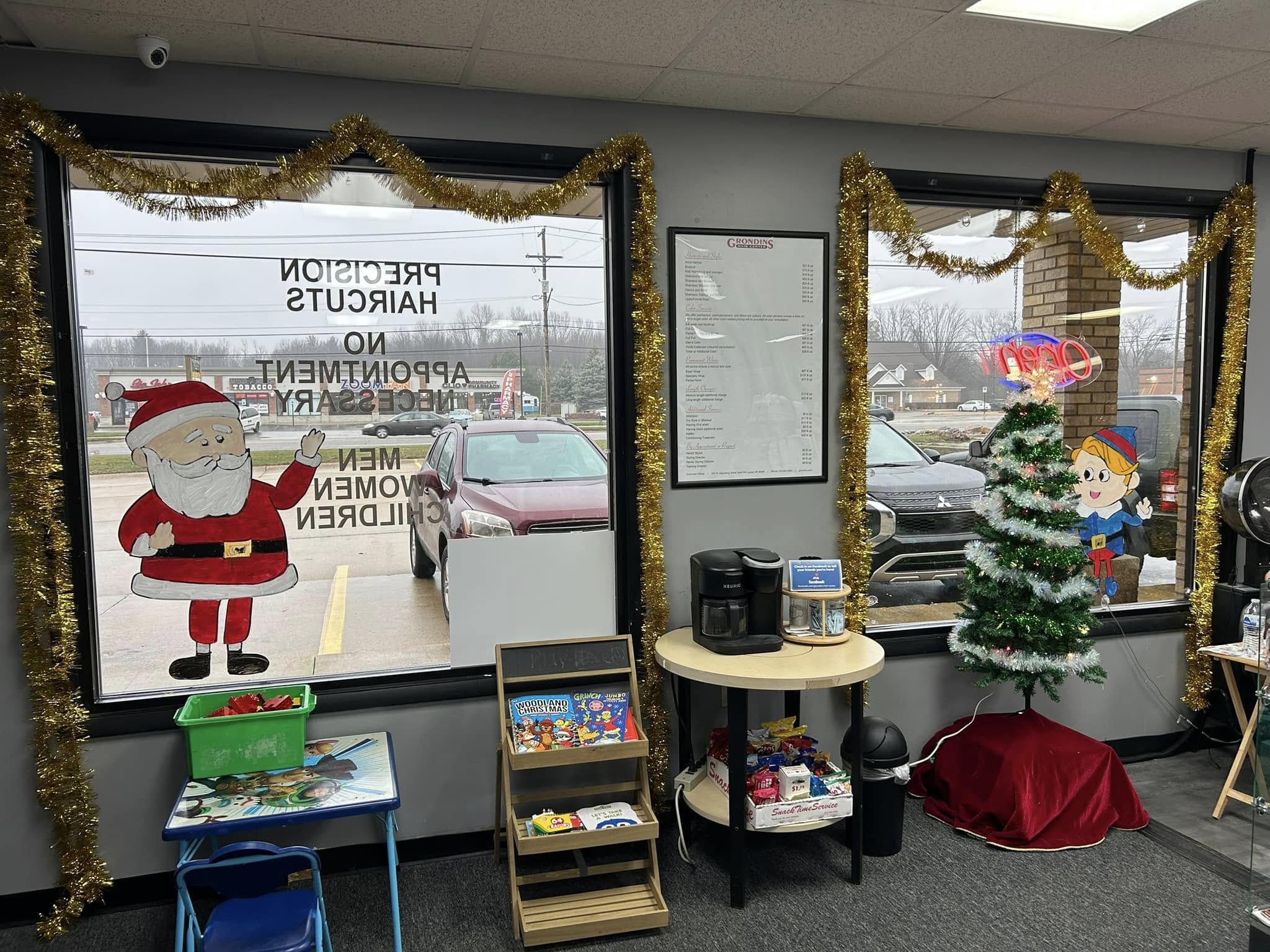 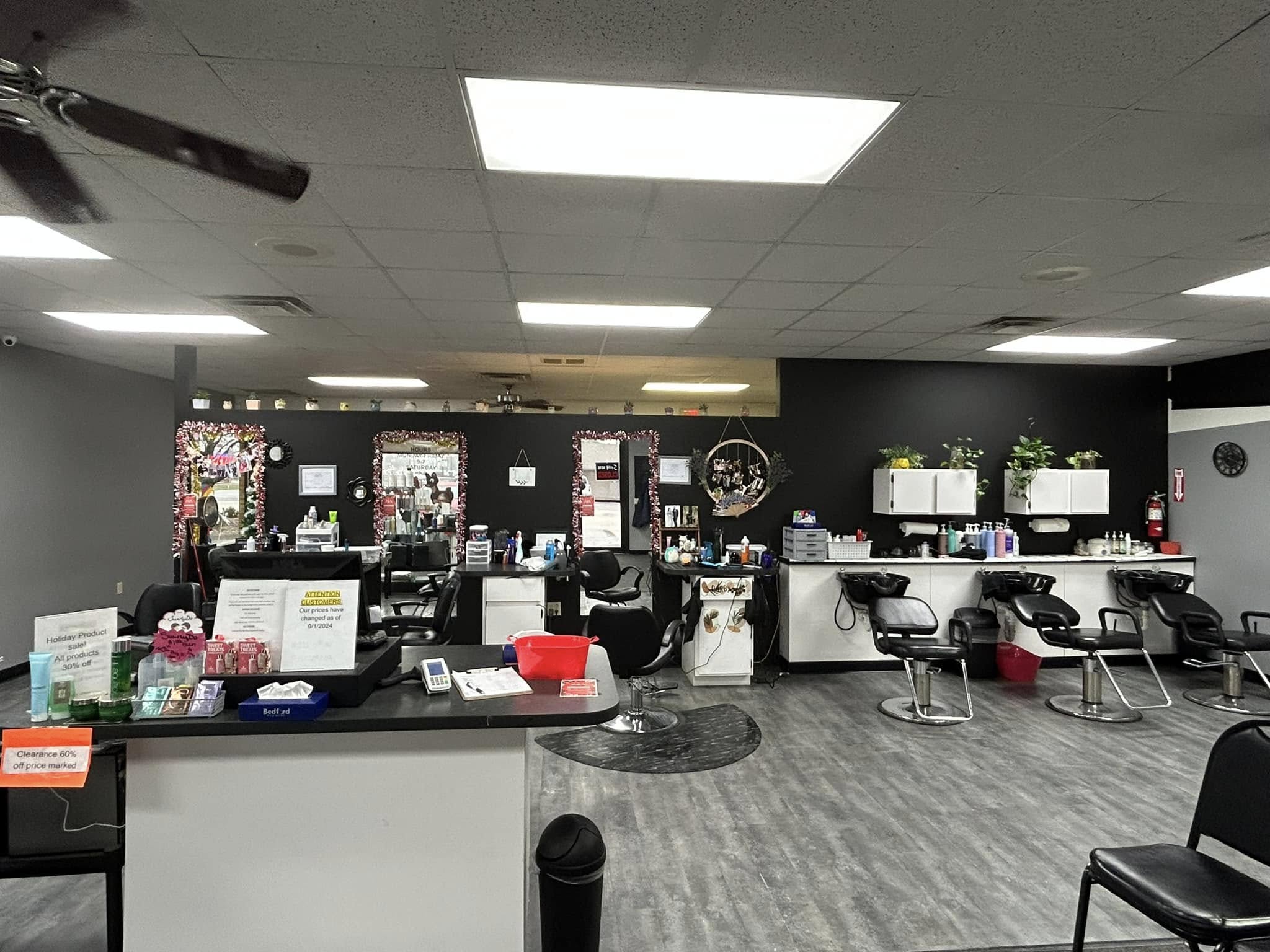 GRONDINS
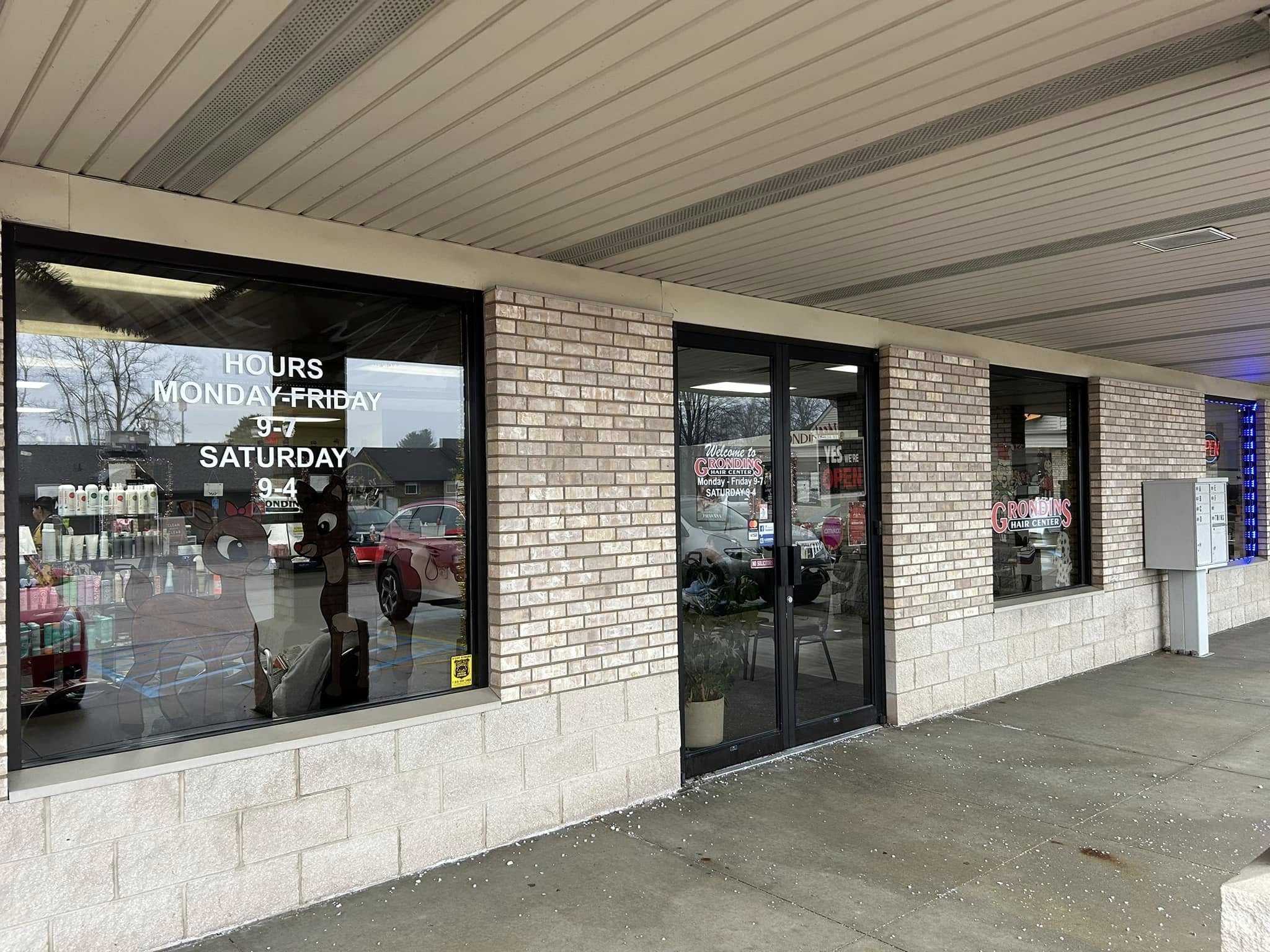 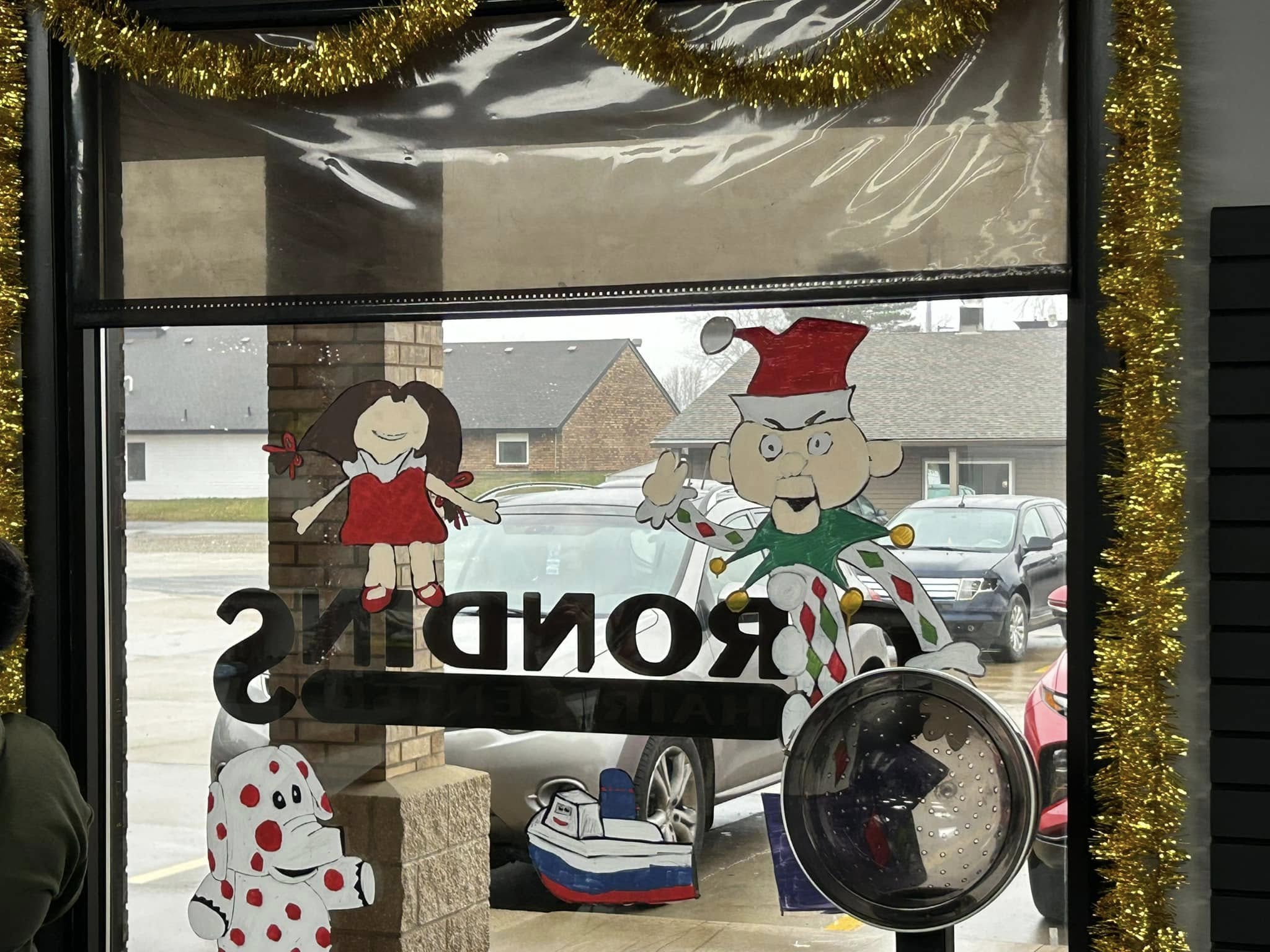 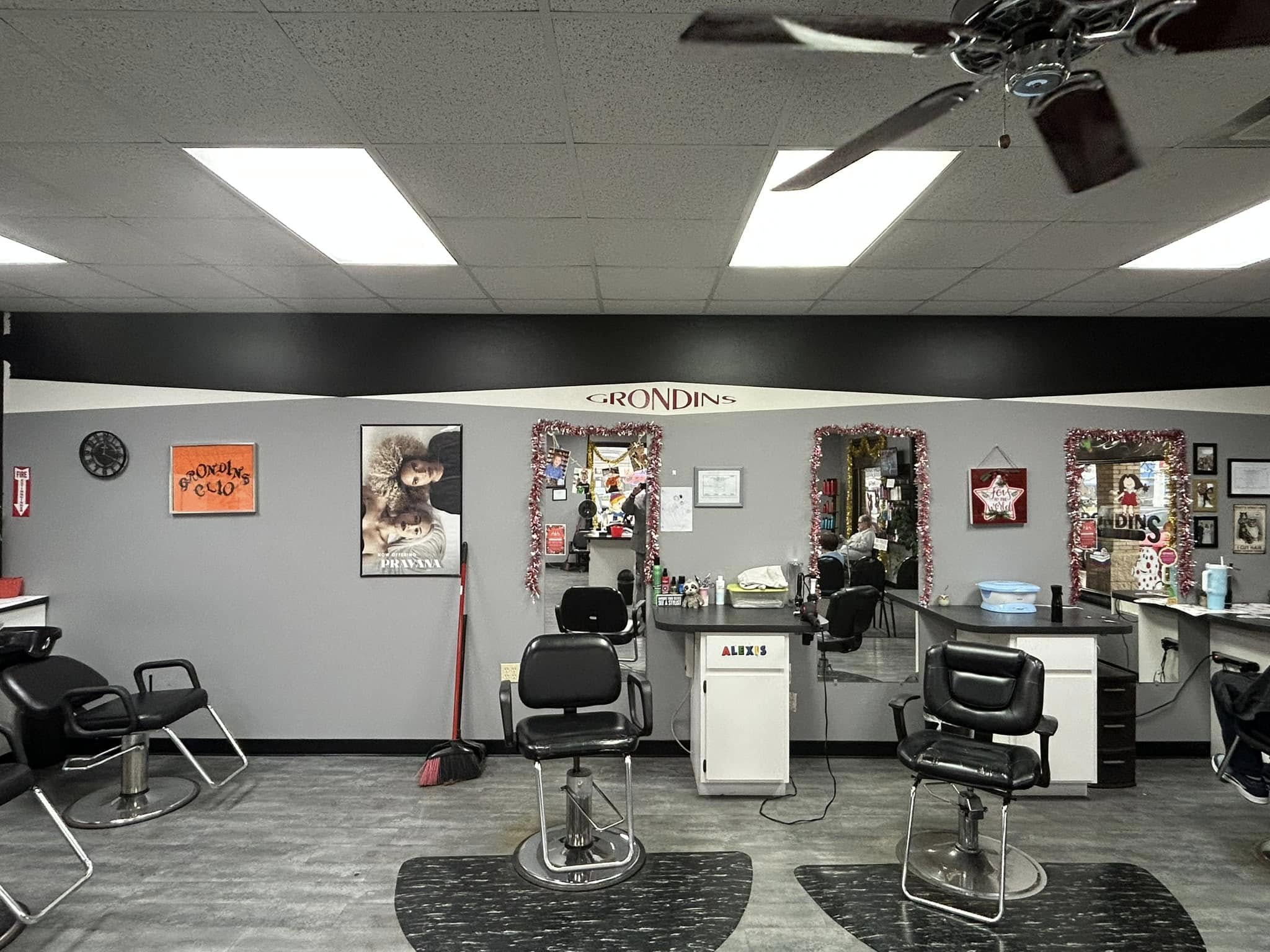 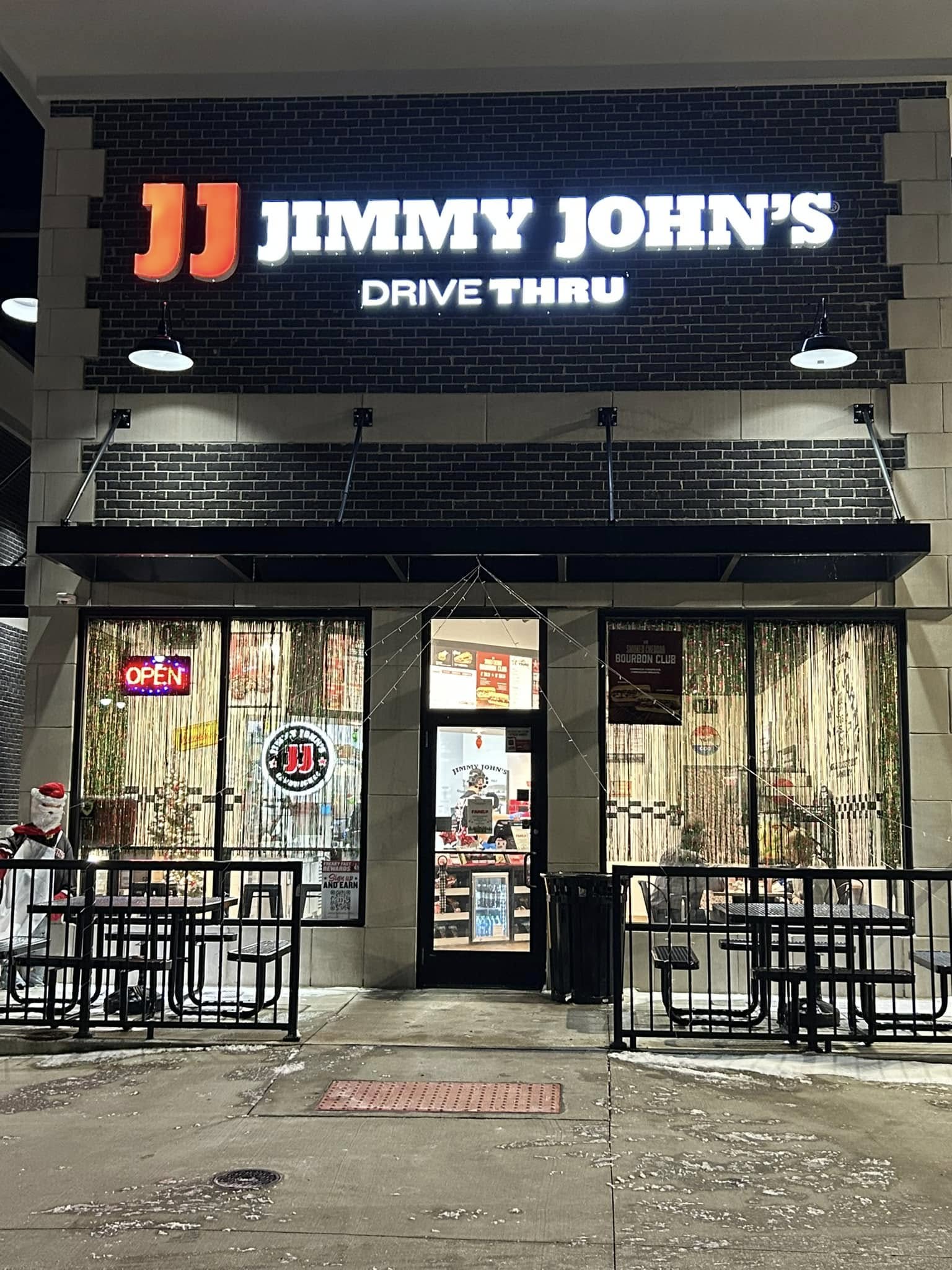 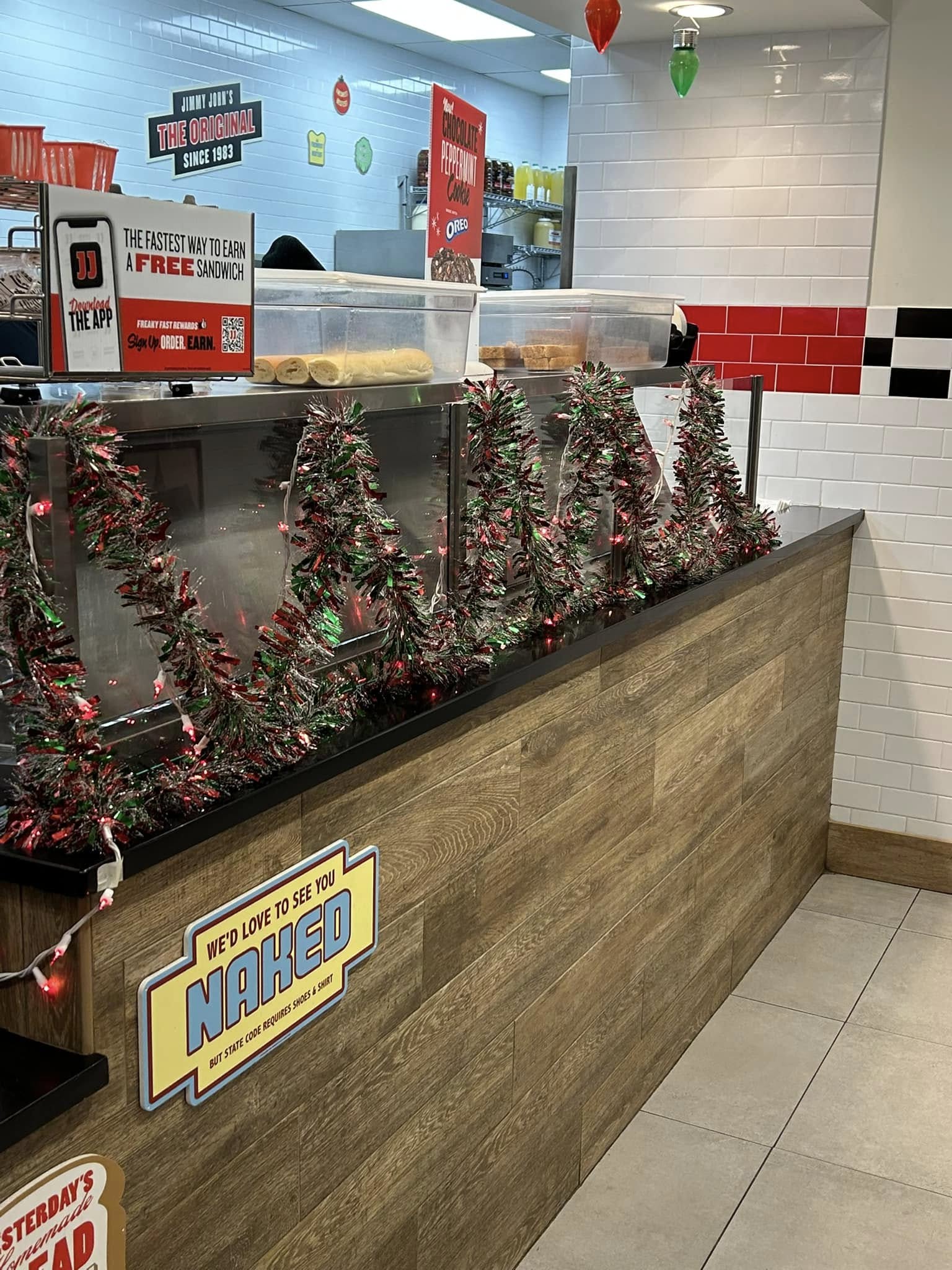 JIMMY JOHN’S
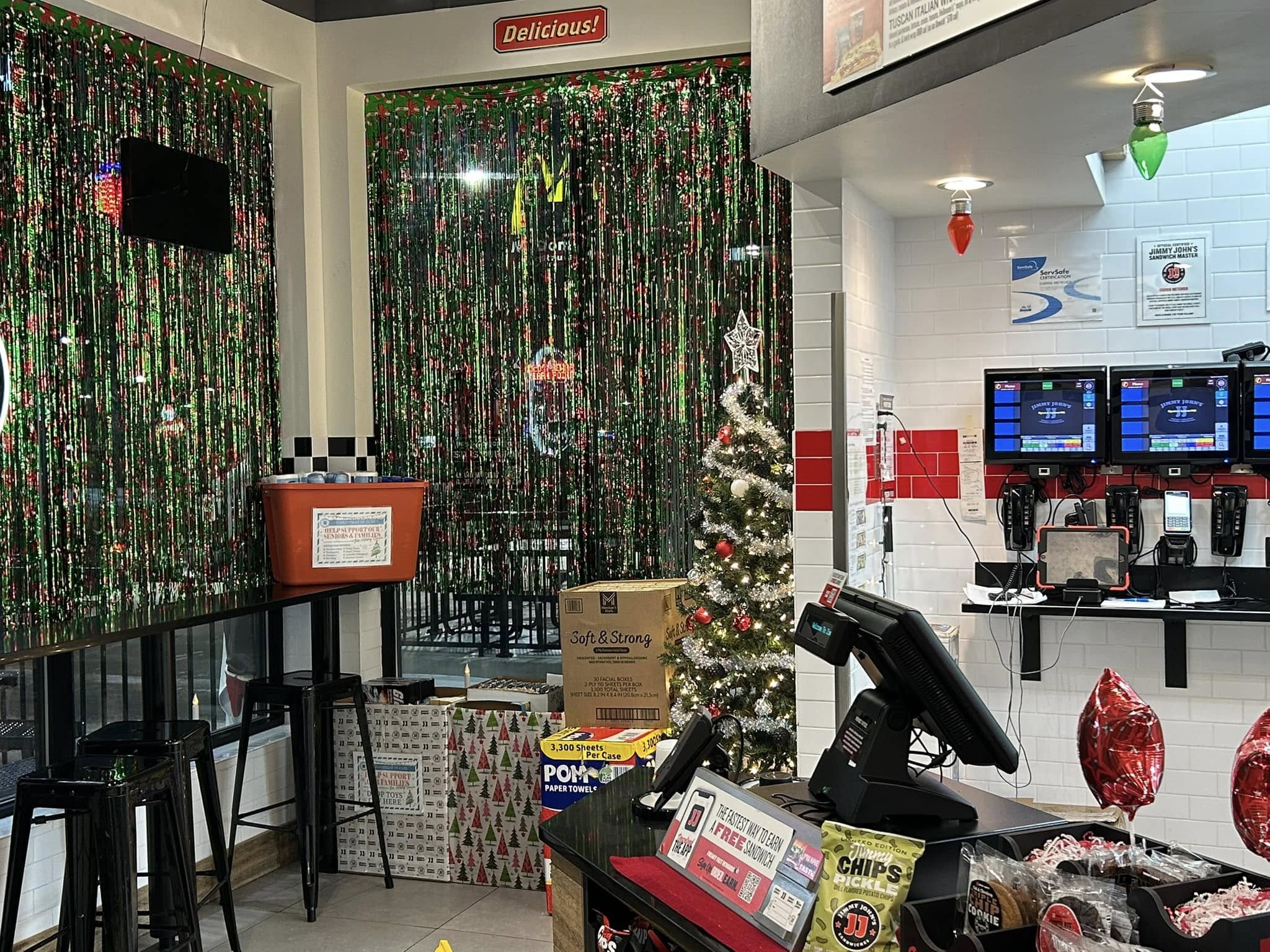 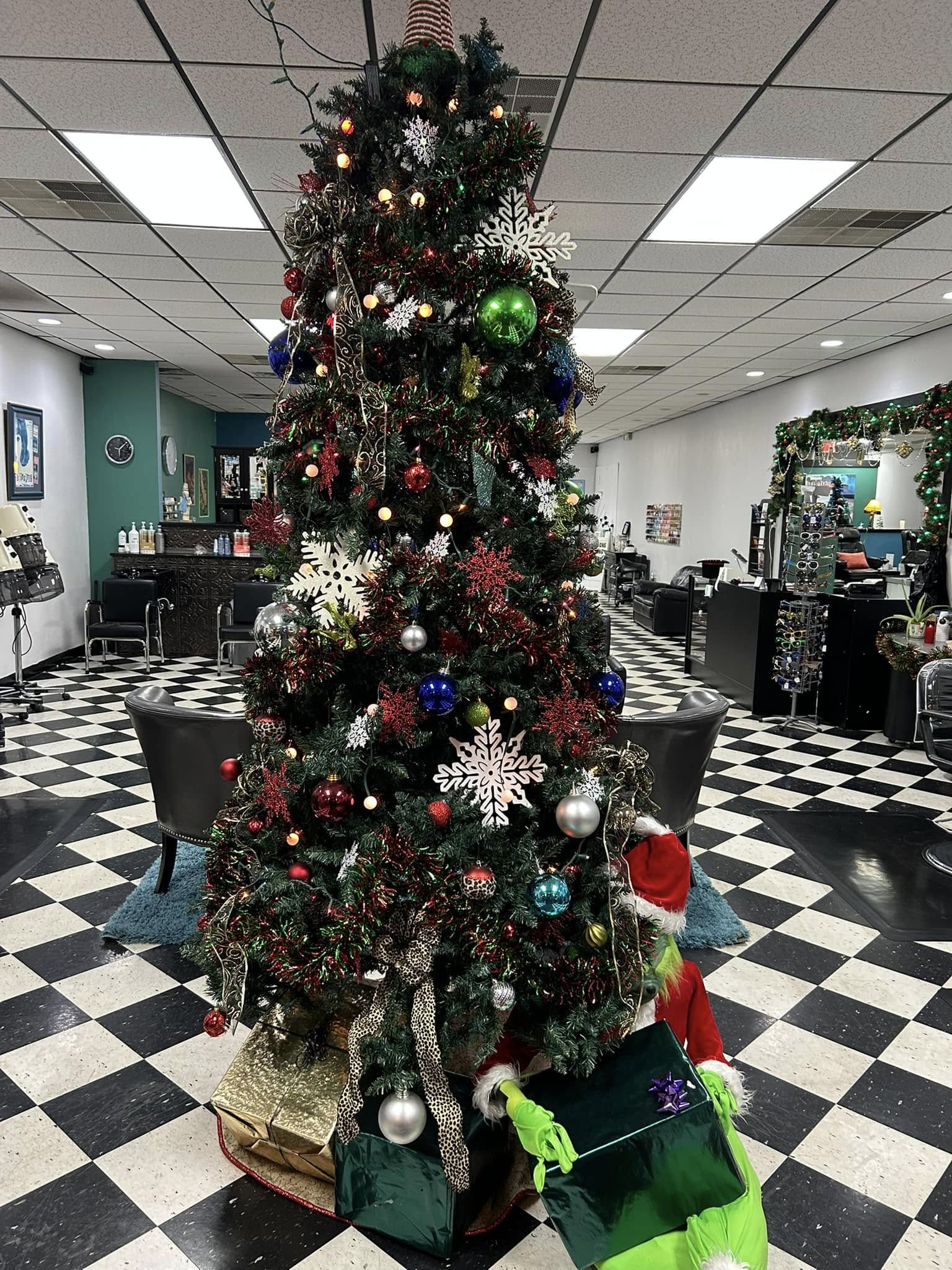 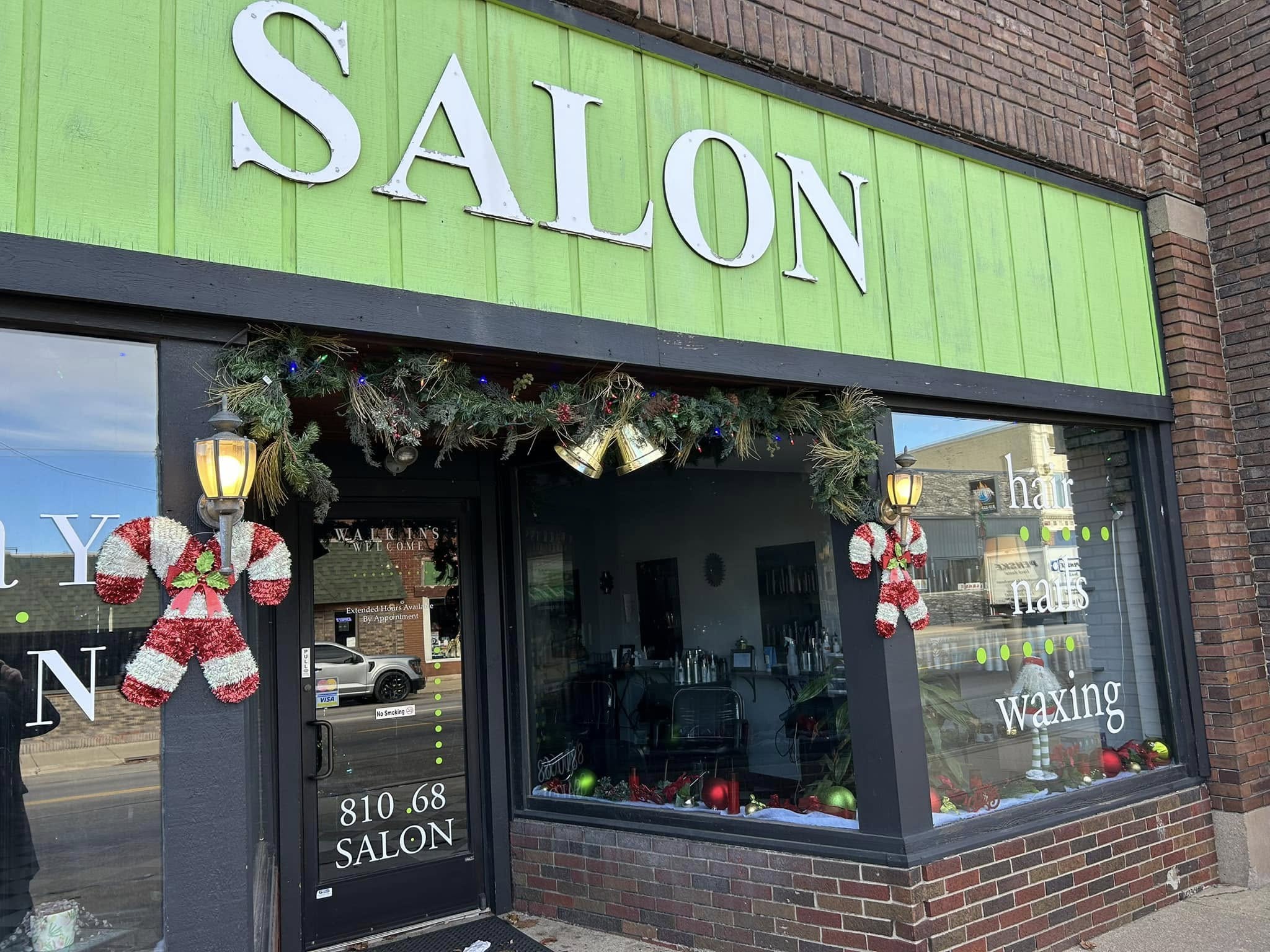 HAIRSPRAY SALON
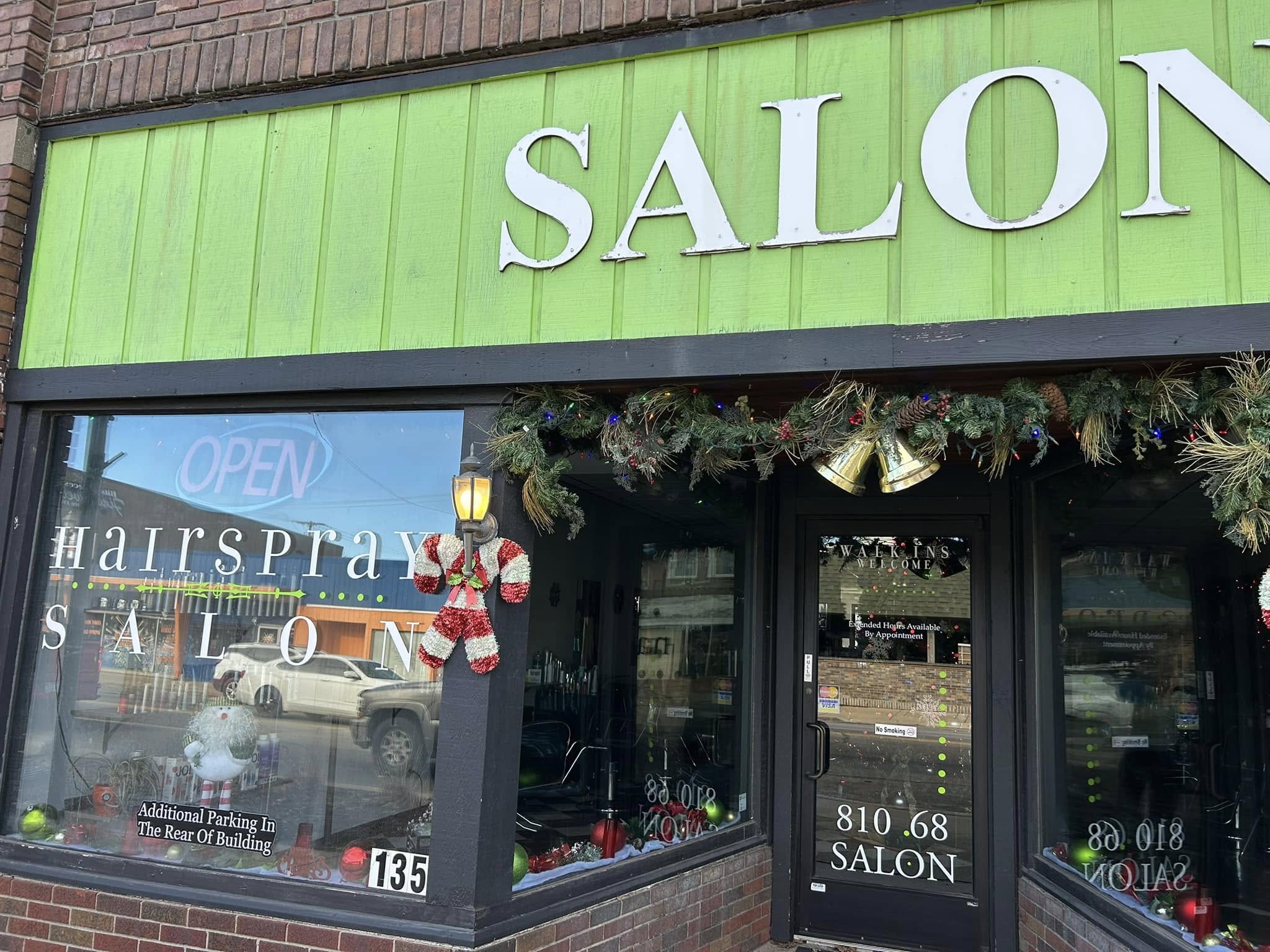 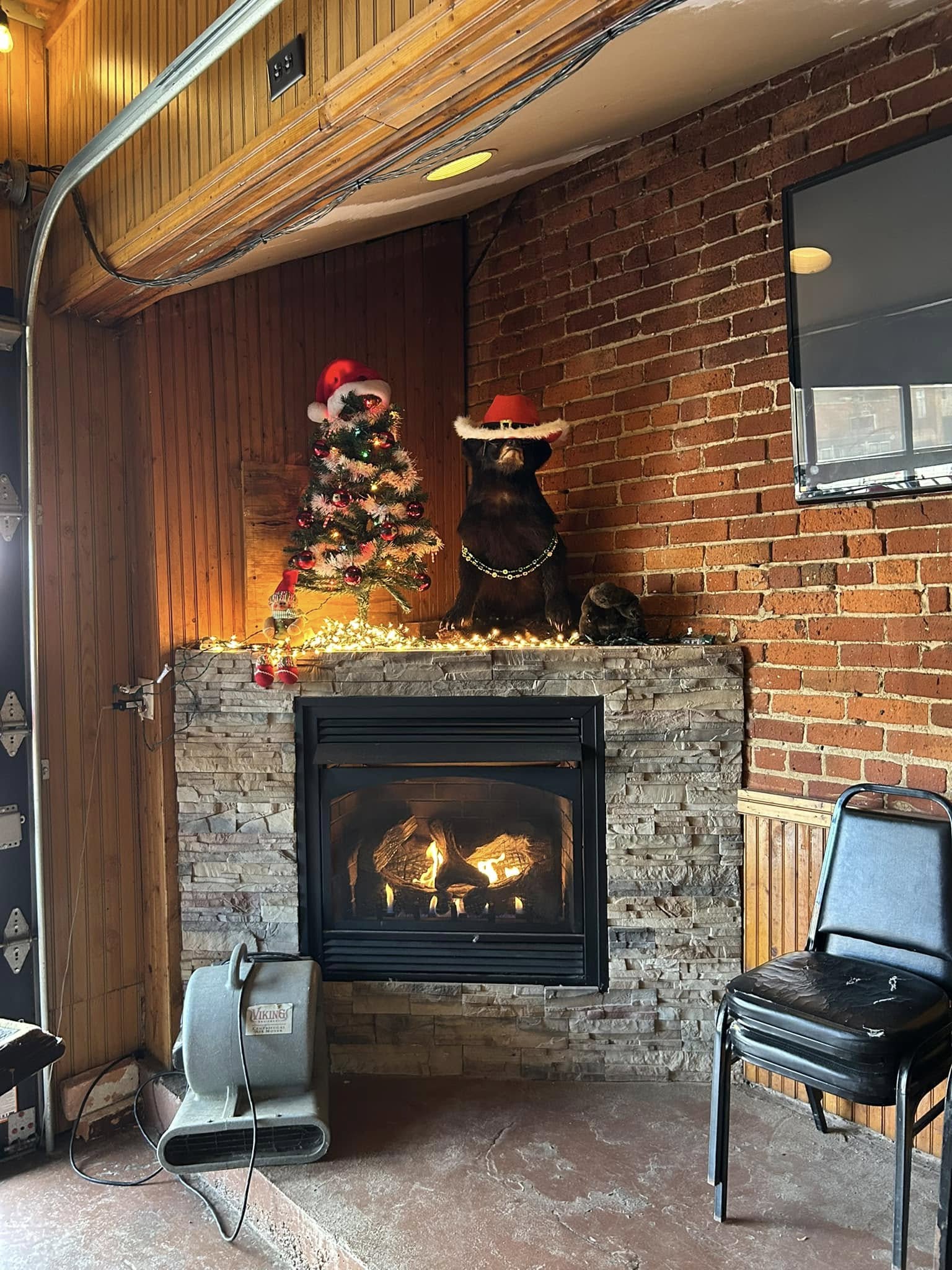 NITE CAP TAVERN
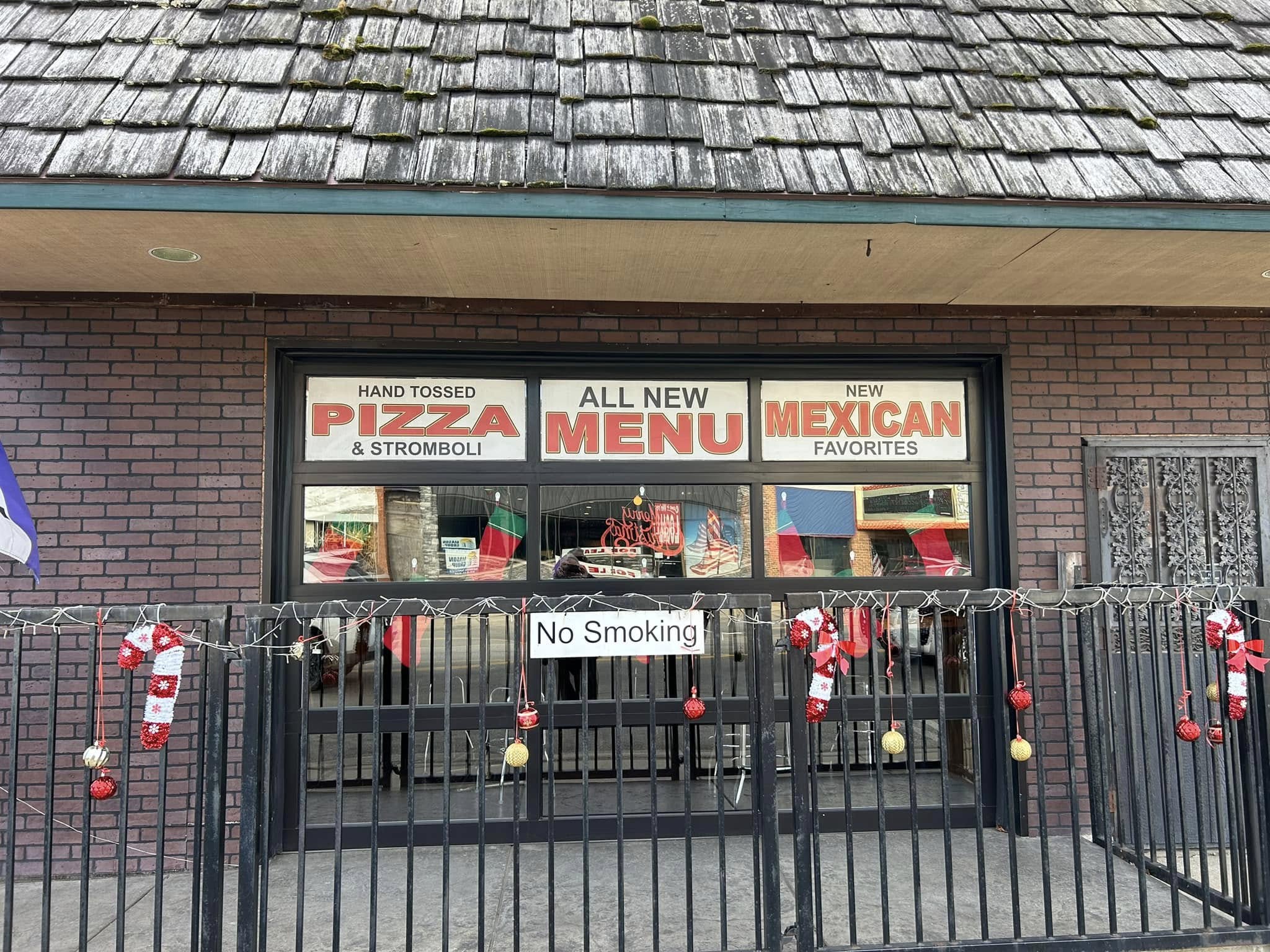 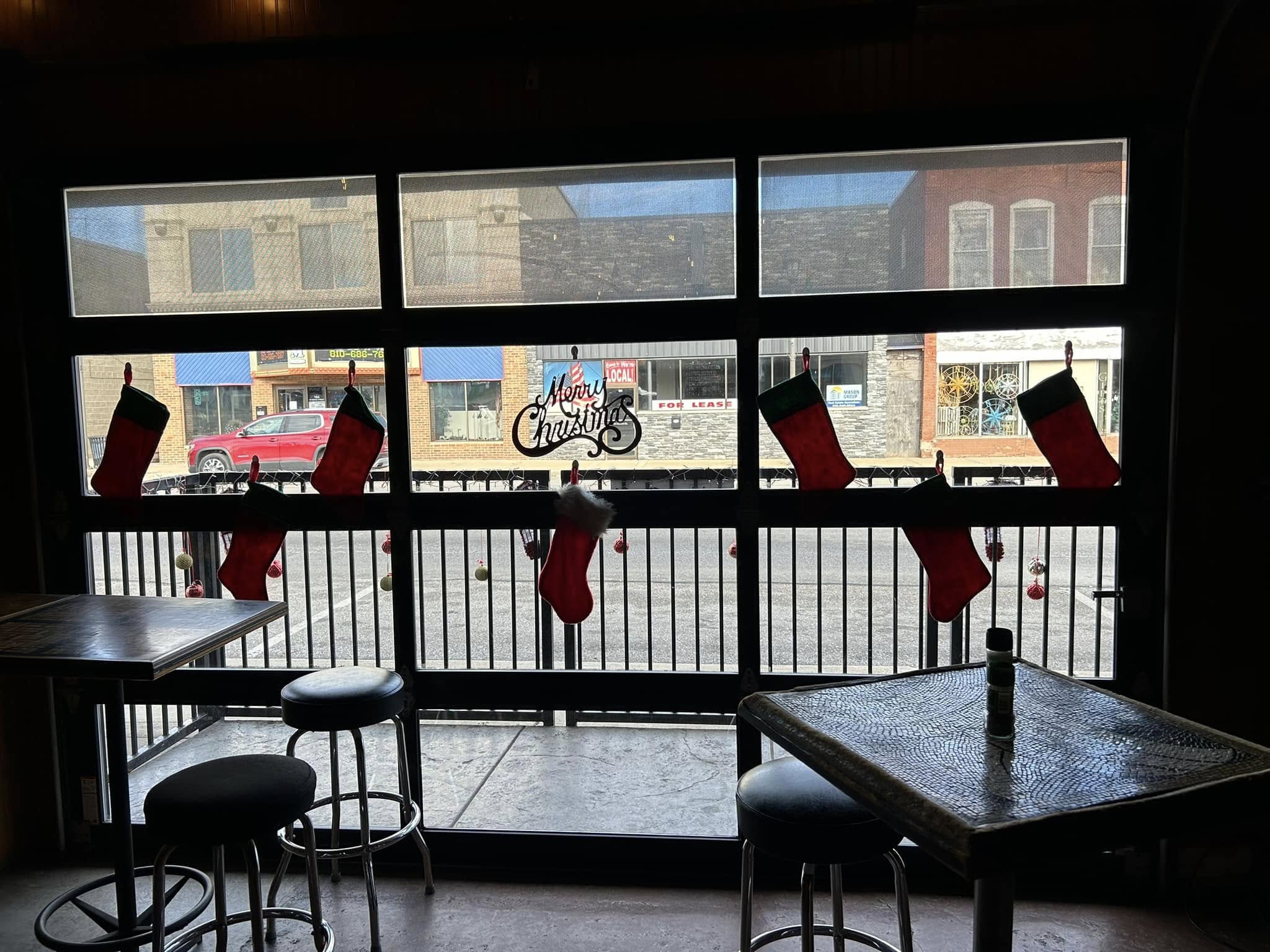 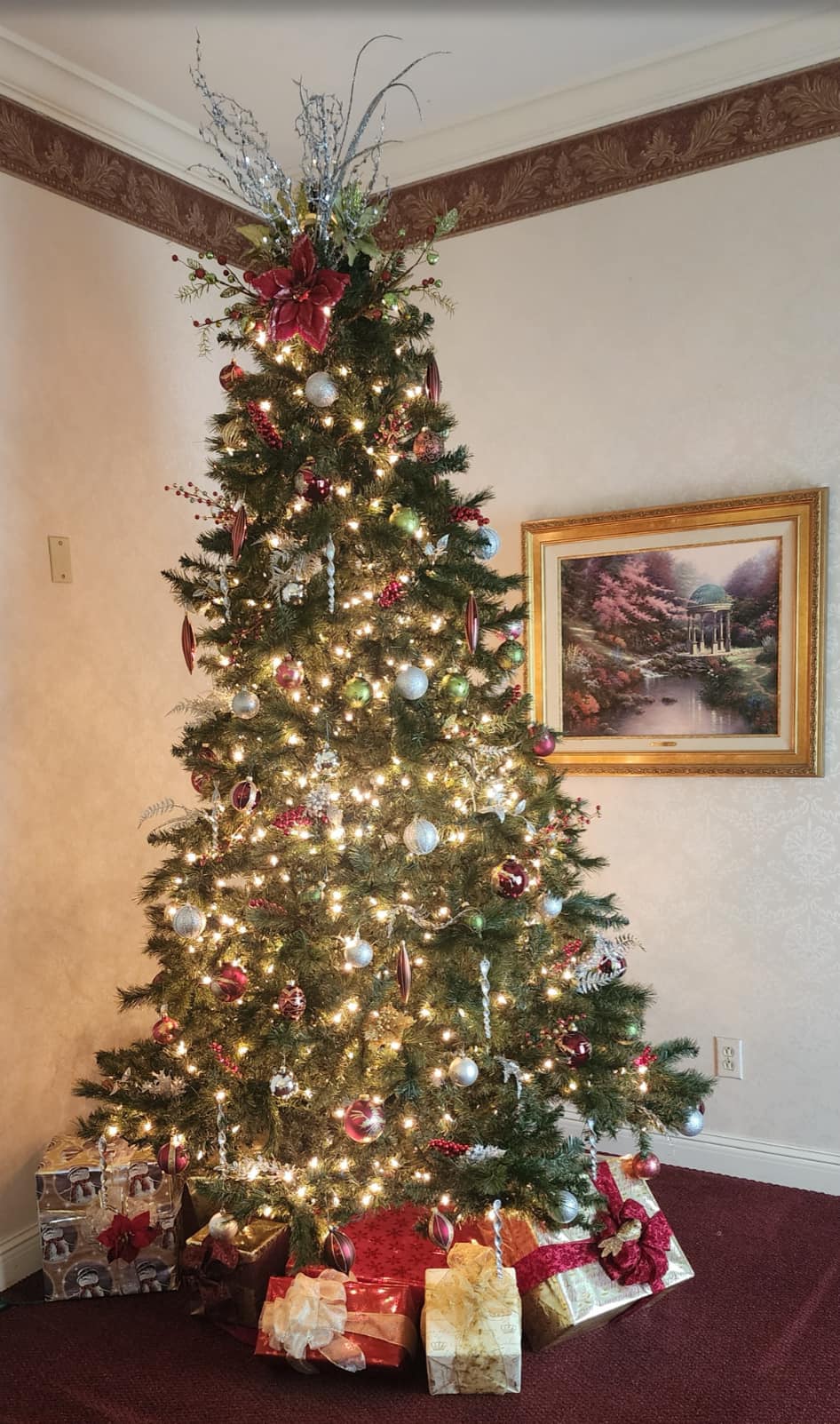 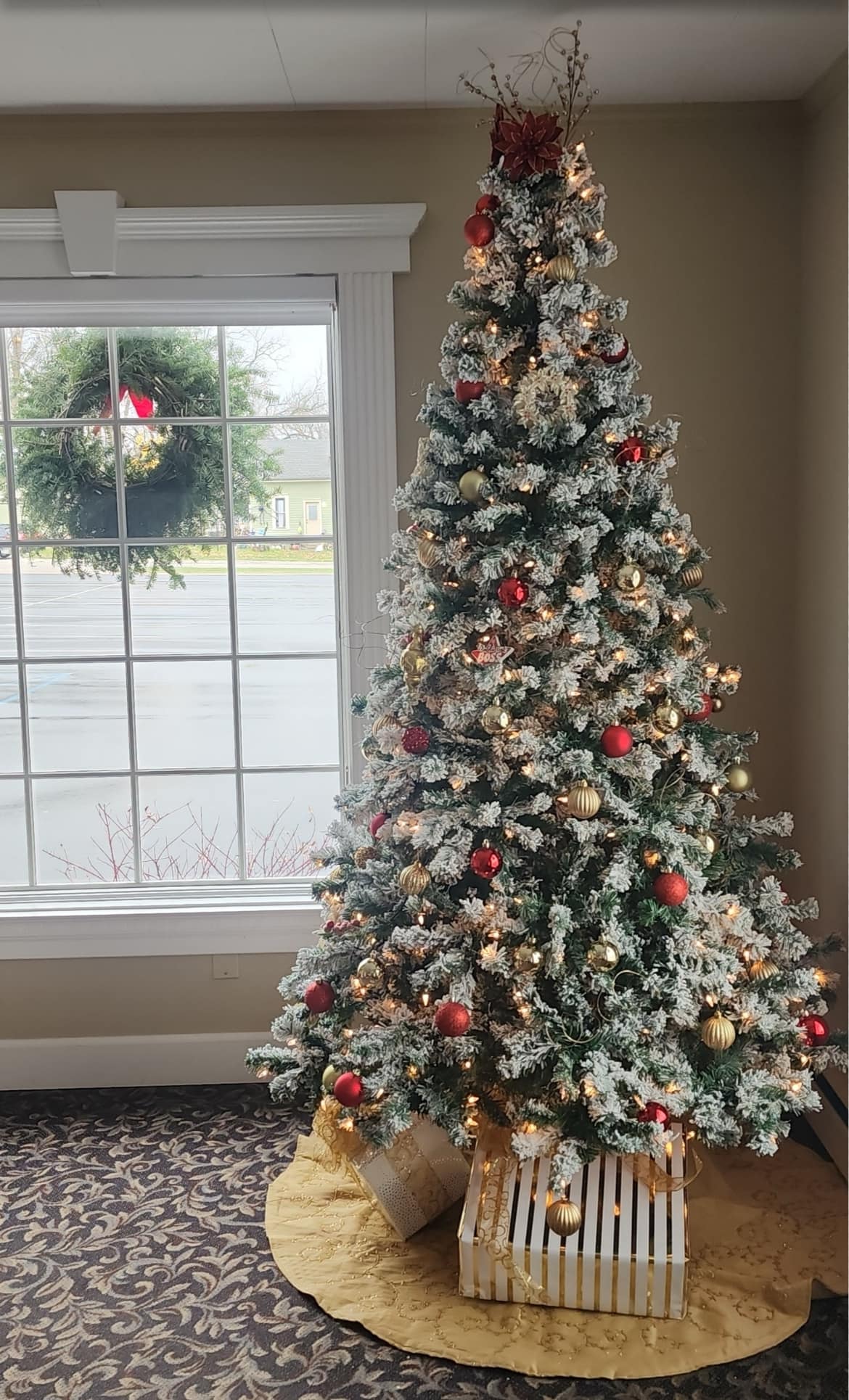 O’GUINN FAMILY FUNERAL HOME
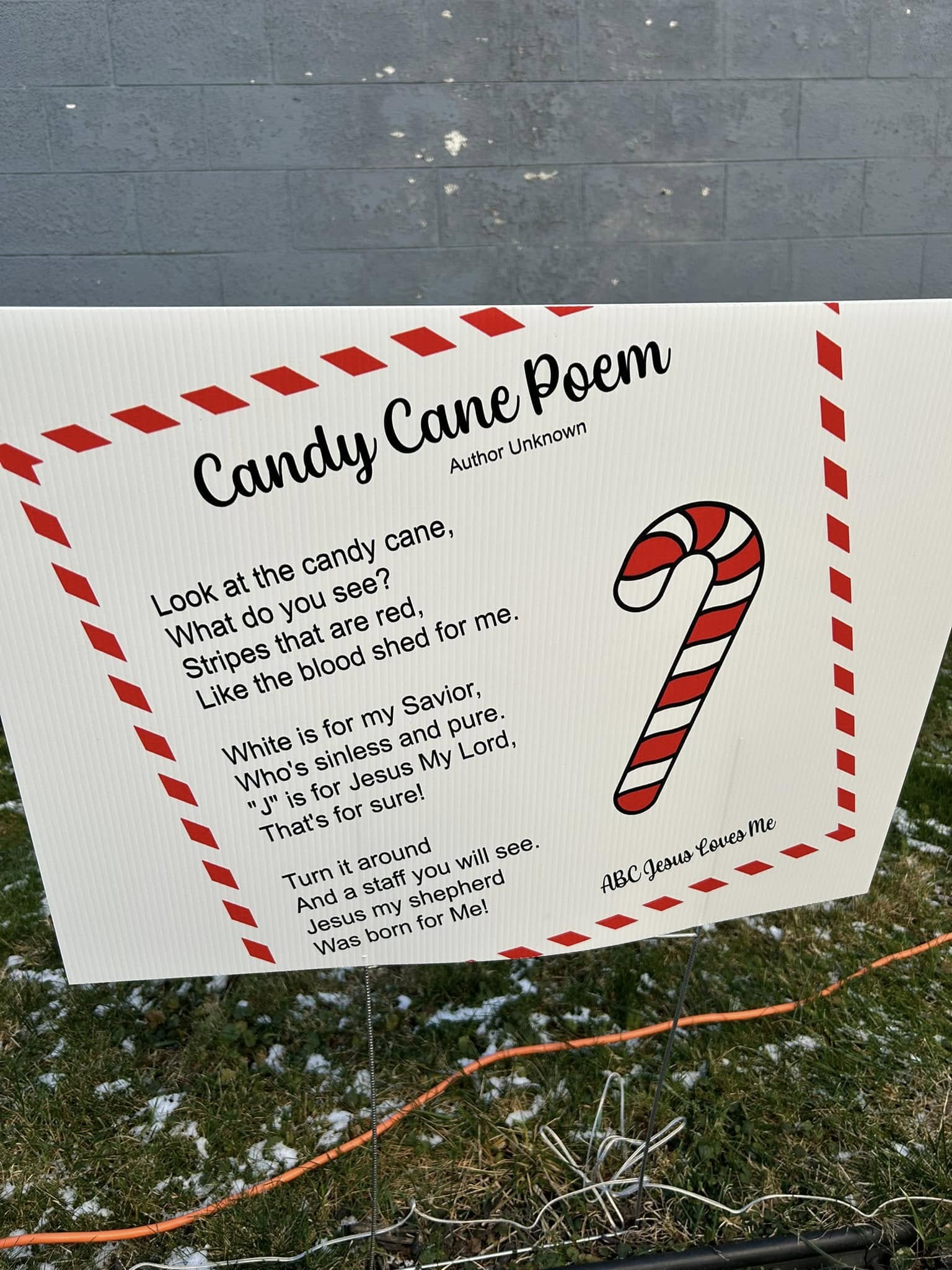 PINE RUN CHURCH OF CHRIST
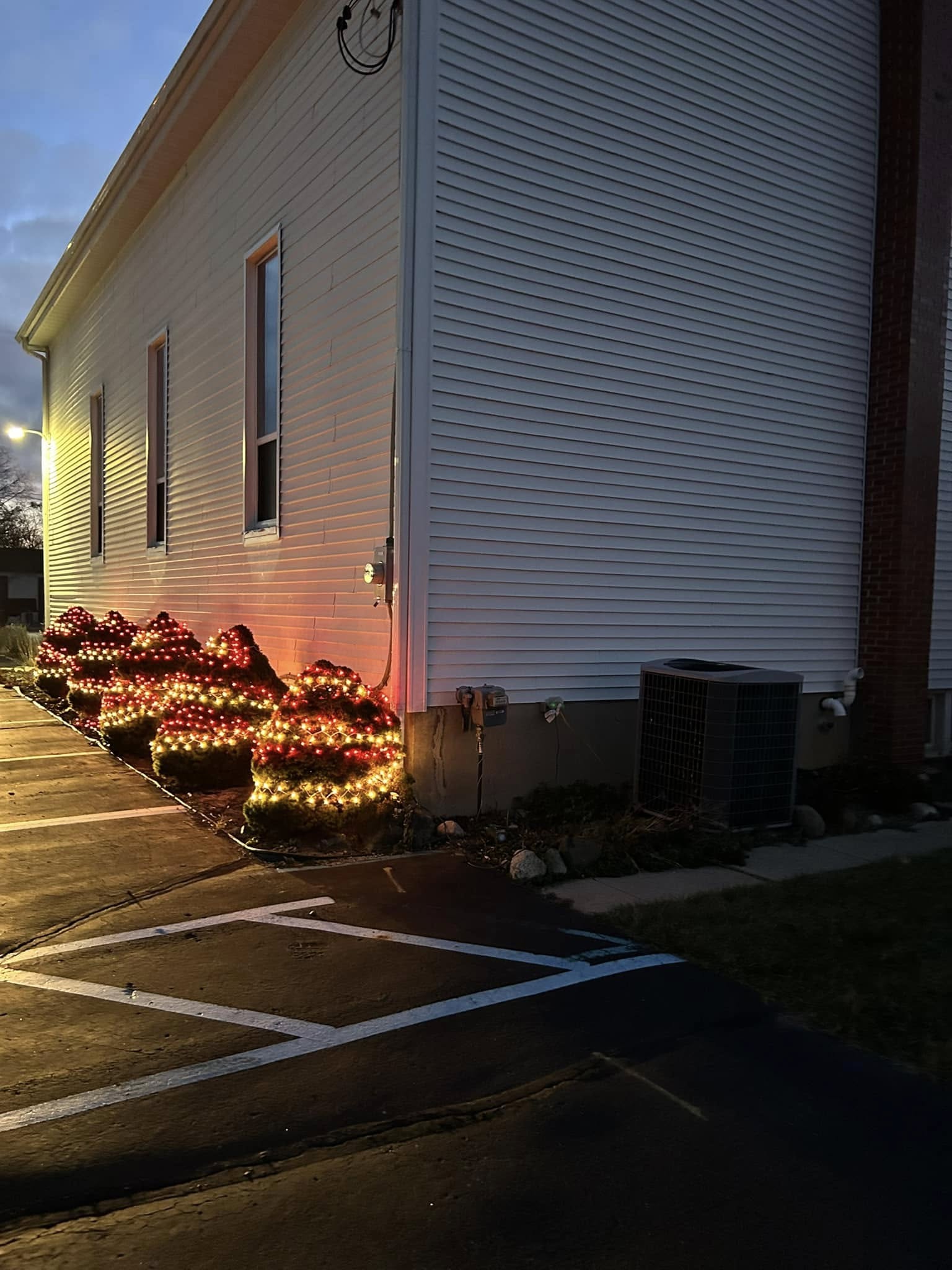 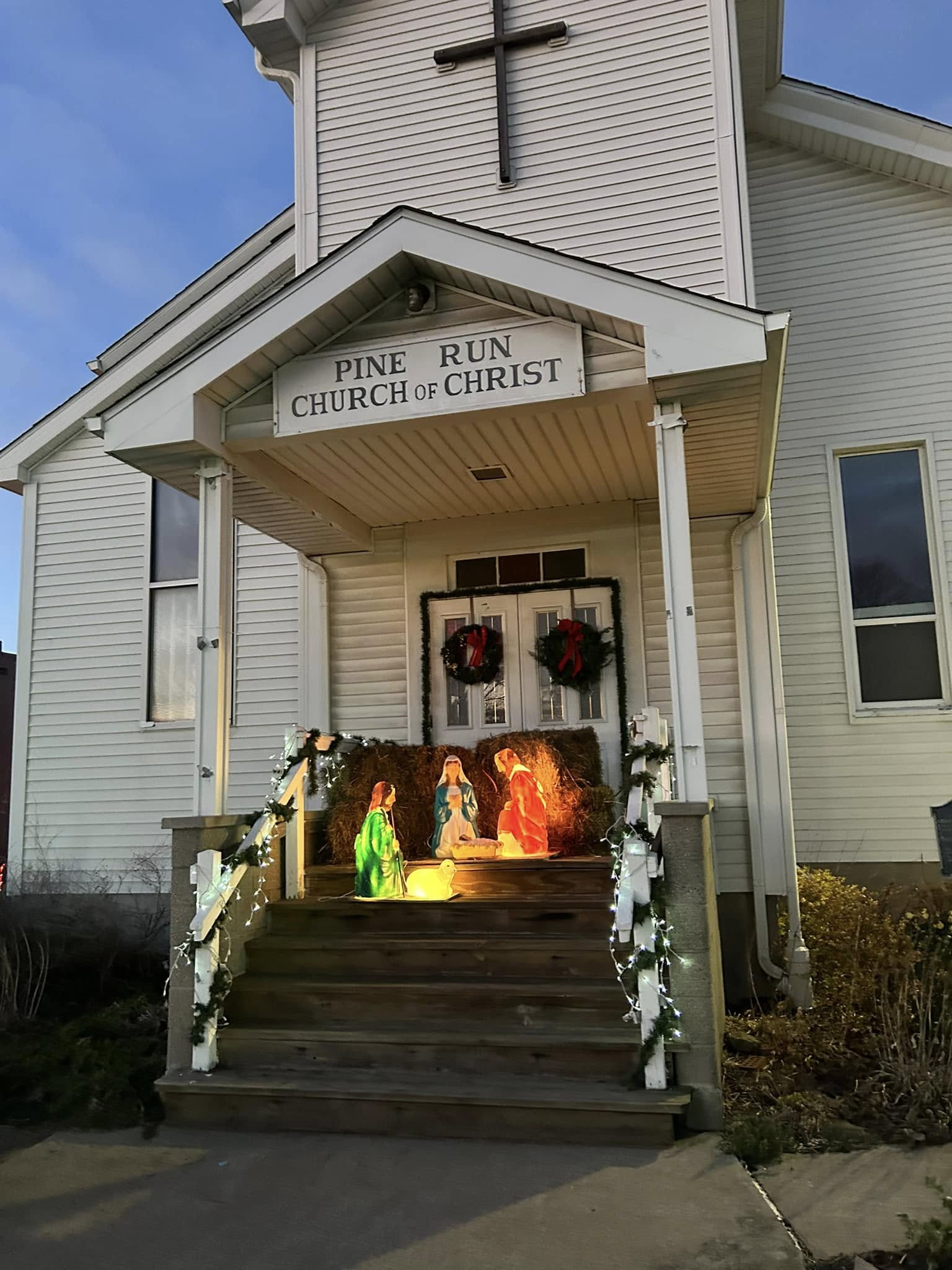 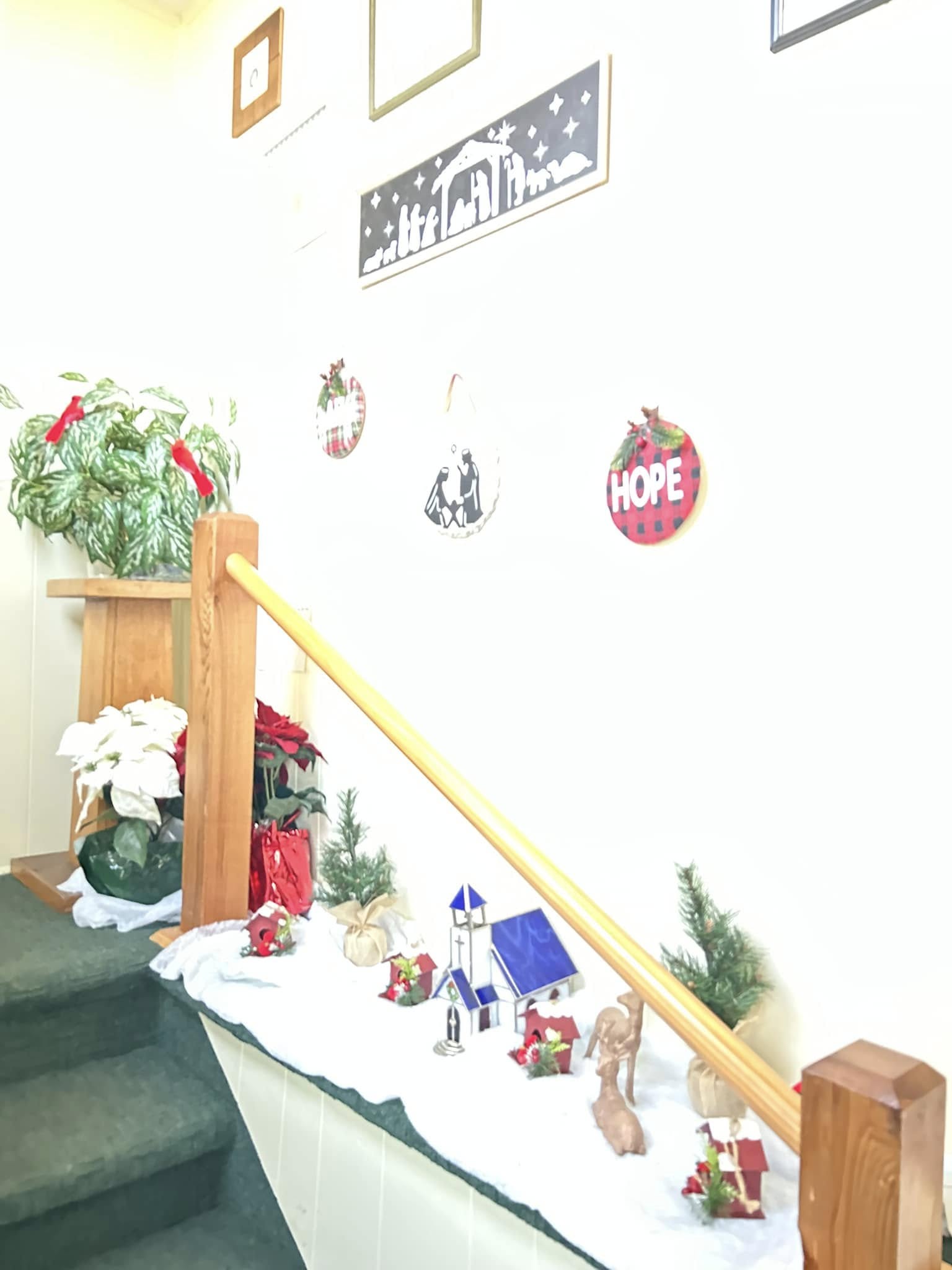 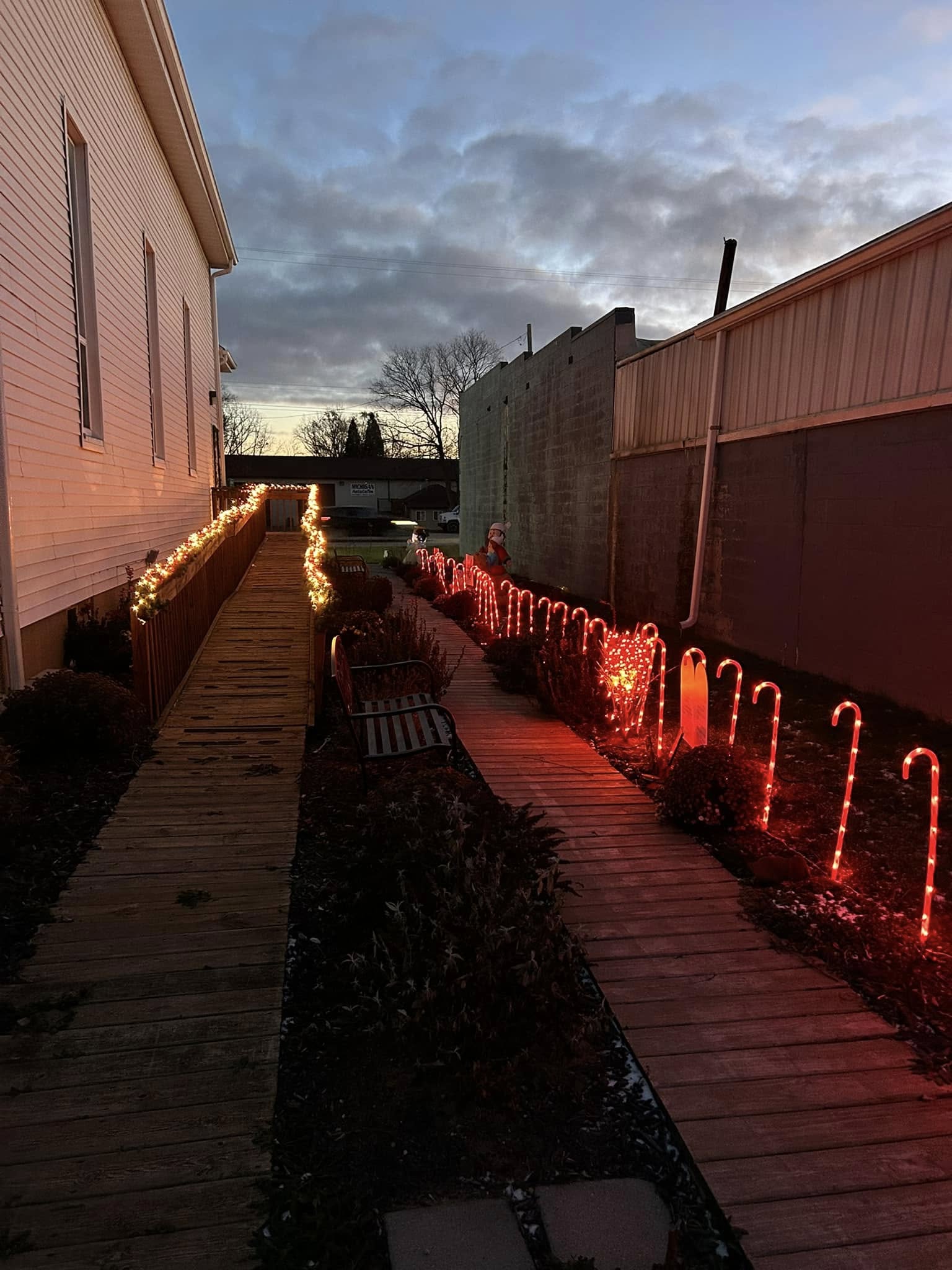 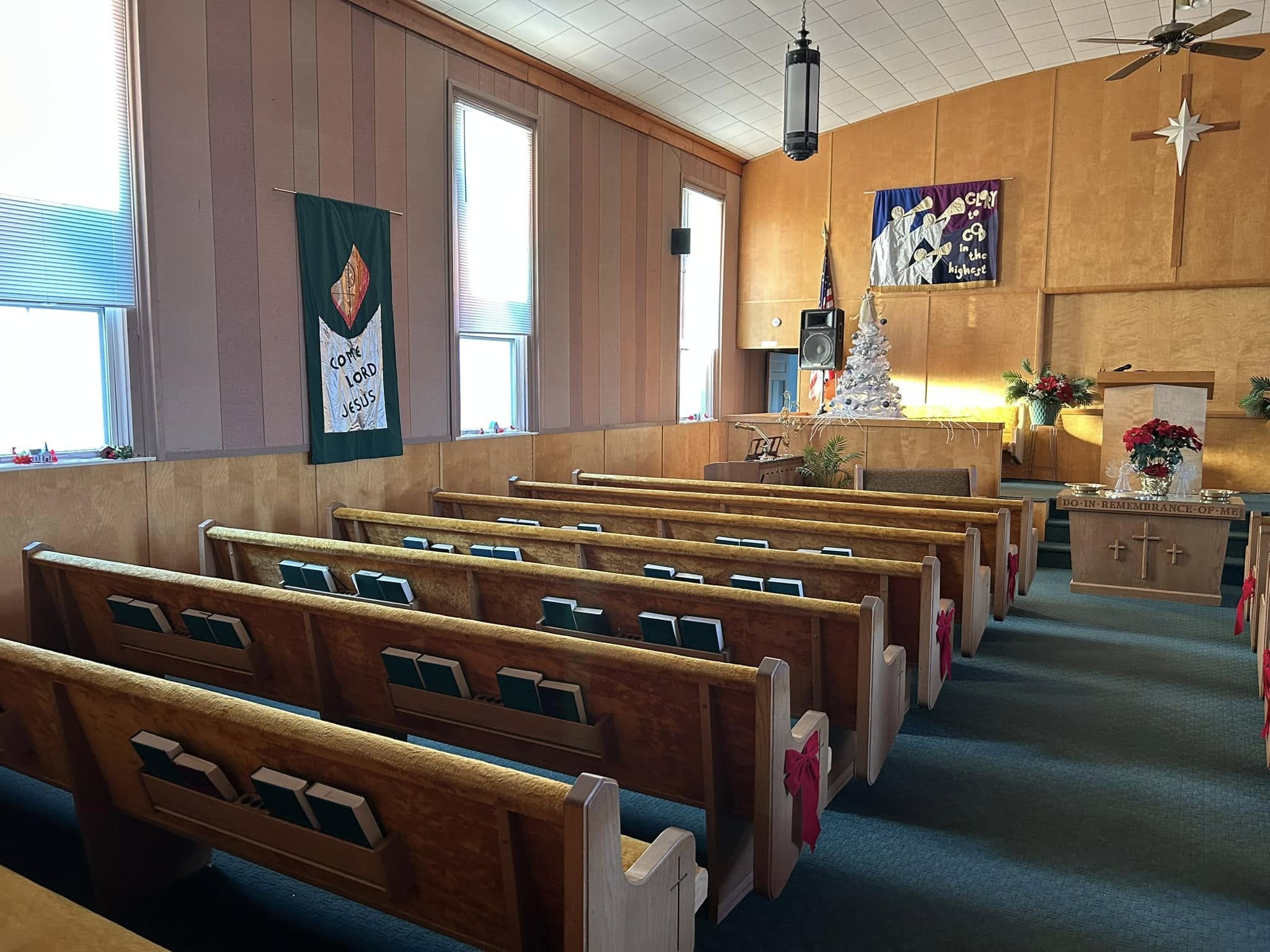 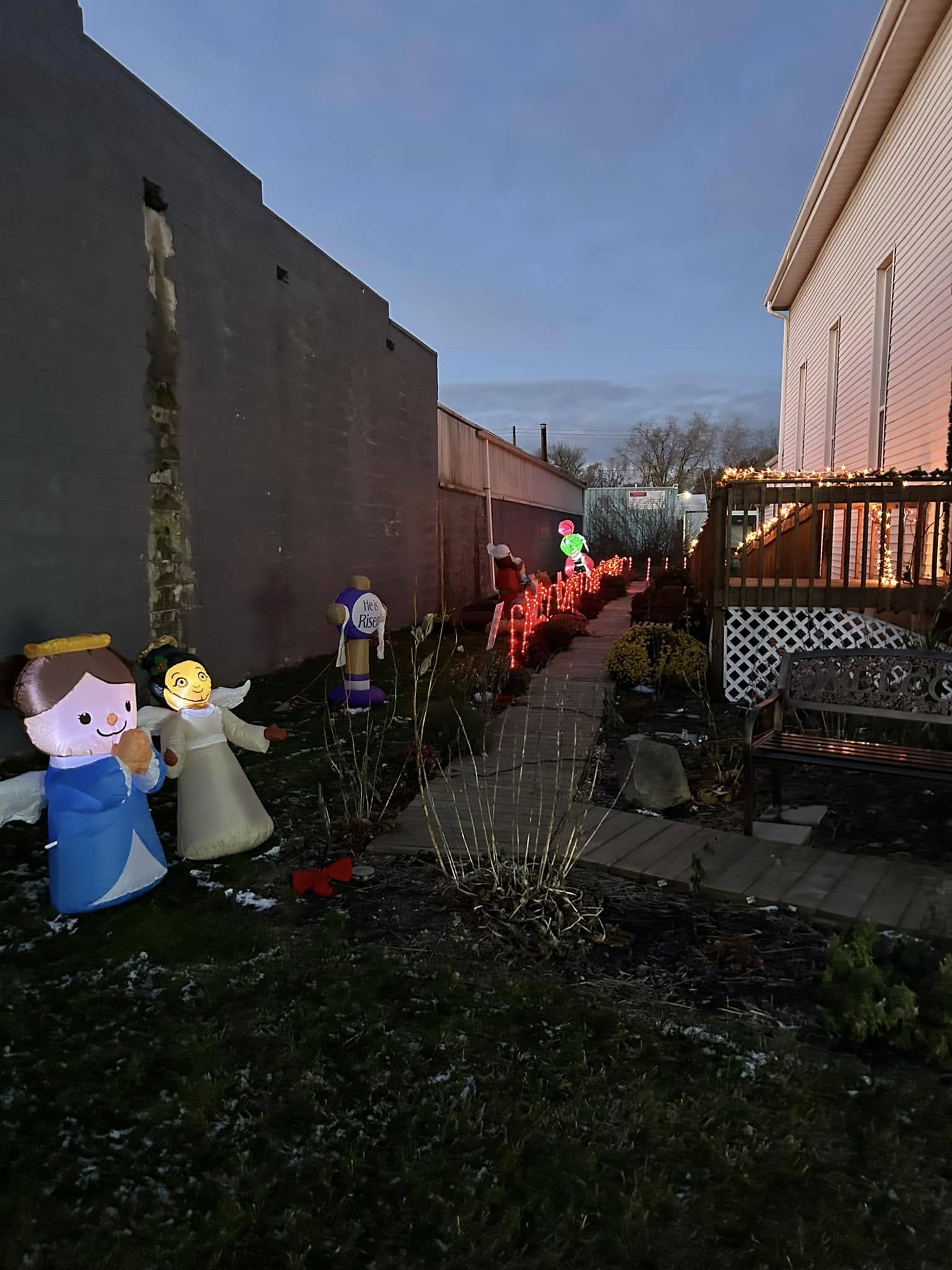 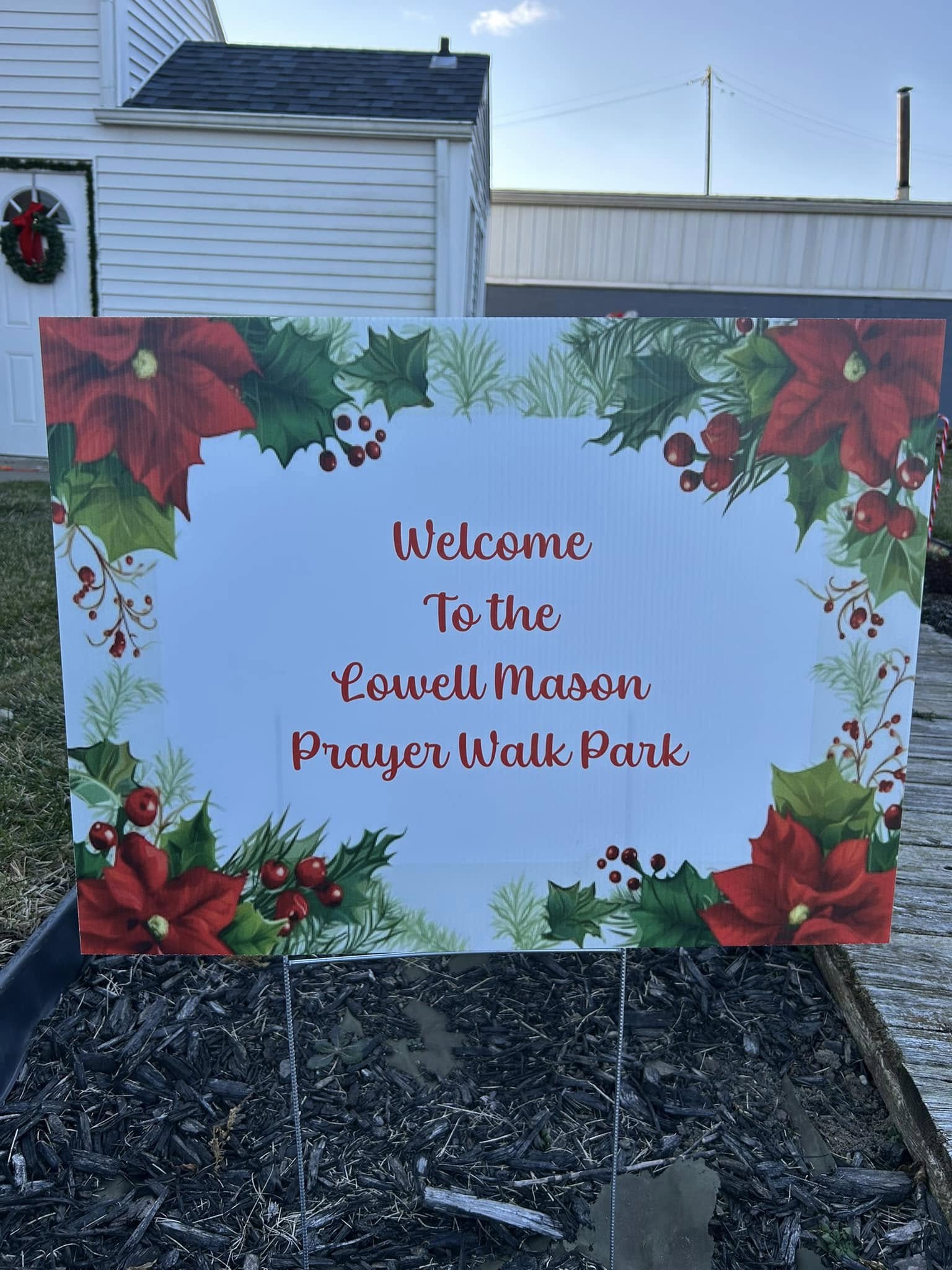 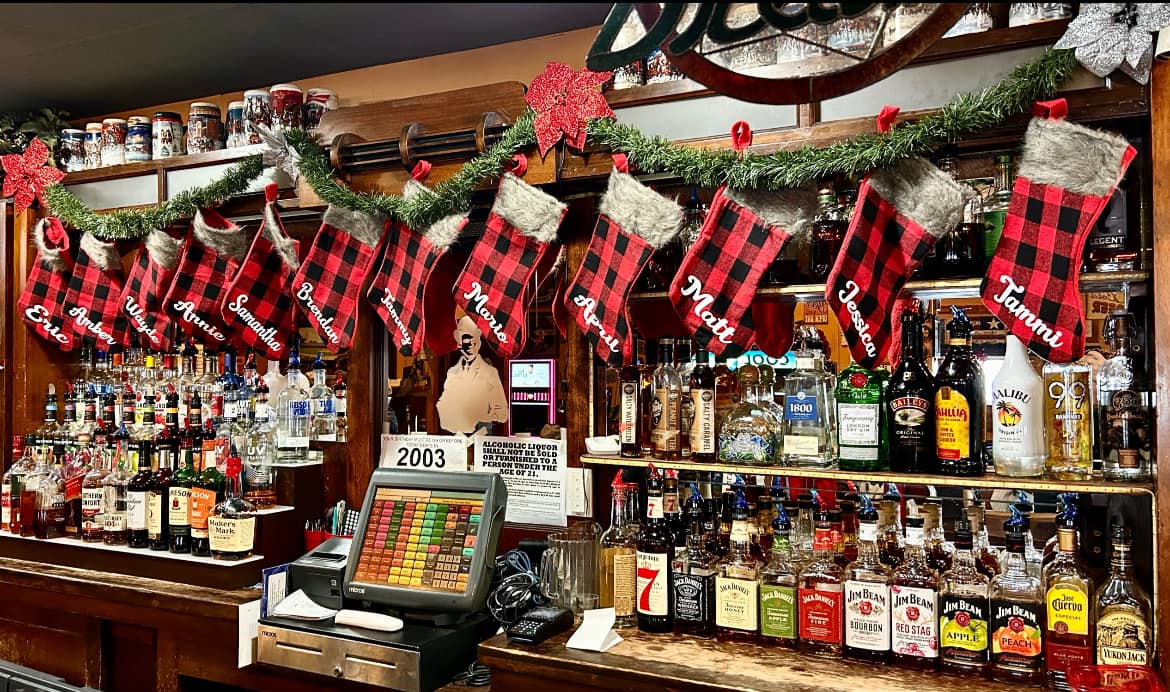 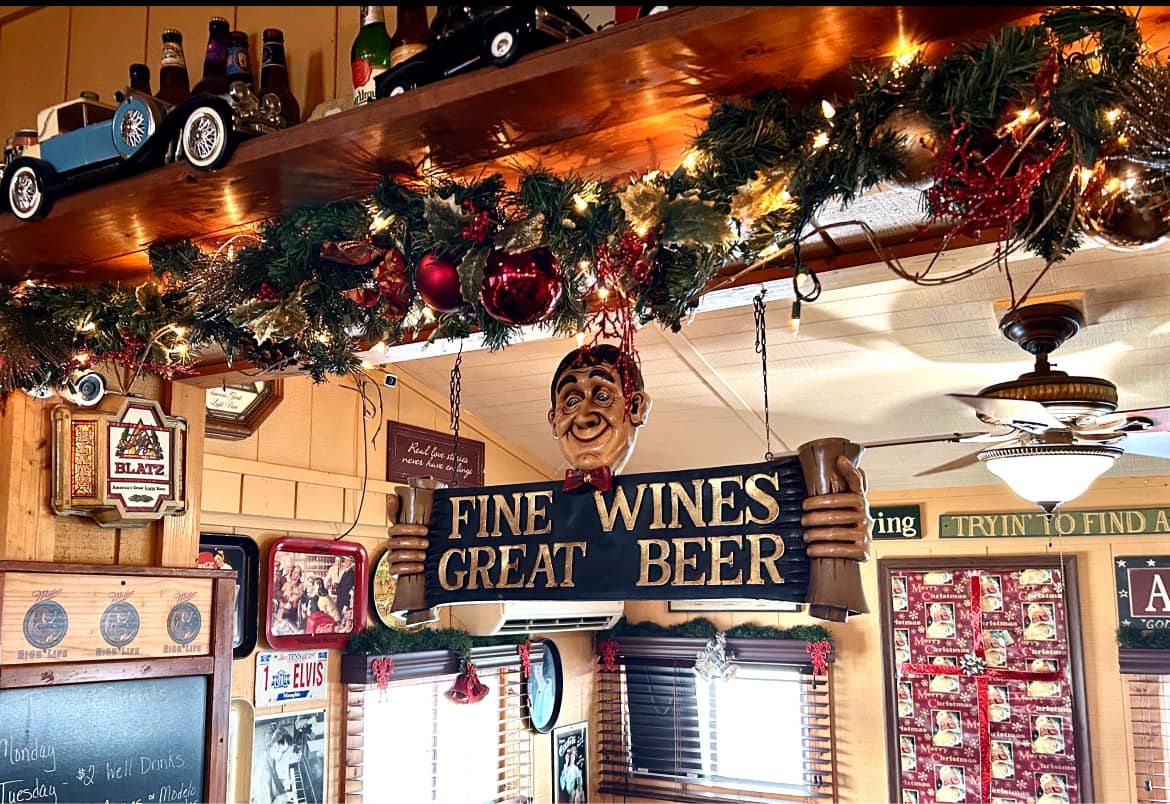 The Pine Run Inn
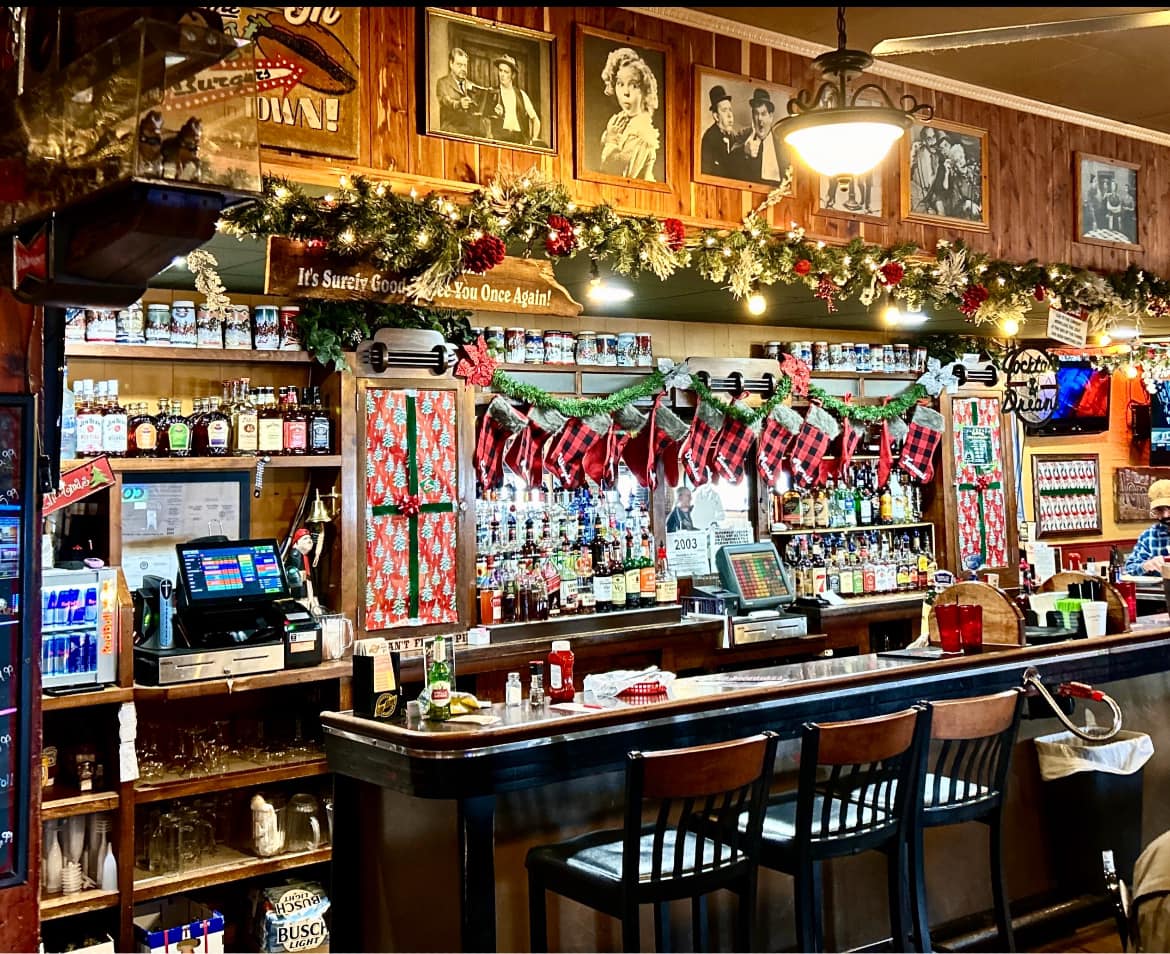 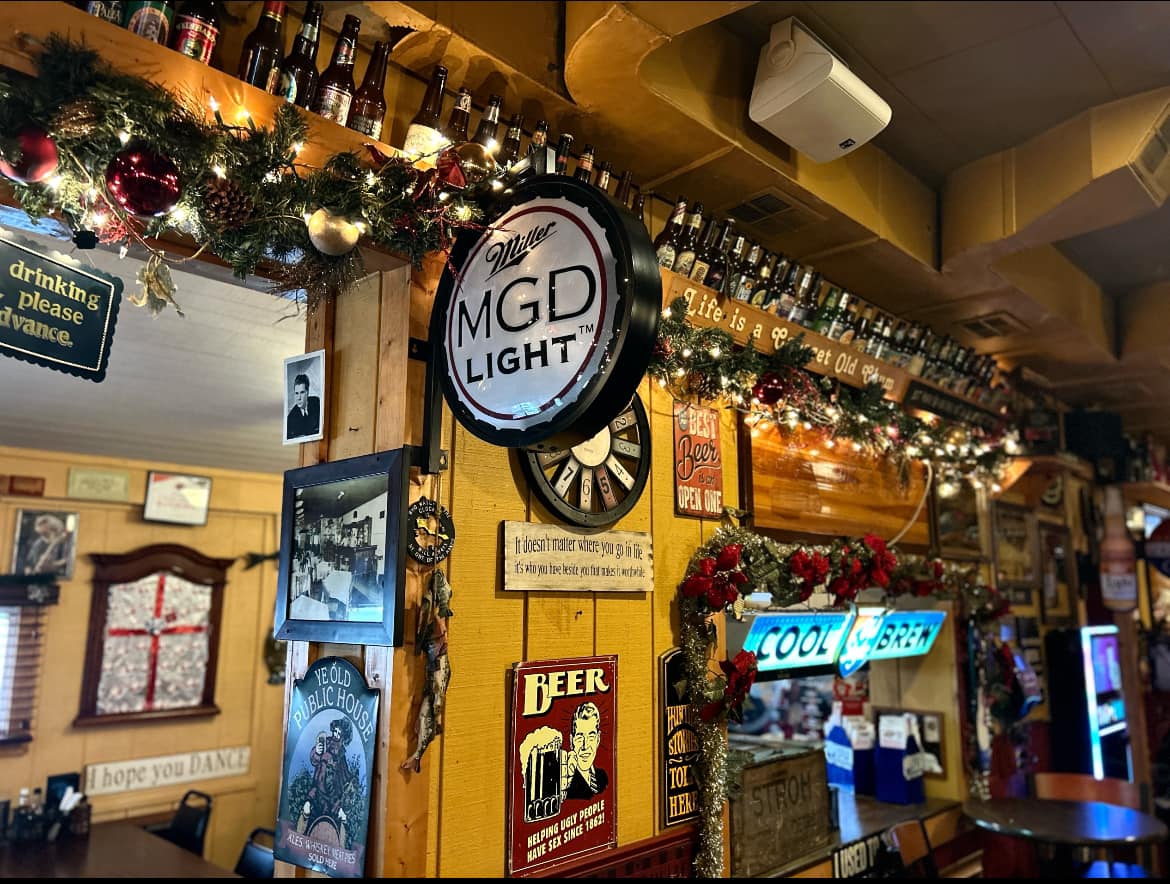 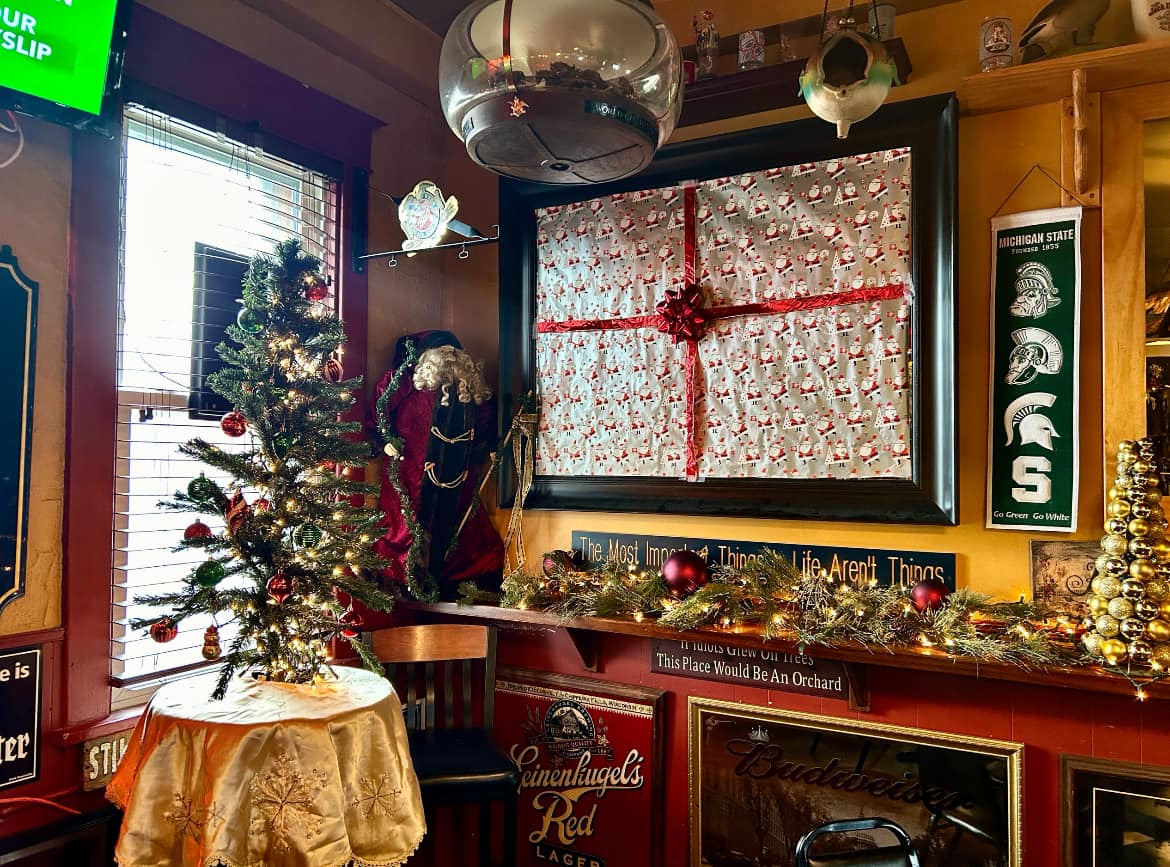 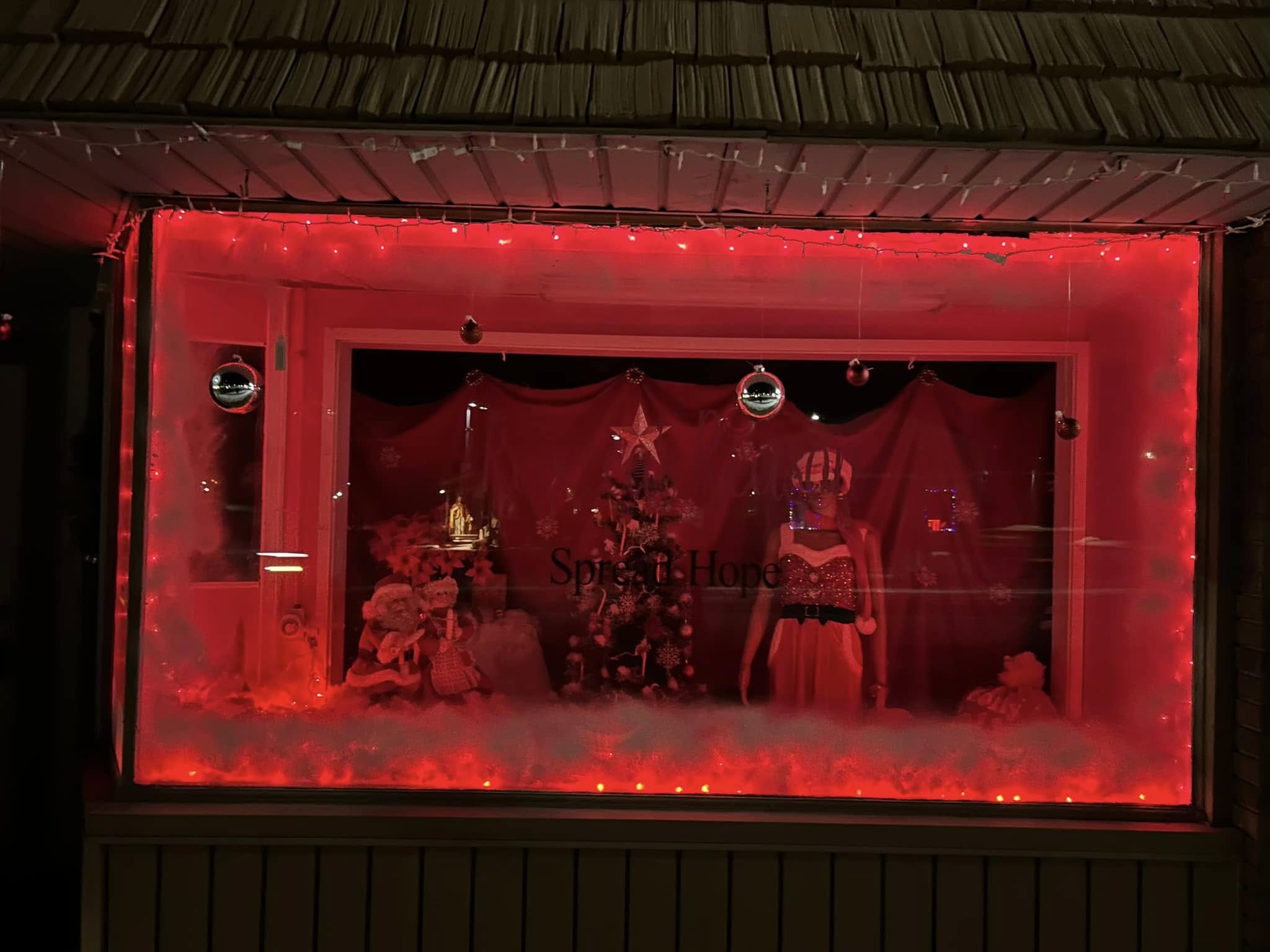 Rebecca’s Reason
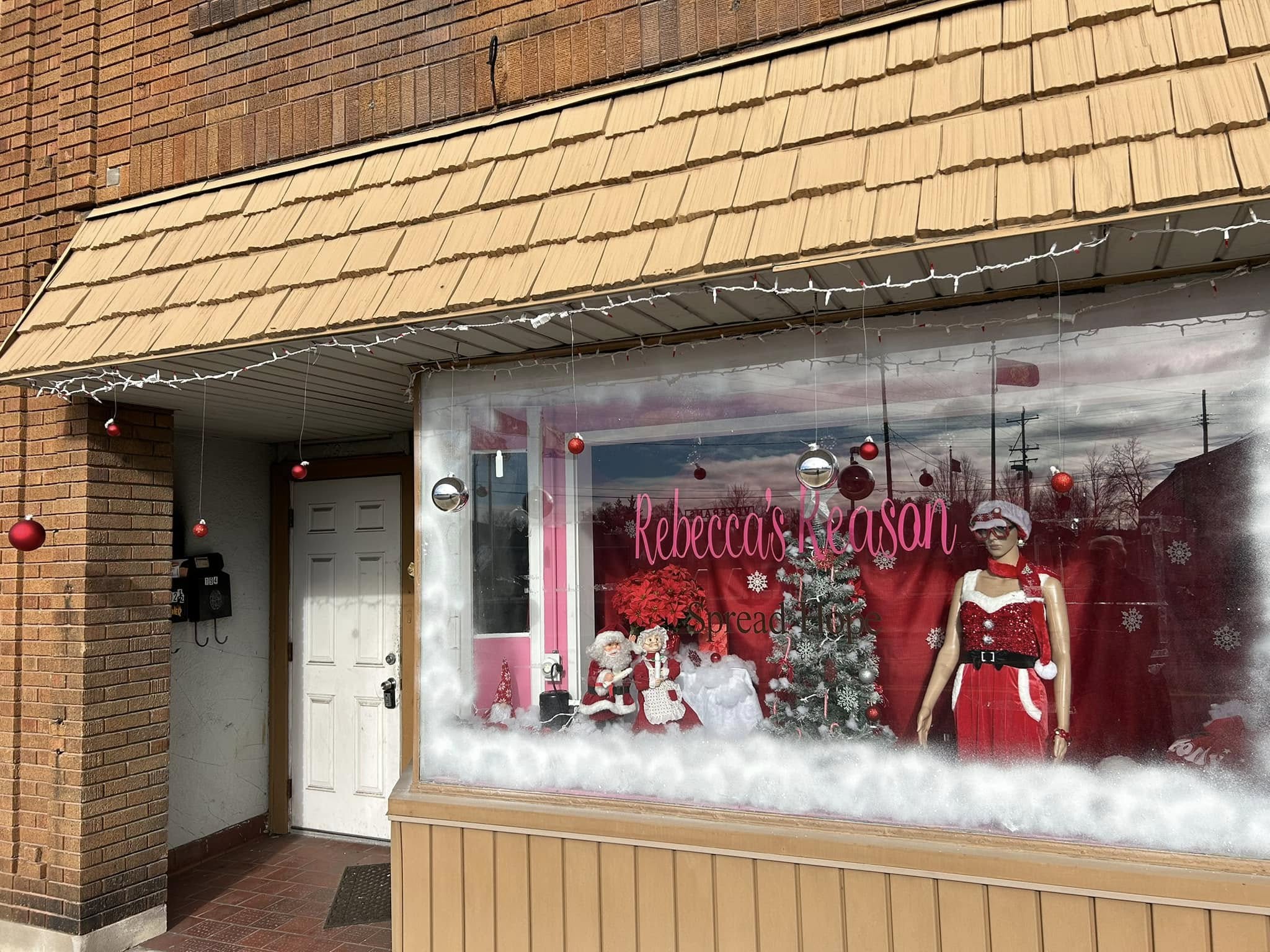 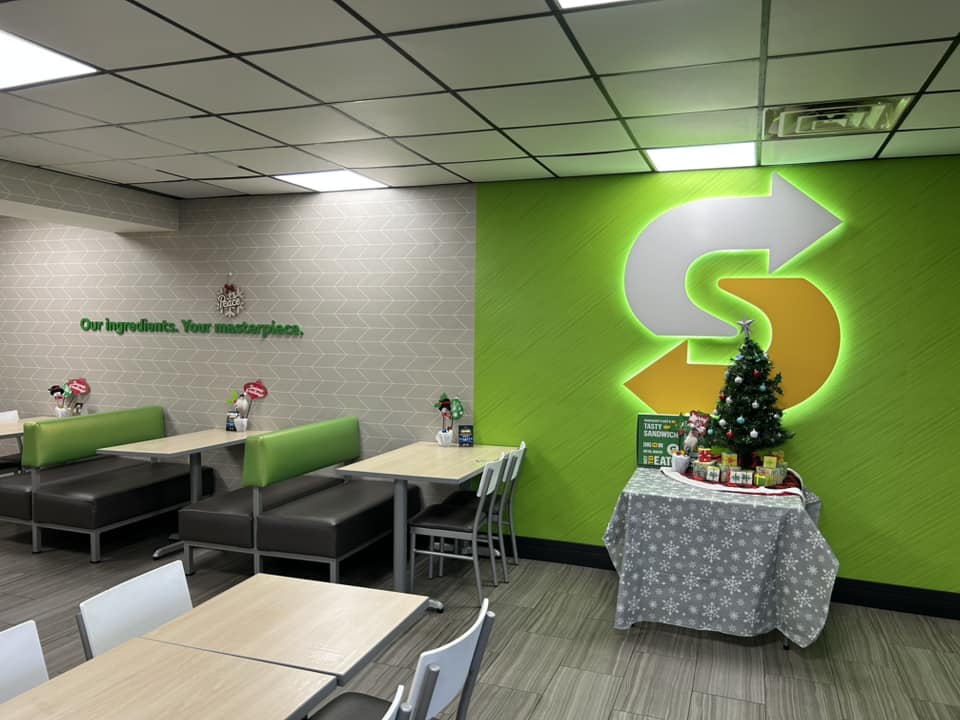 SUBWAY
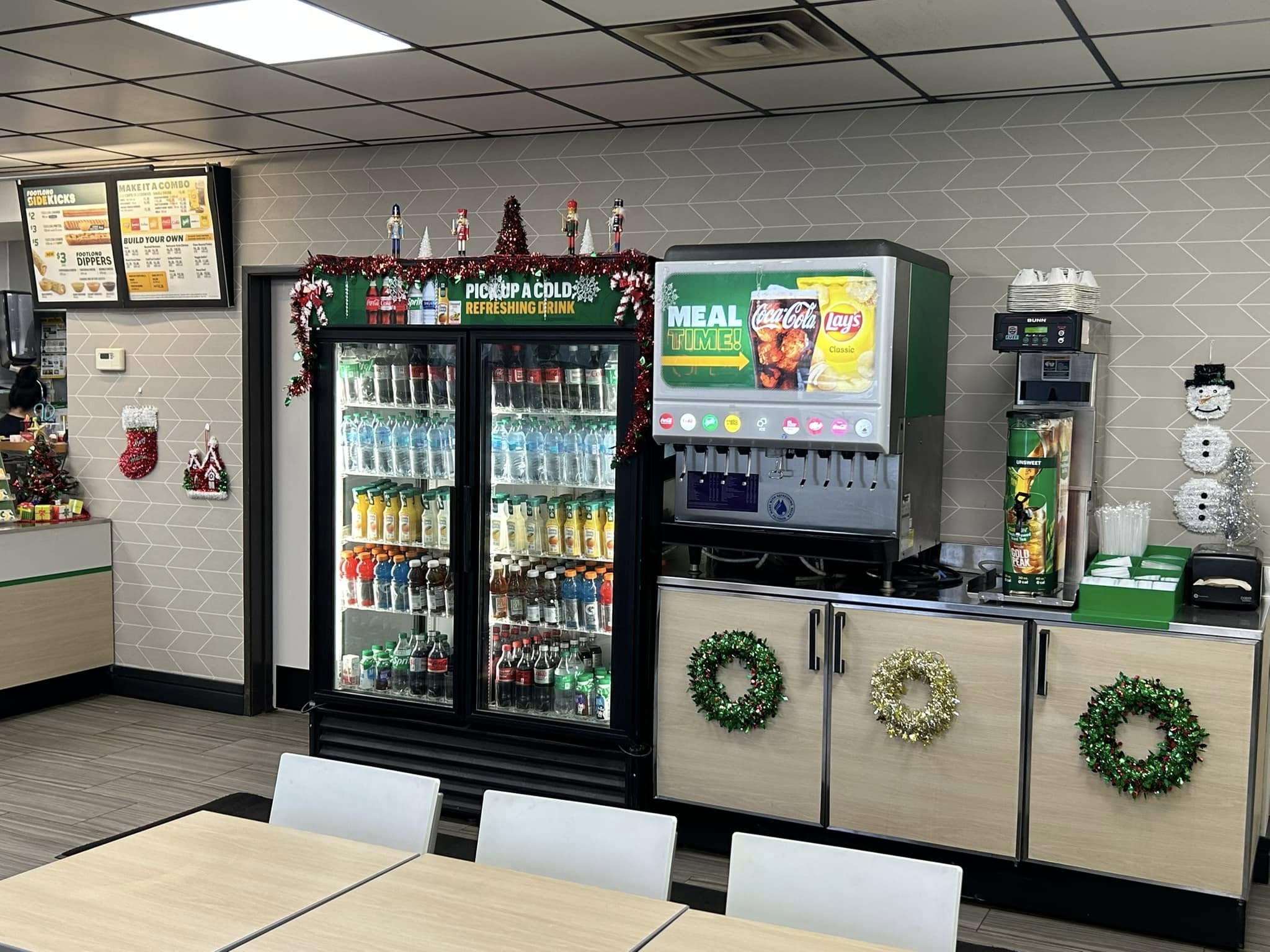 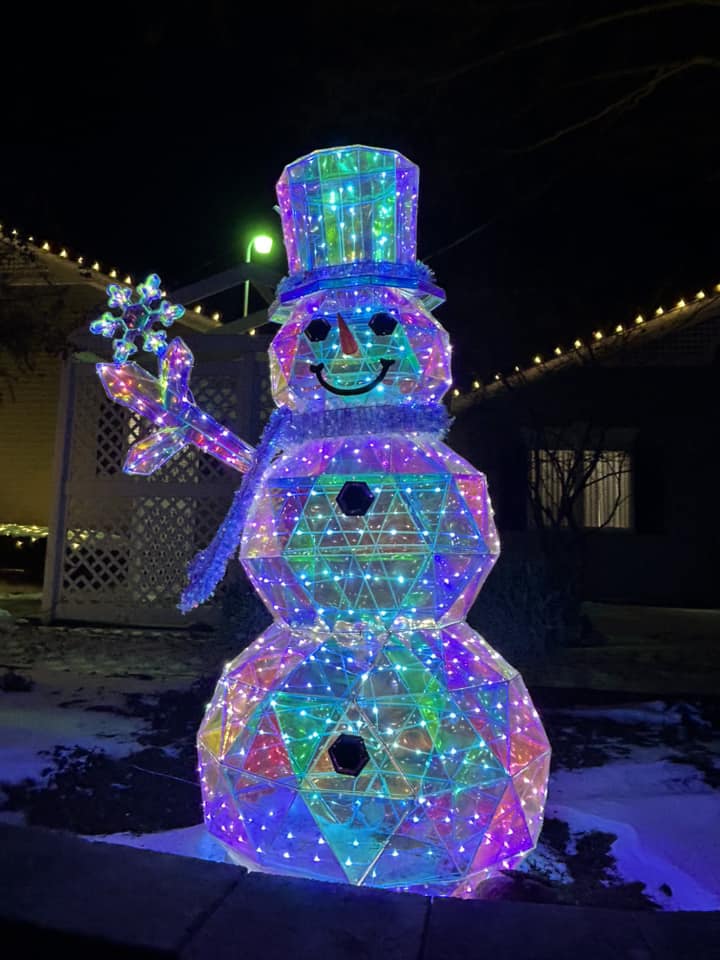 VIENNA FAMILY DENTAL
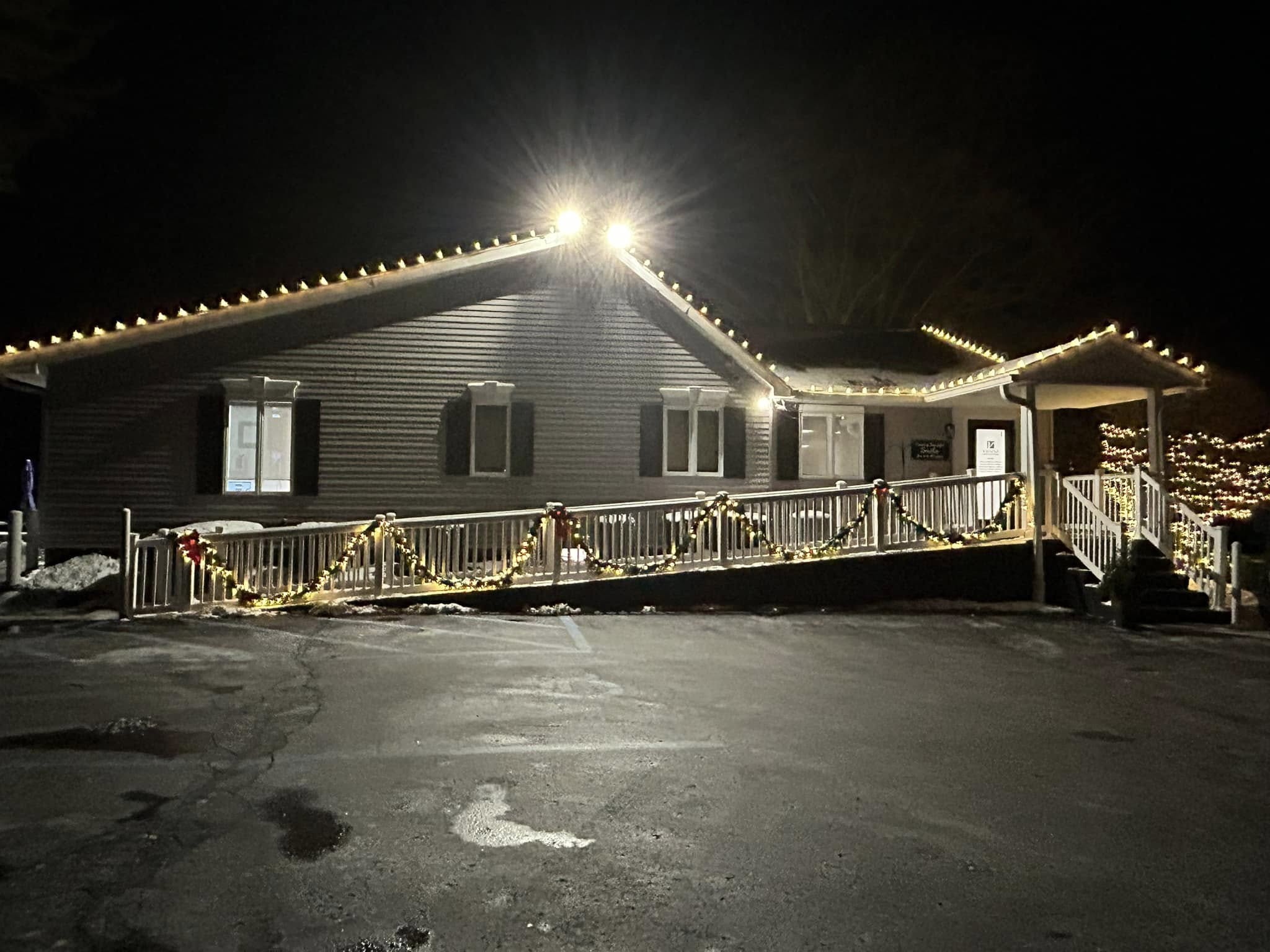 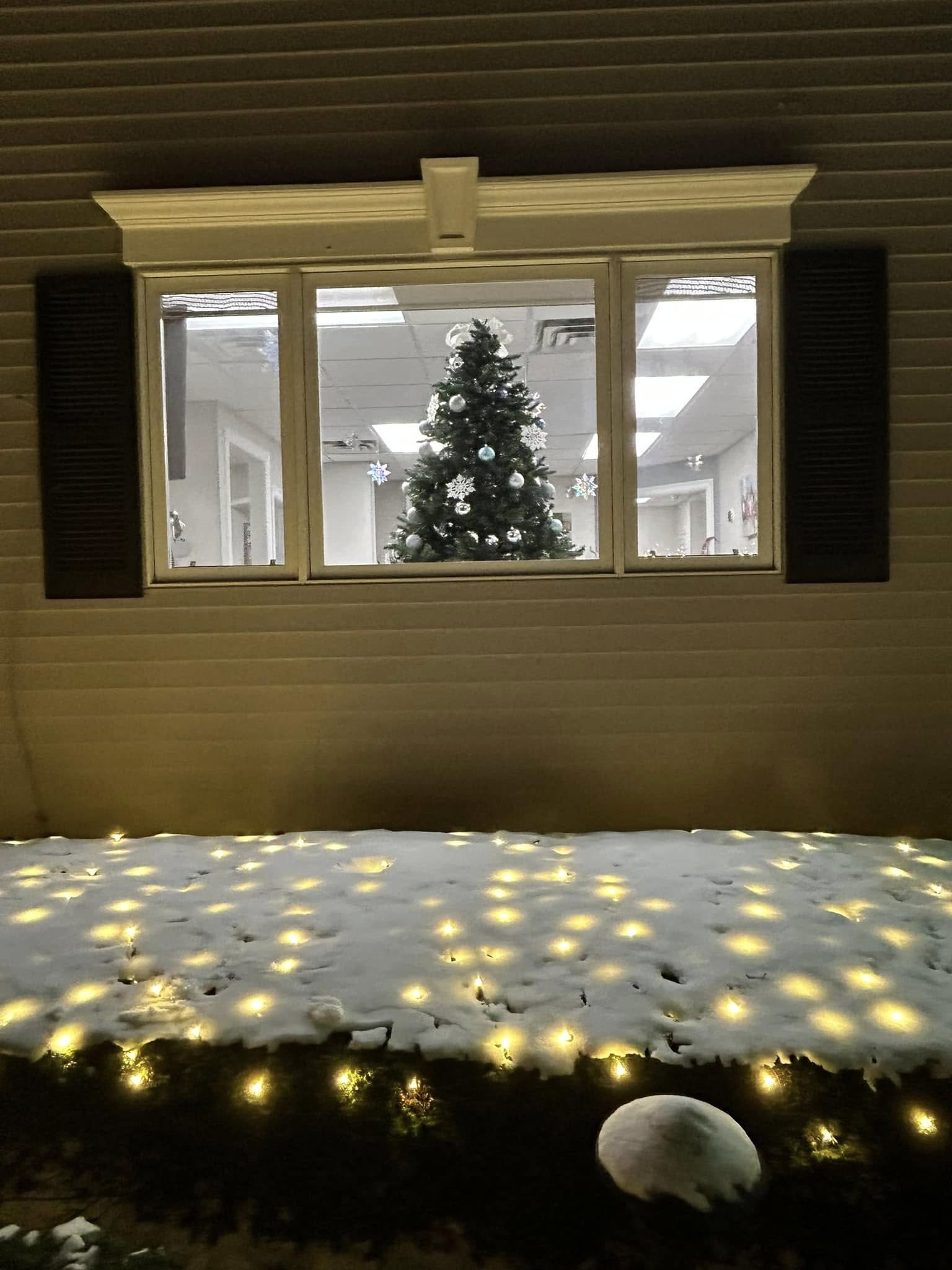 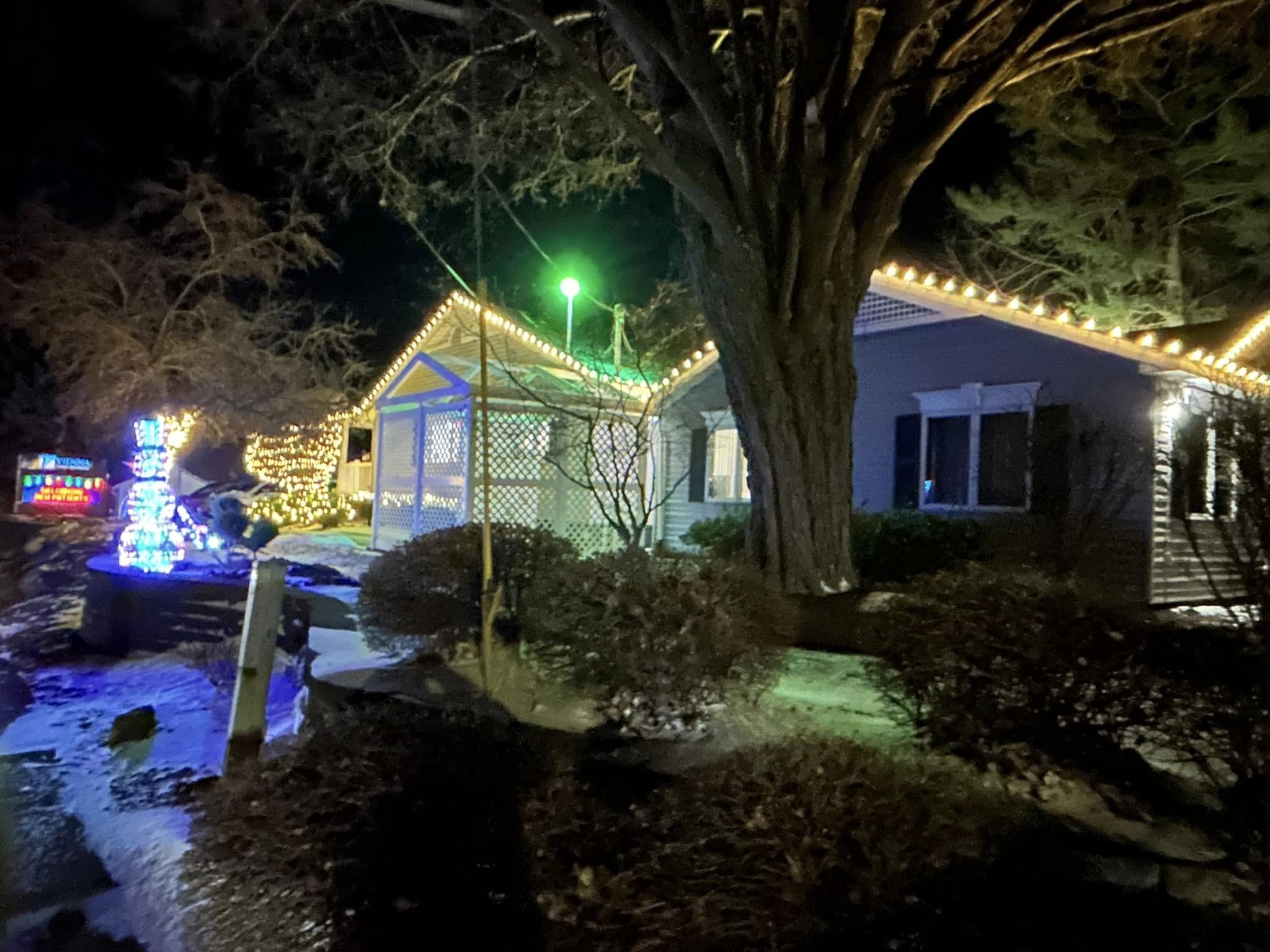 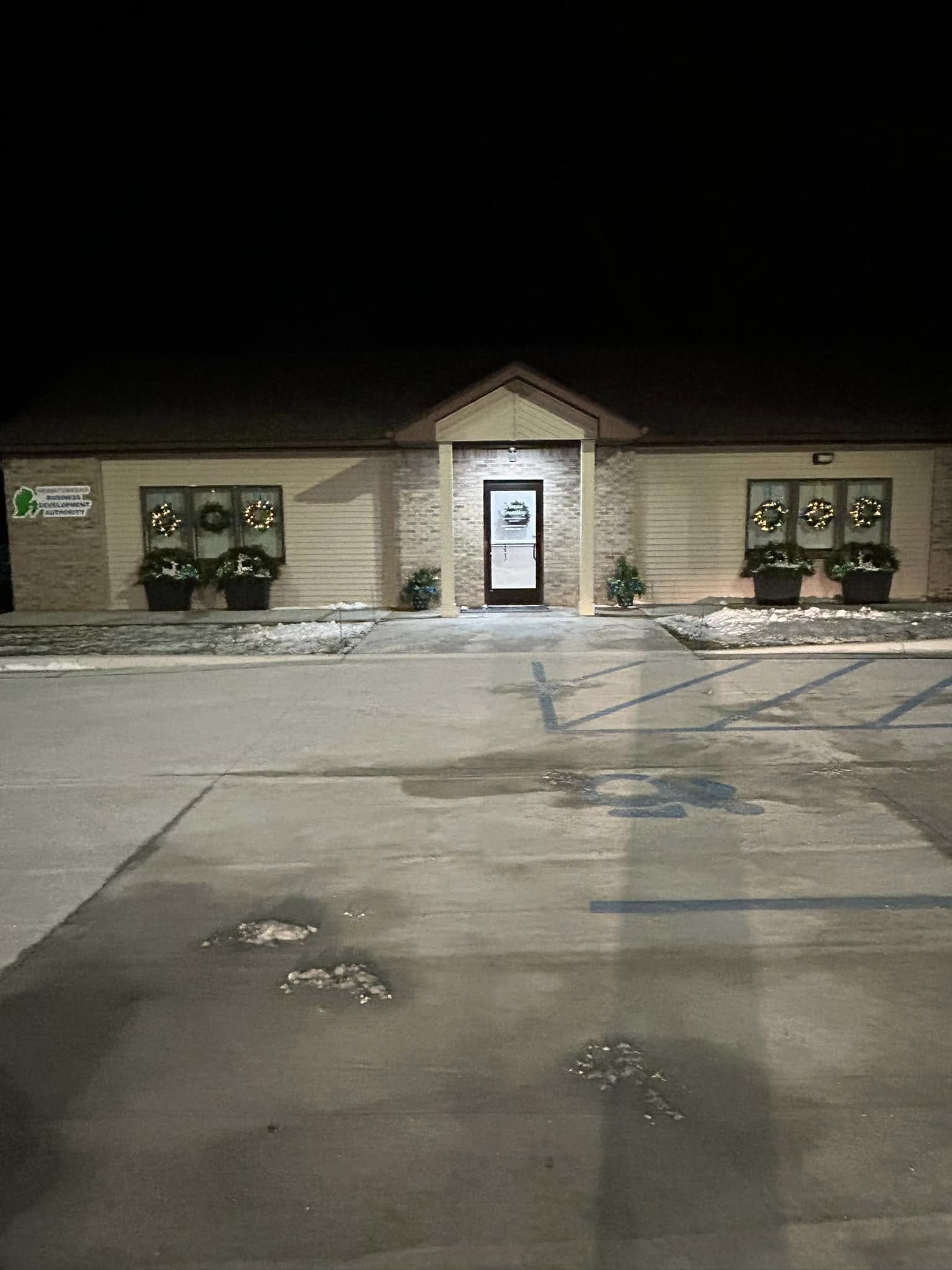 VIENNA TWP BDA
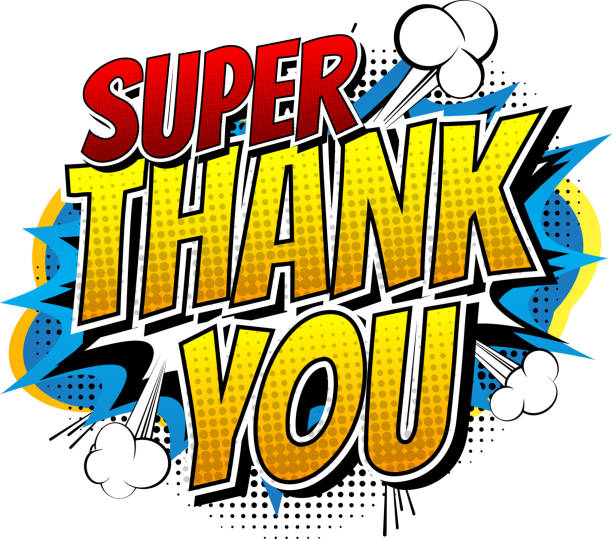 FOR HELPING PROMOTE
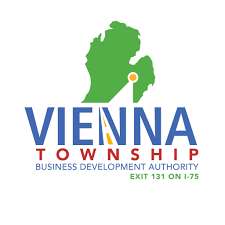 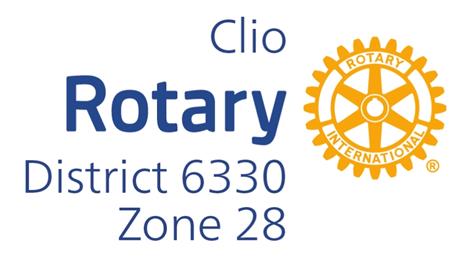 Celebrating 100 years!